MEJDLAYA
Municipality of
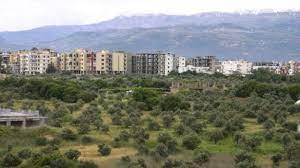 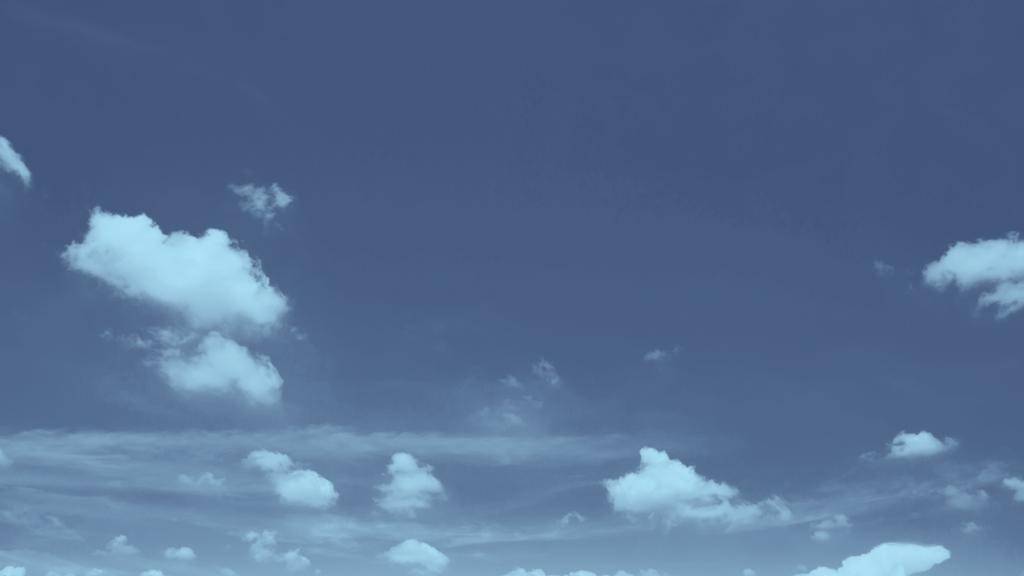 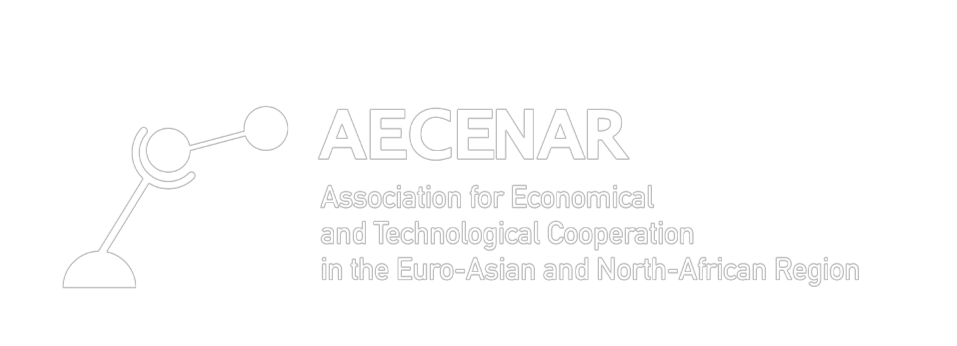 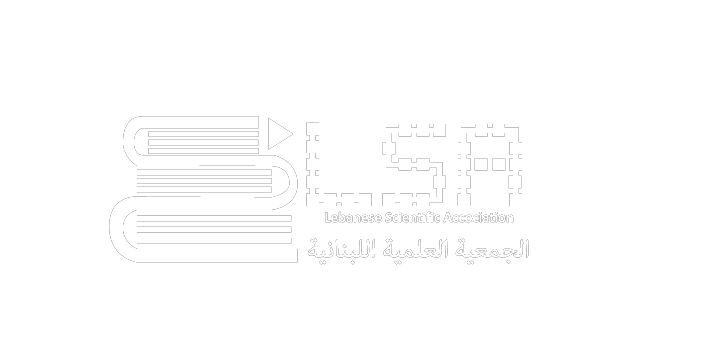 1- من نحن
2- لماذا نظام تفاعل حراري
3- لمحة عامة عن المشروع
4- معايير سلامة البيئة
5- نظام التحكم في العمليات
6- استراتيجية وزارة البيئة
7- القيمة المضافة 
8- الخطة الحالية
1- من نحن
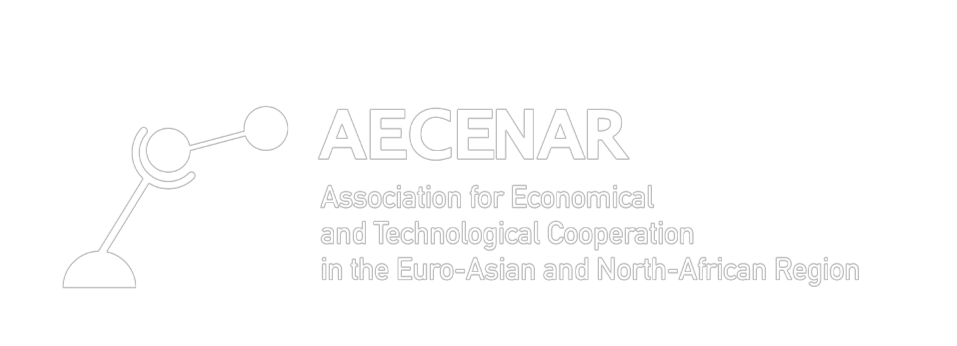 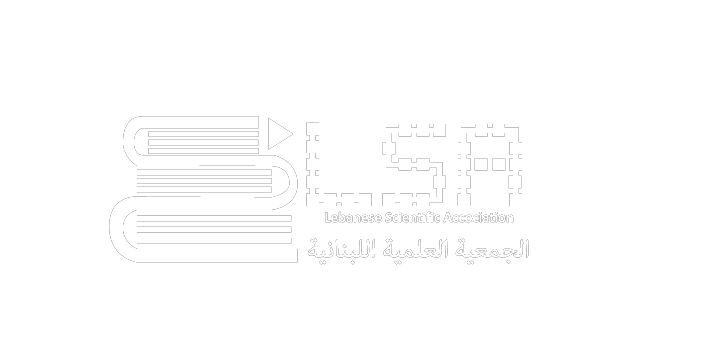 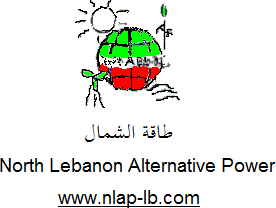 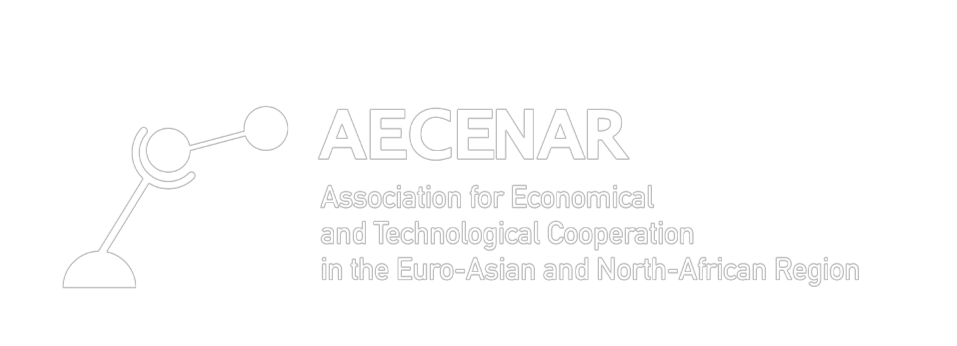 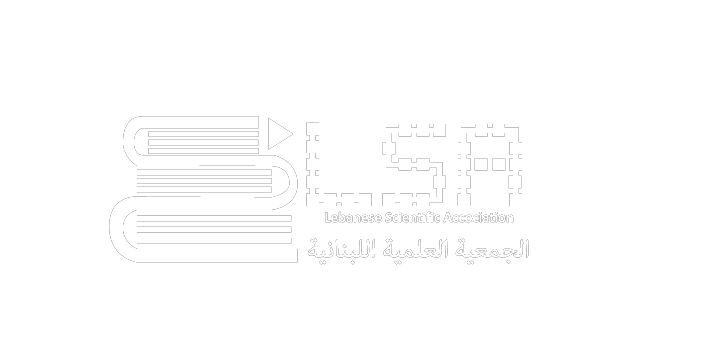 &
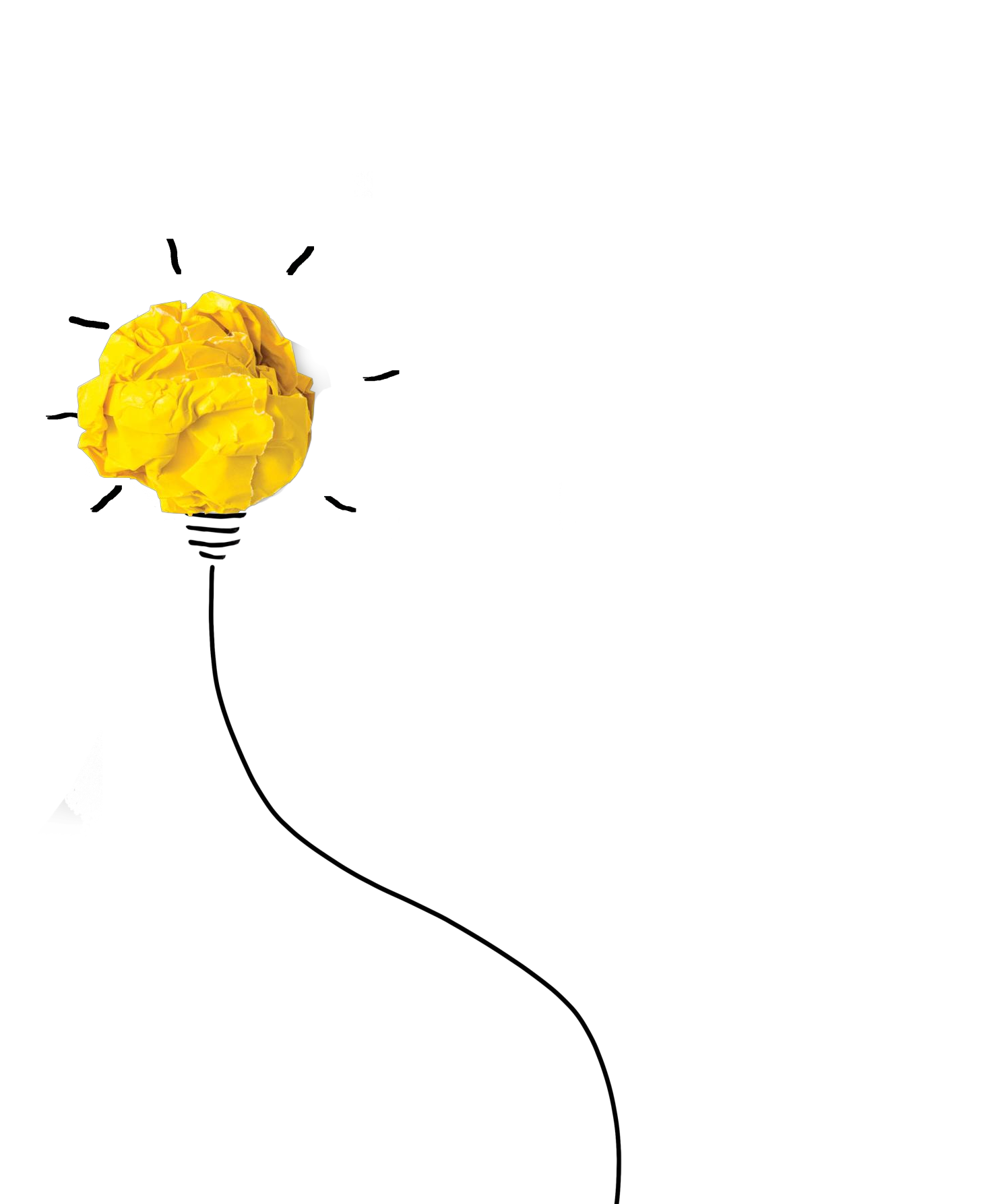 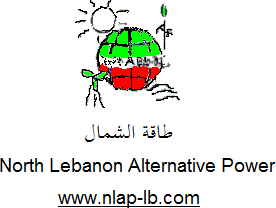 1- من نحن
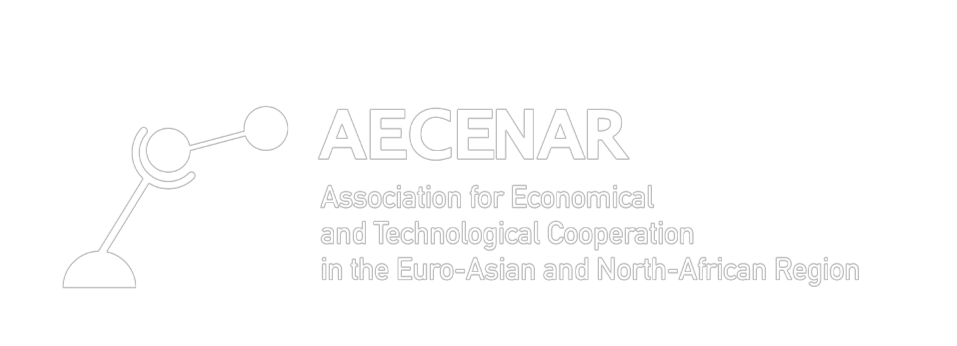 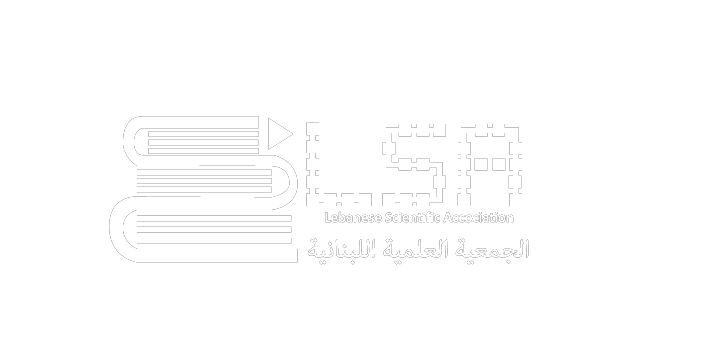 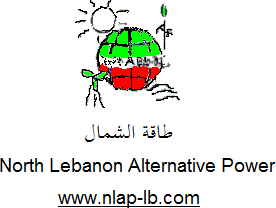 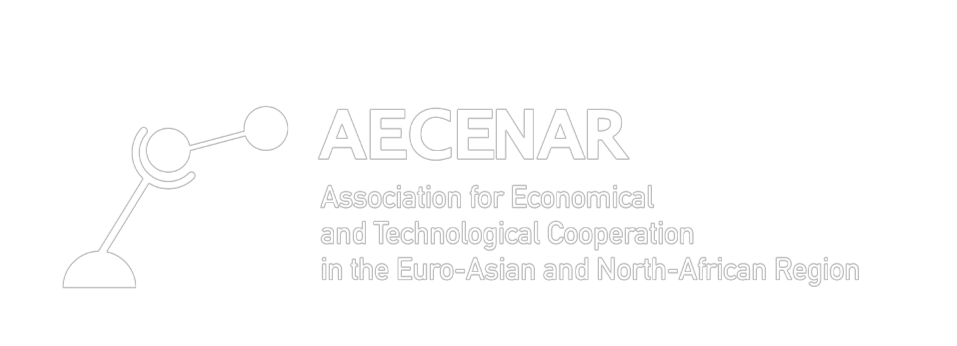 OBJECTIVE AND PURPOSE OF THE ASSOCIATION:
committed to the promotion of international cooperation in the economic
 and scientific fields in order to achieve the idea of international understanding
 and a closer relationship between institutions of the Middle East,
 in Europe and its neighbors.
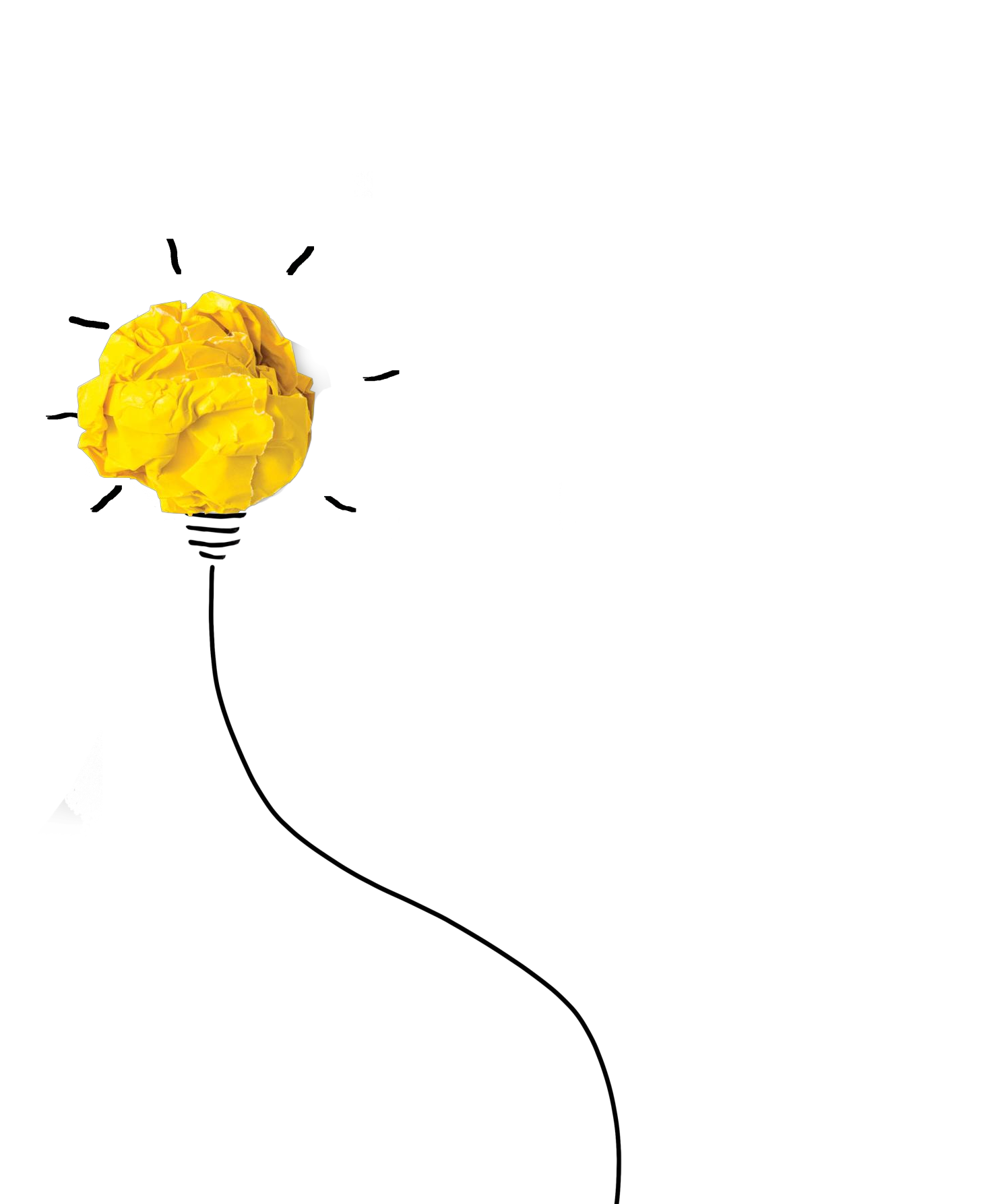 Banking account data:
AECENAR e.V.,IBAN: DE04 67250020 0009192433,SWIFT-BIC:SOLADES1HDB,Bank Name: Sparkasse Heidelberg, Germany
1- من نحن
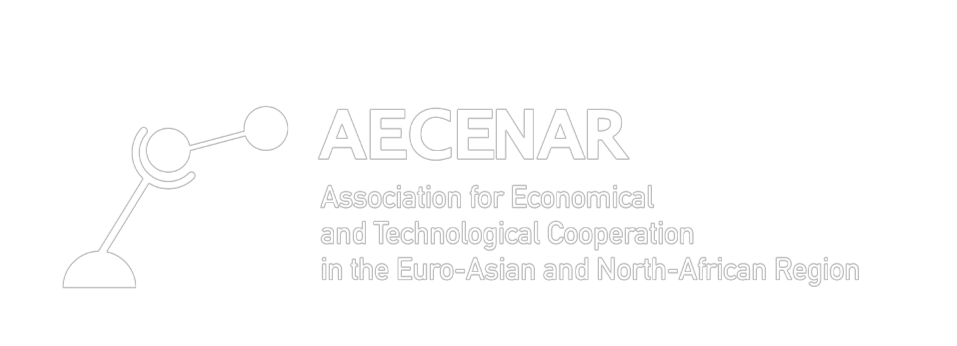 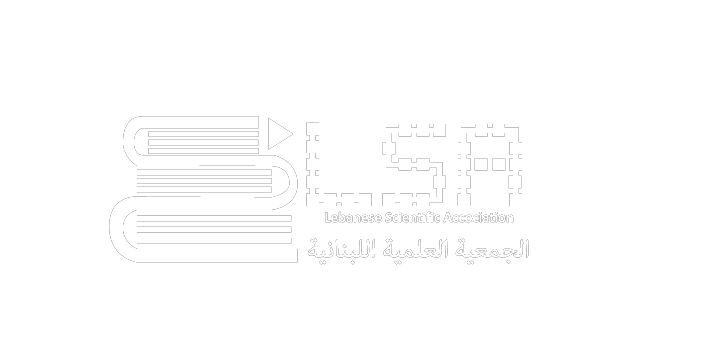 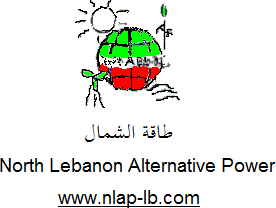 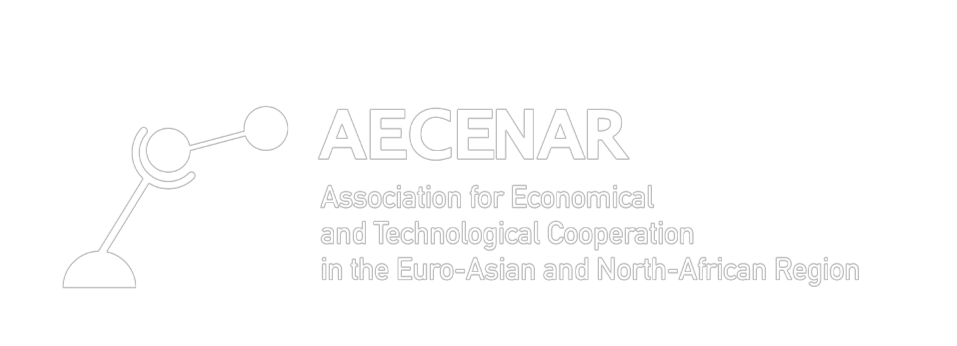 OBJECTIVE AND PURPOSE OF THE ASSOCIATION:
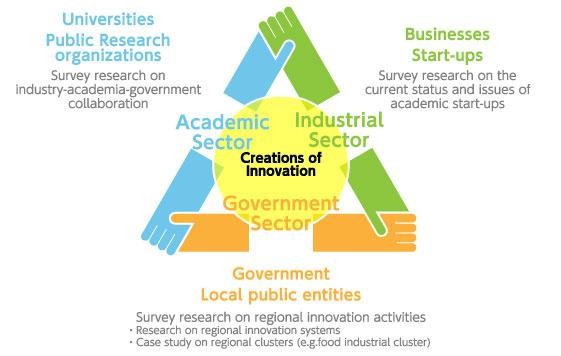 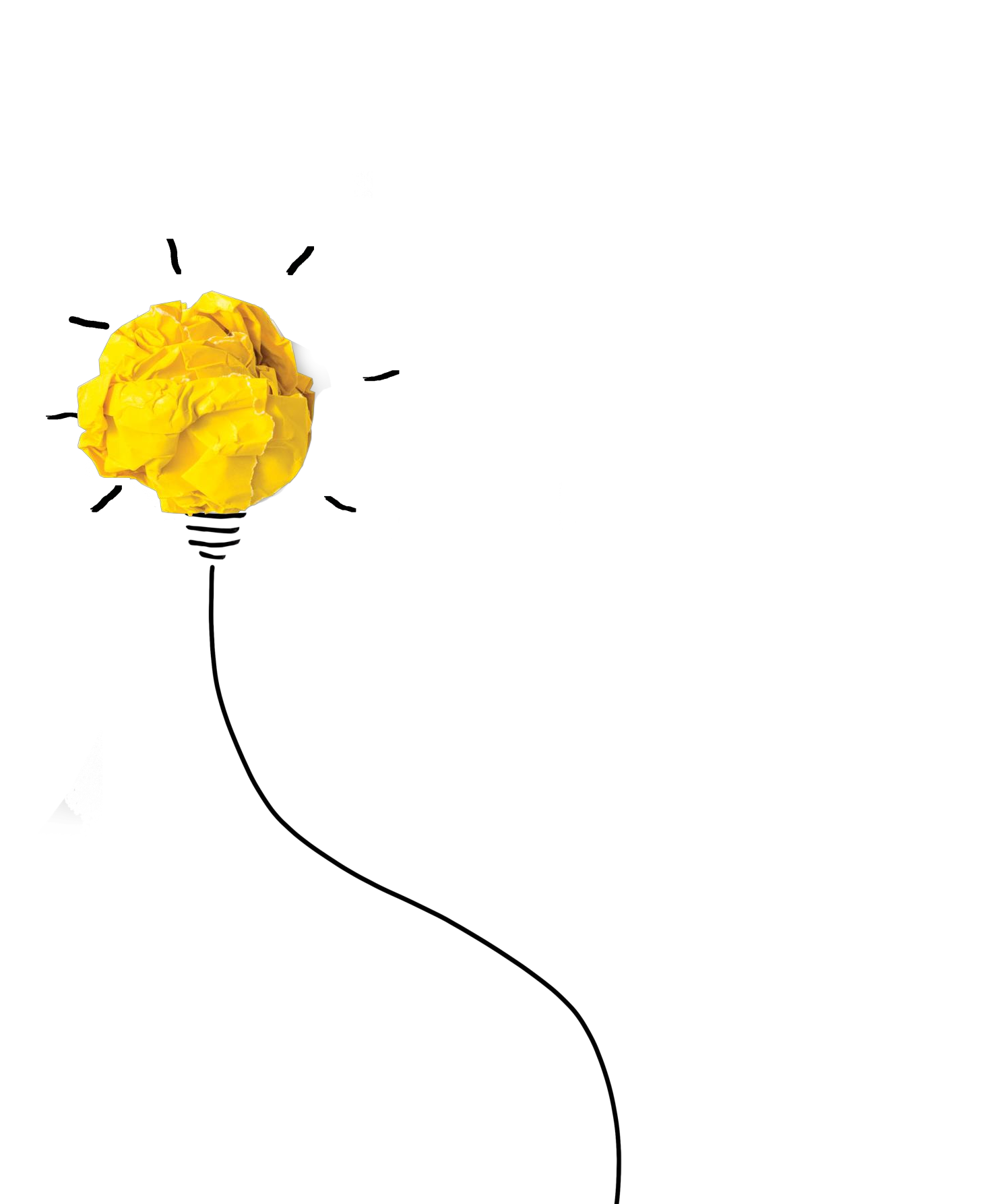 1- من نحن
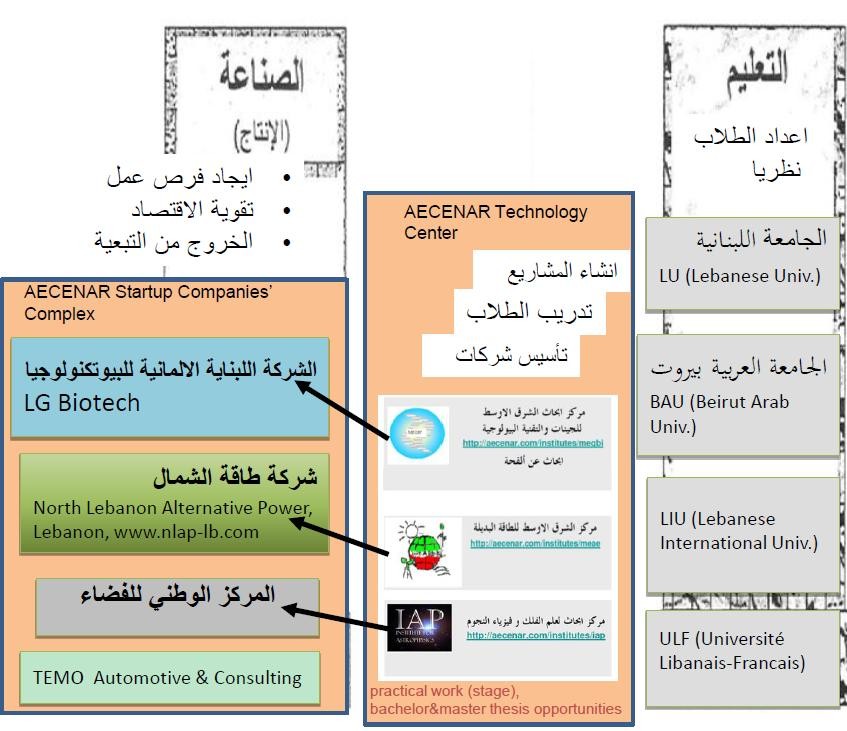 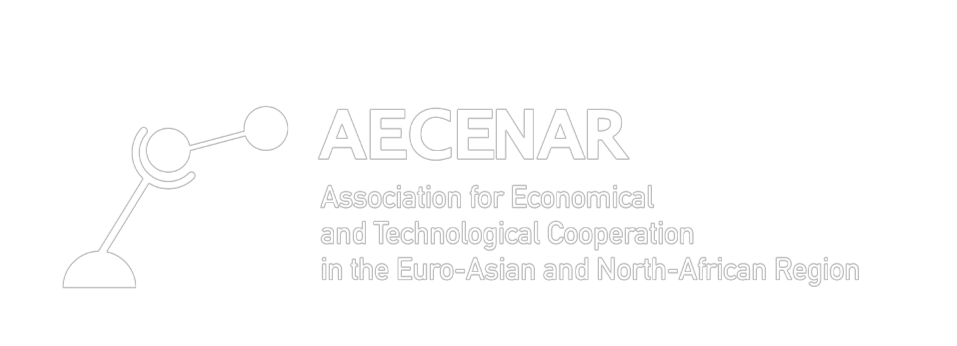 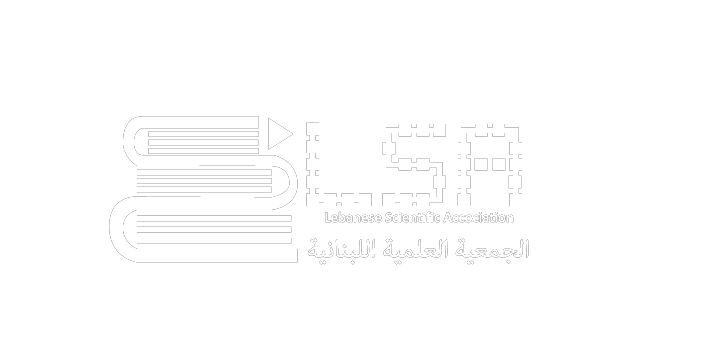 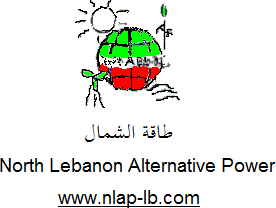 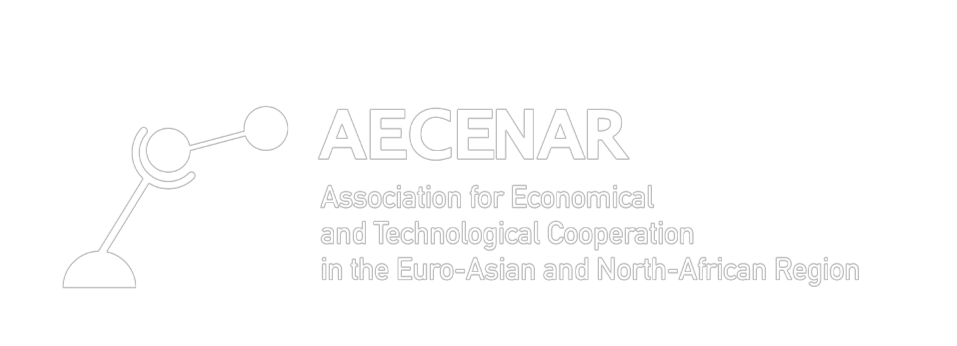 OBJECTIVE AND PURPOSE OF THE ASSOCIATION:
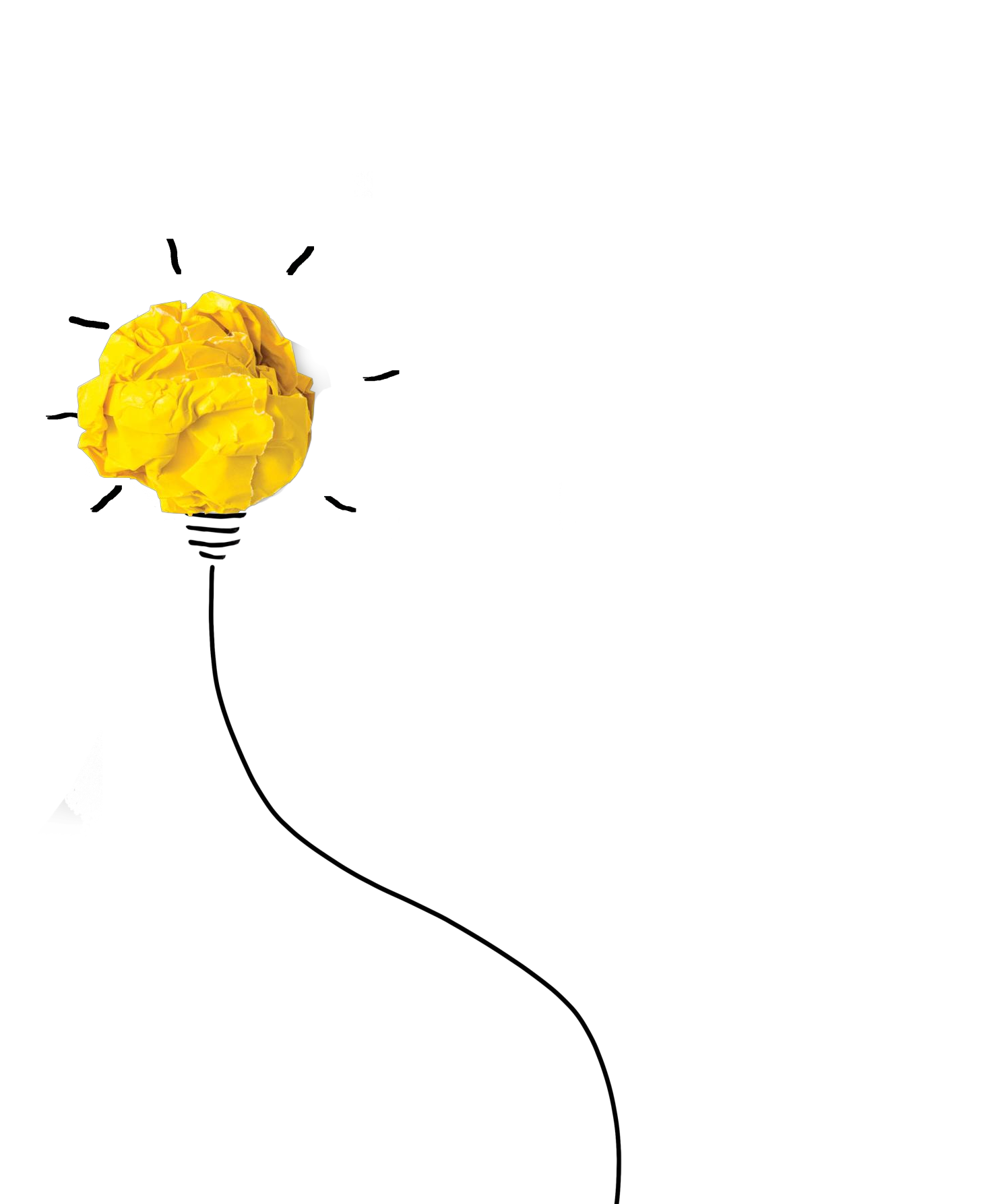 1- من نحن
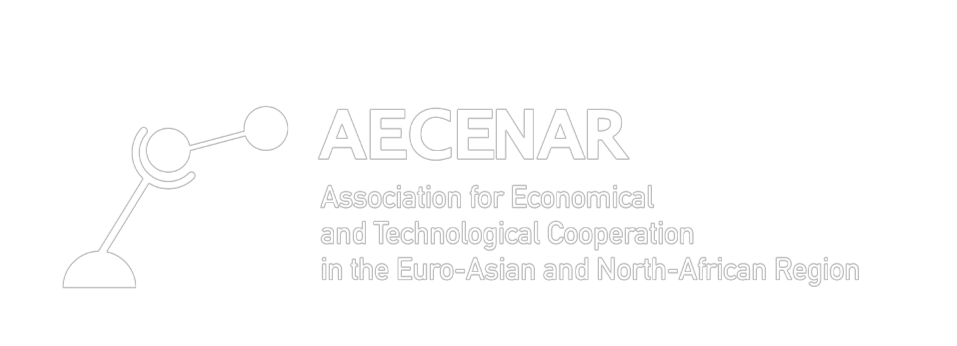 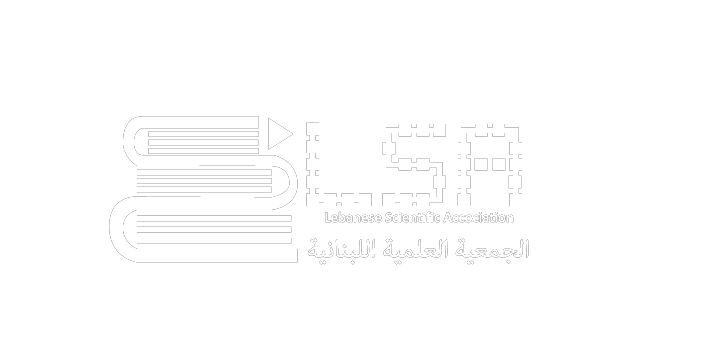 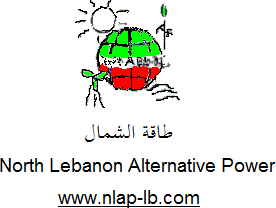 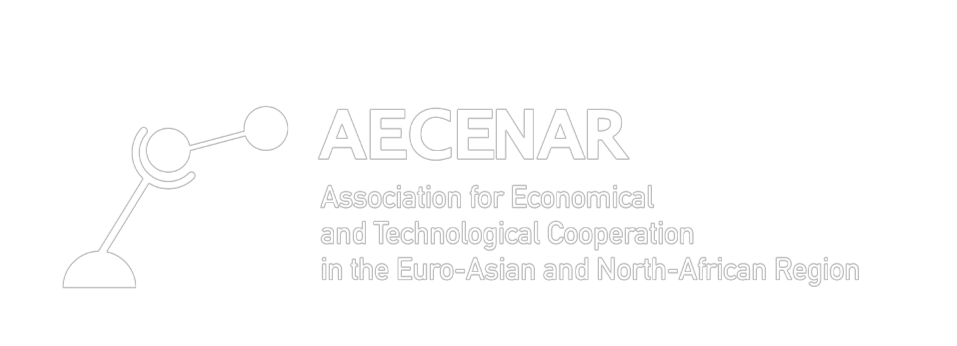 OBJECTIVE AND PURPOSE OF THE ASSOCIATION: Exemple
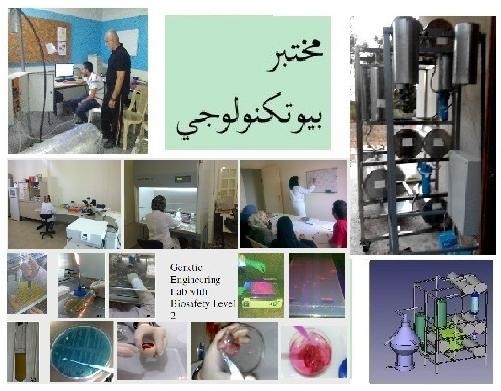 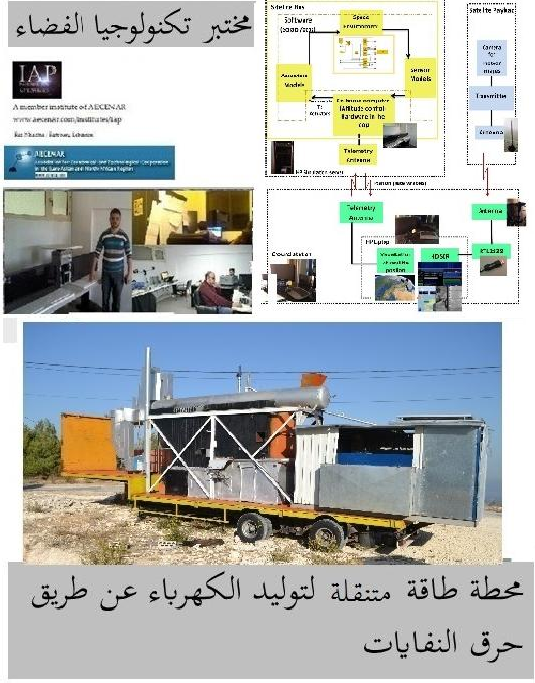 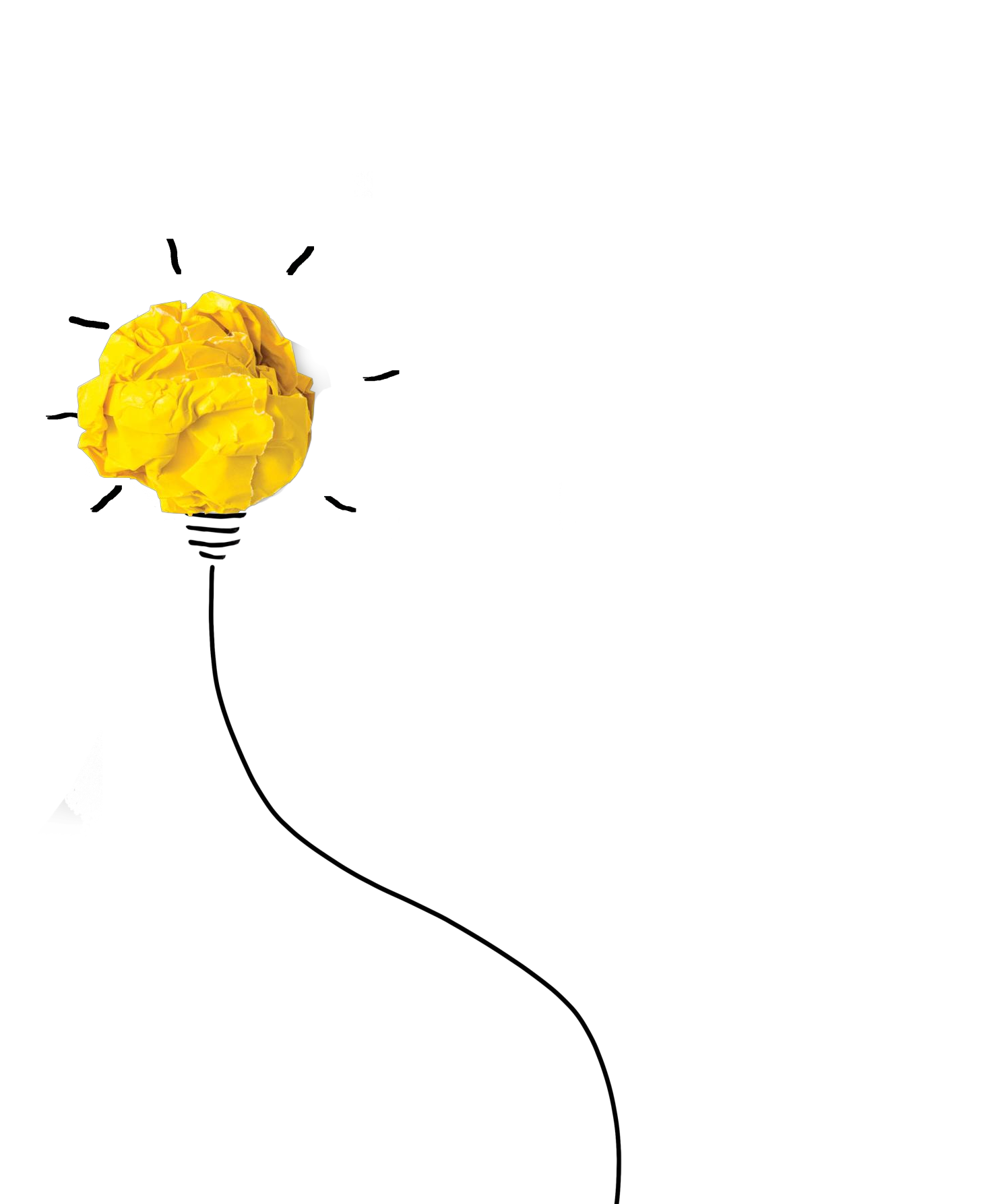 1- من نحن
Electrical Power Plant Technology
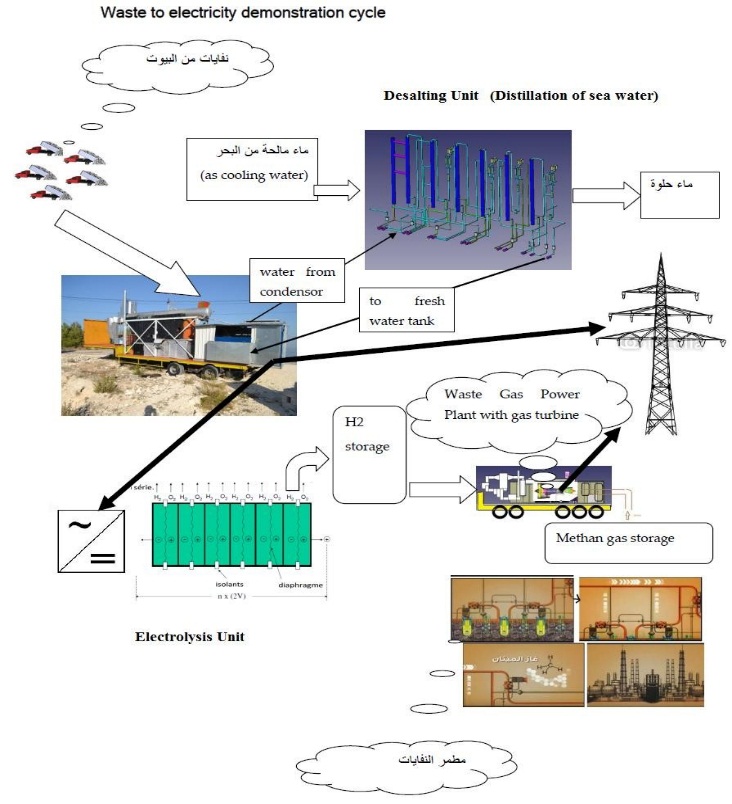 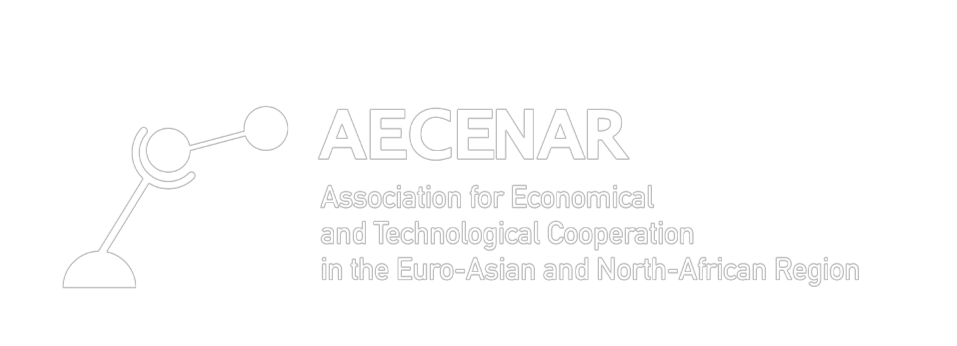 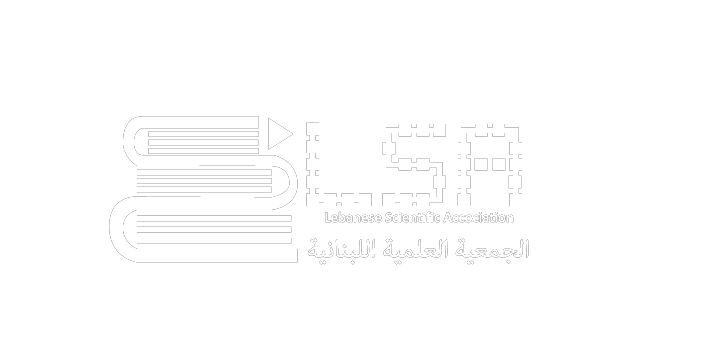 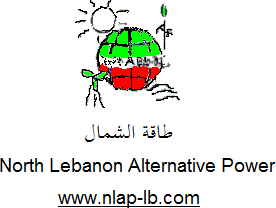 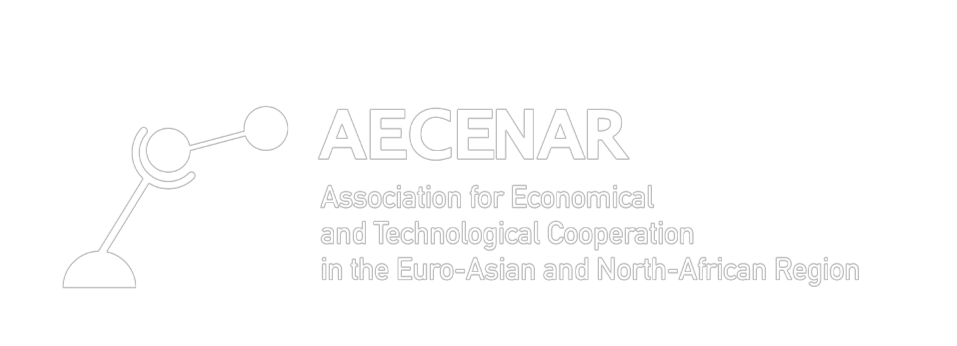 OBJECTIVE AND PURPOSE OF THE ASSOCIATION:
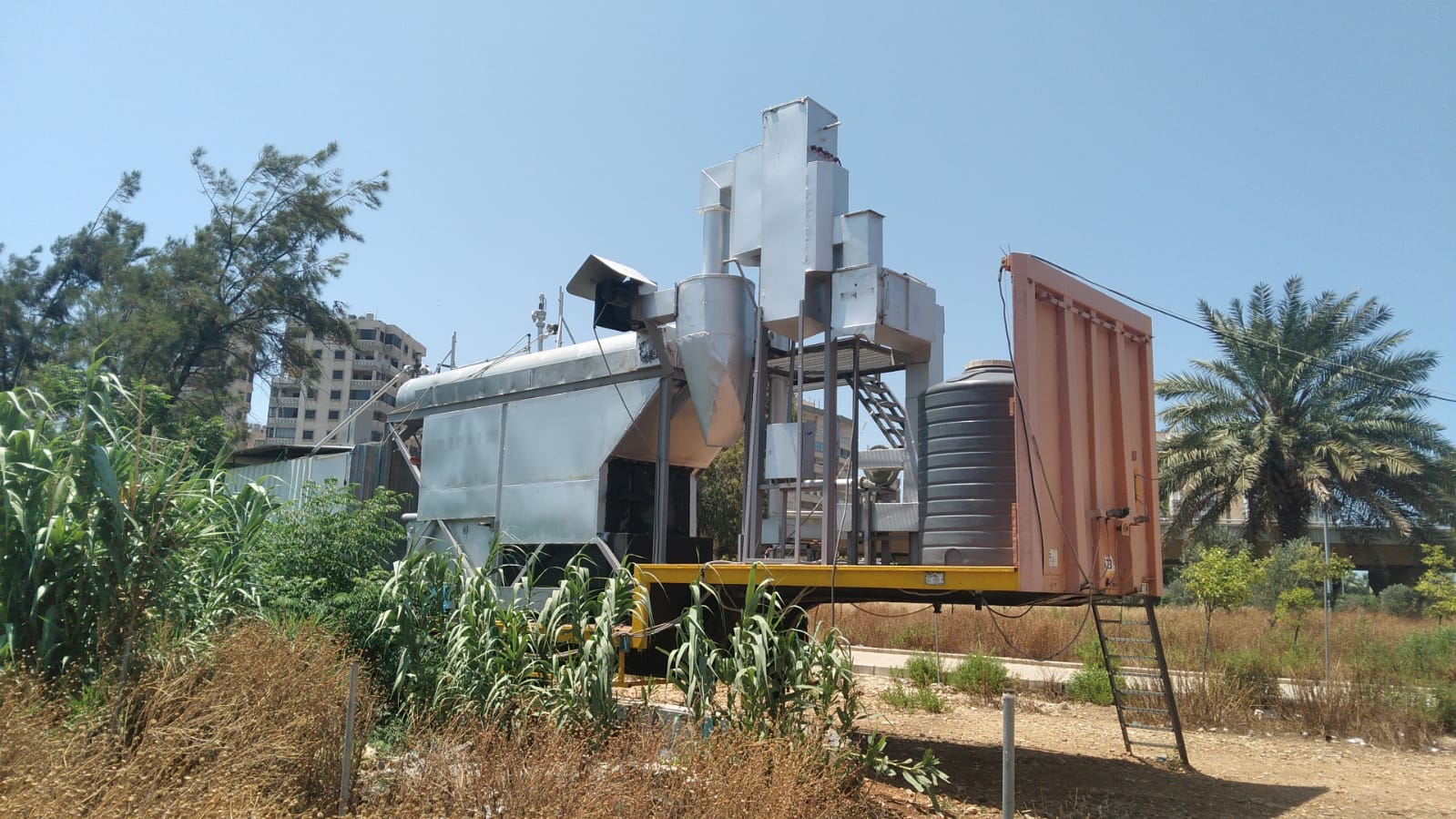 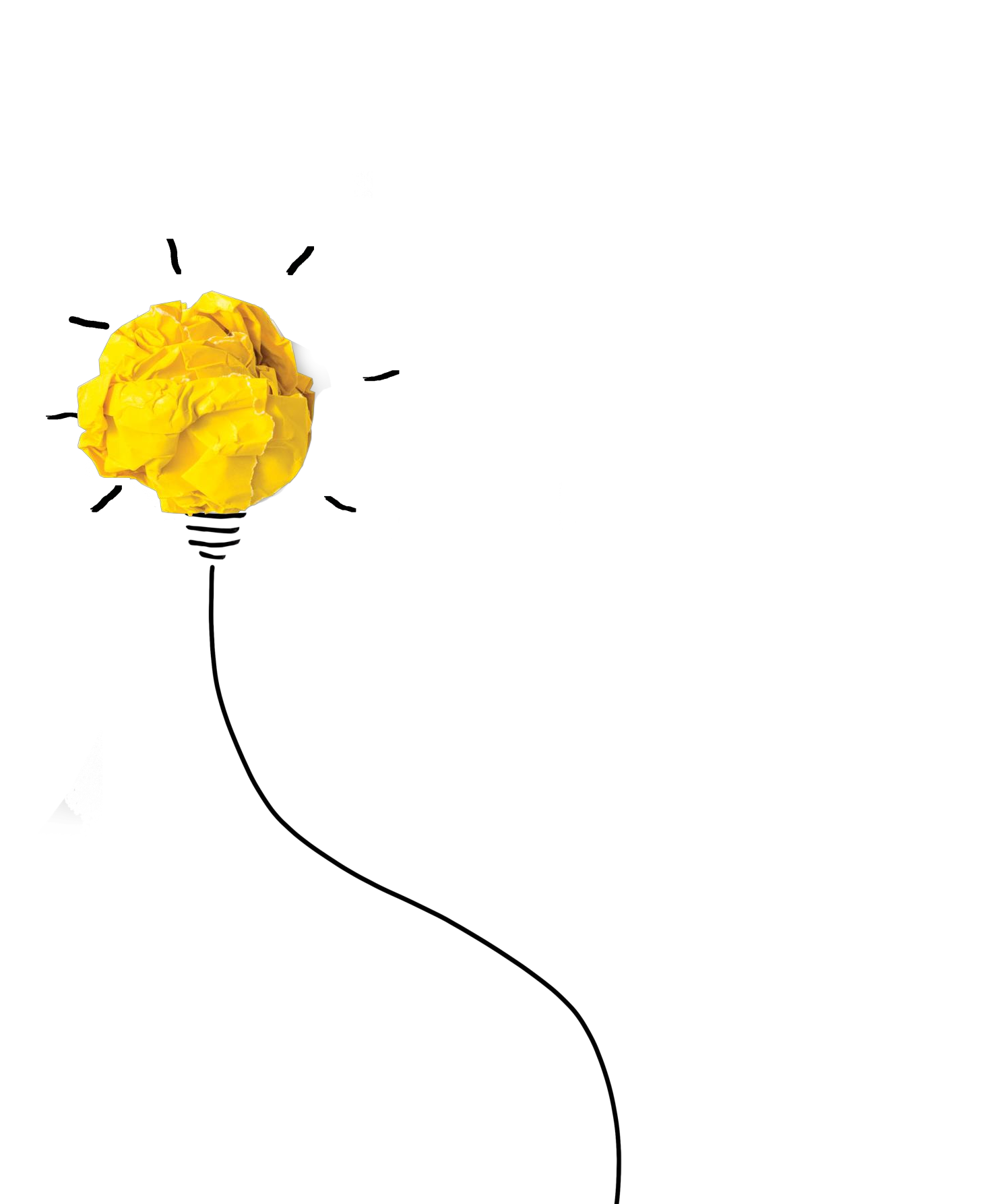 2- لمحة عامة عن المشروع
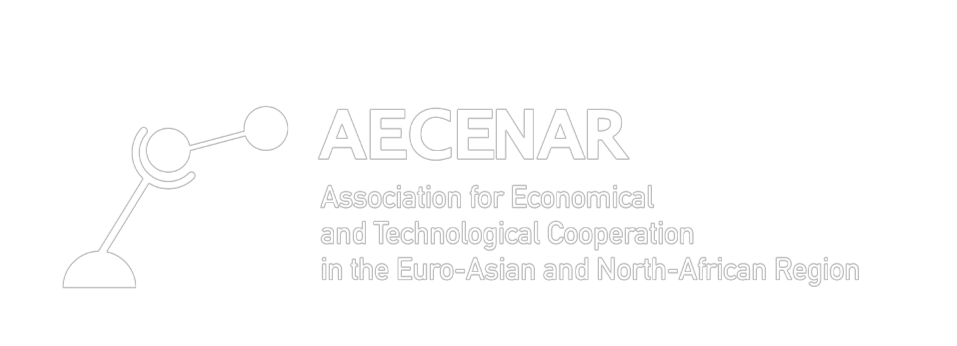 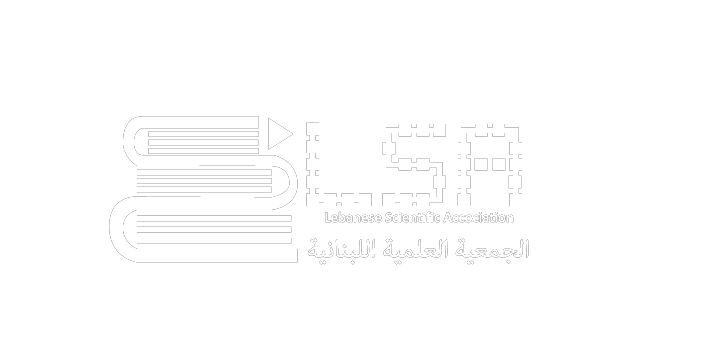 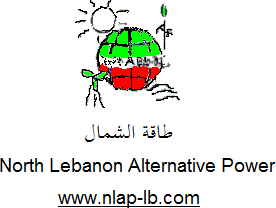 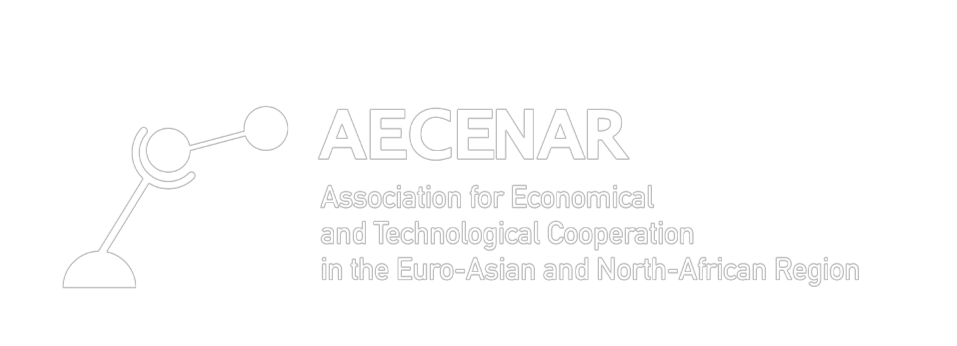 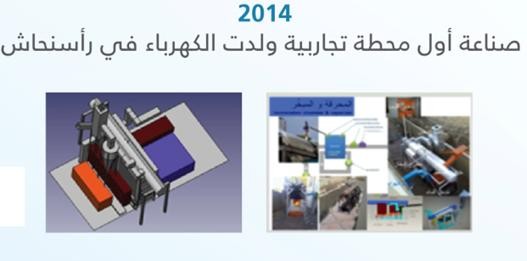 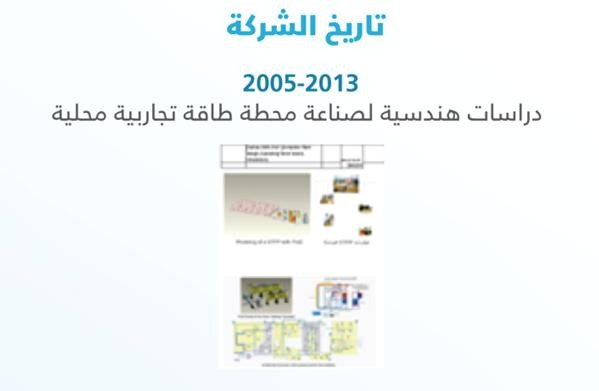 2016
2005
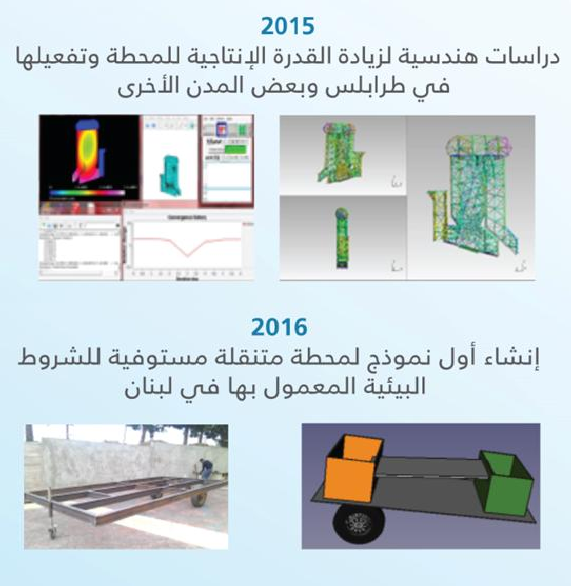 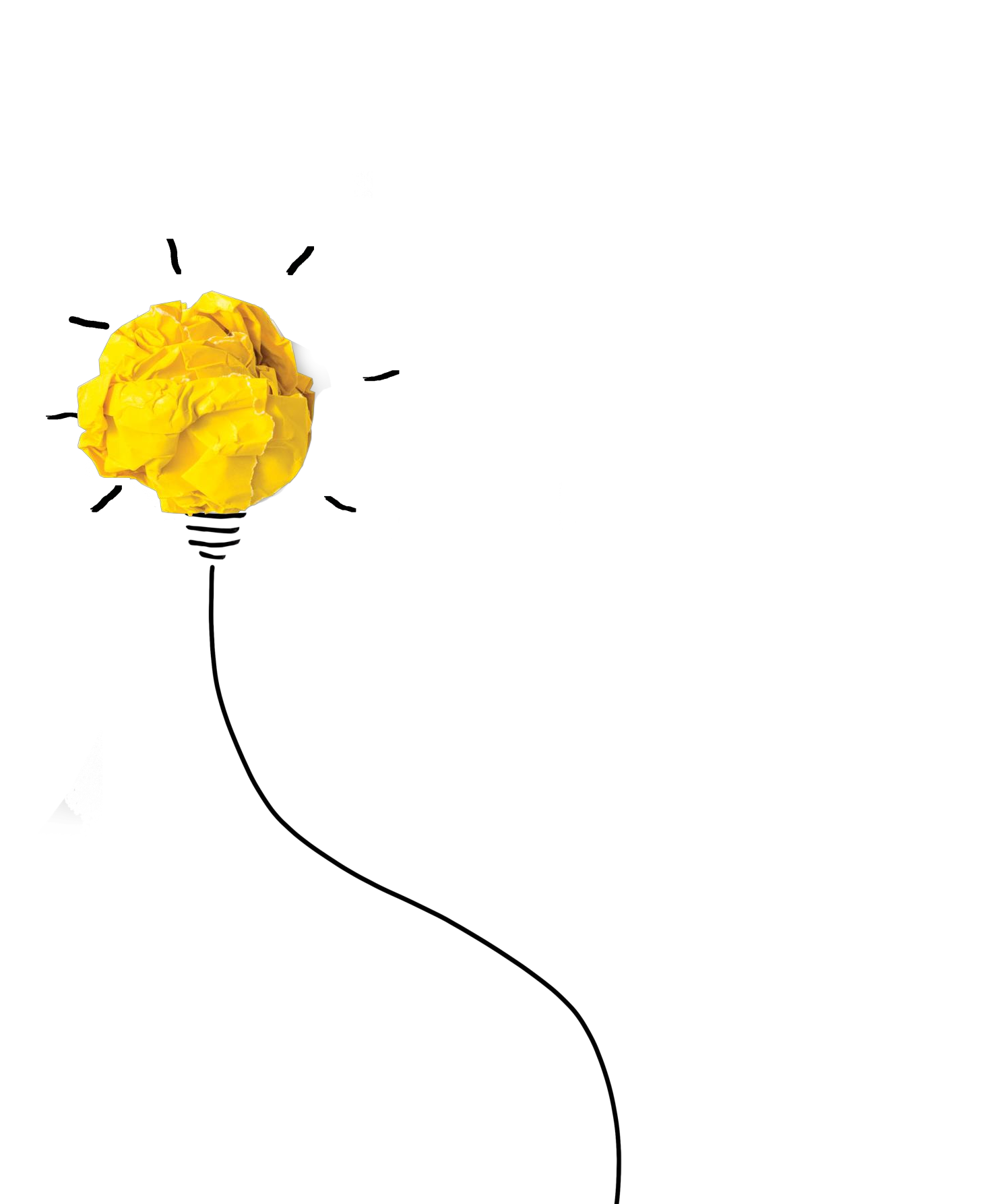 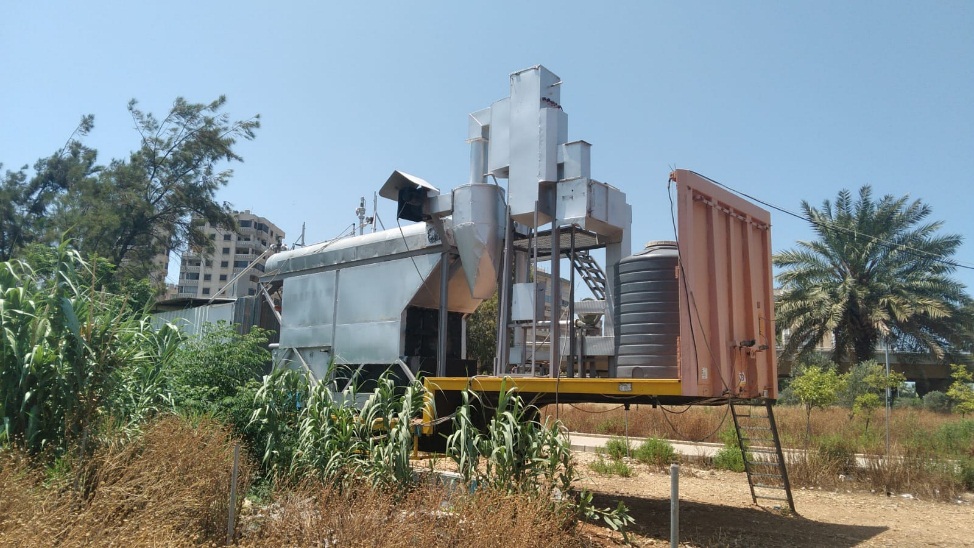 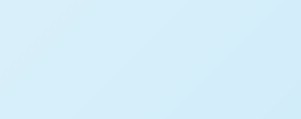 2022
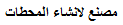 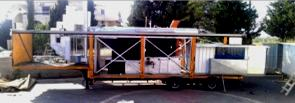 2- لمحة عامة عن المشروع
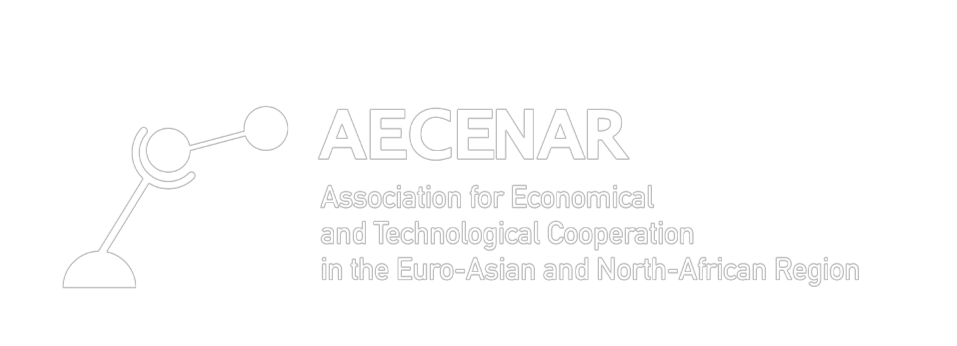 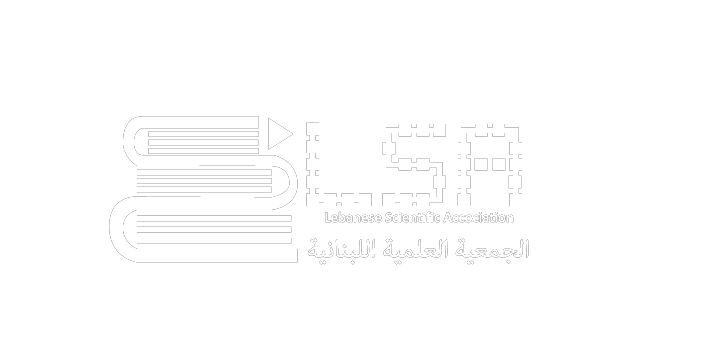 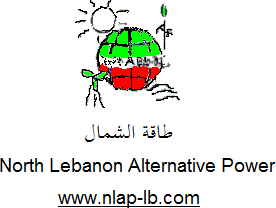 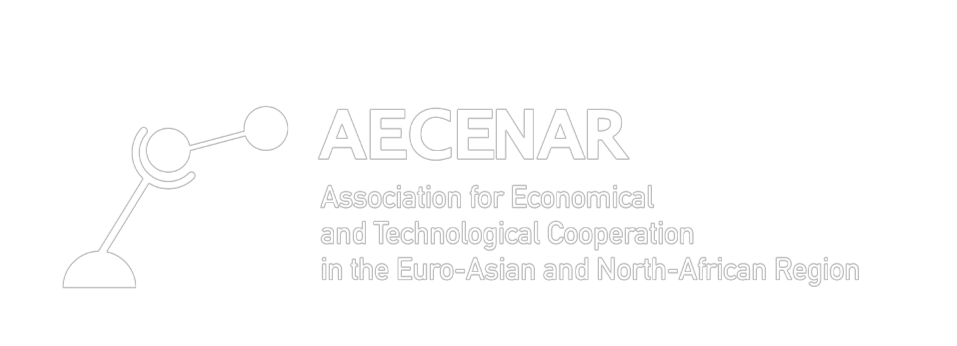 Incinerator in world
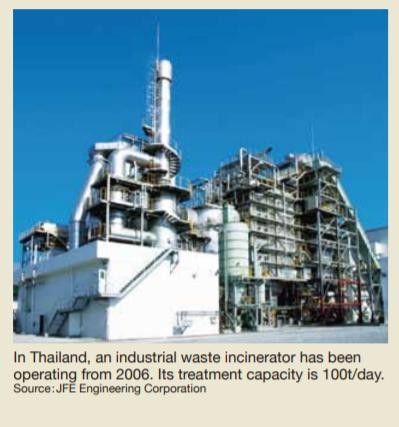 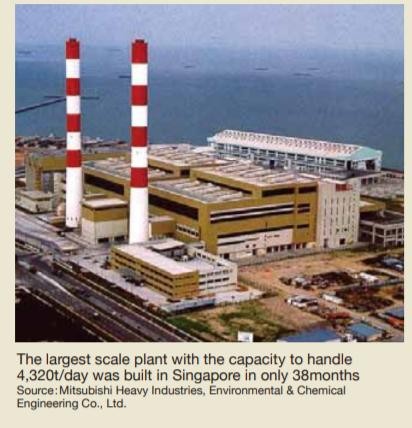 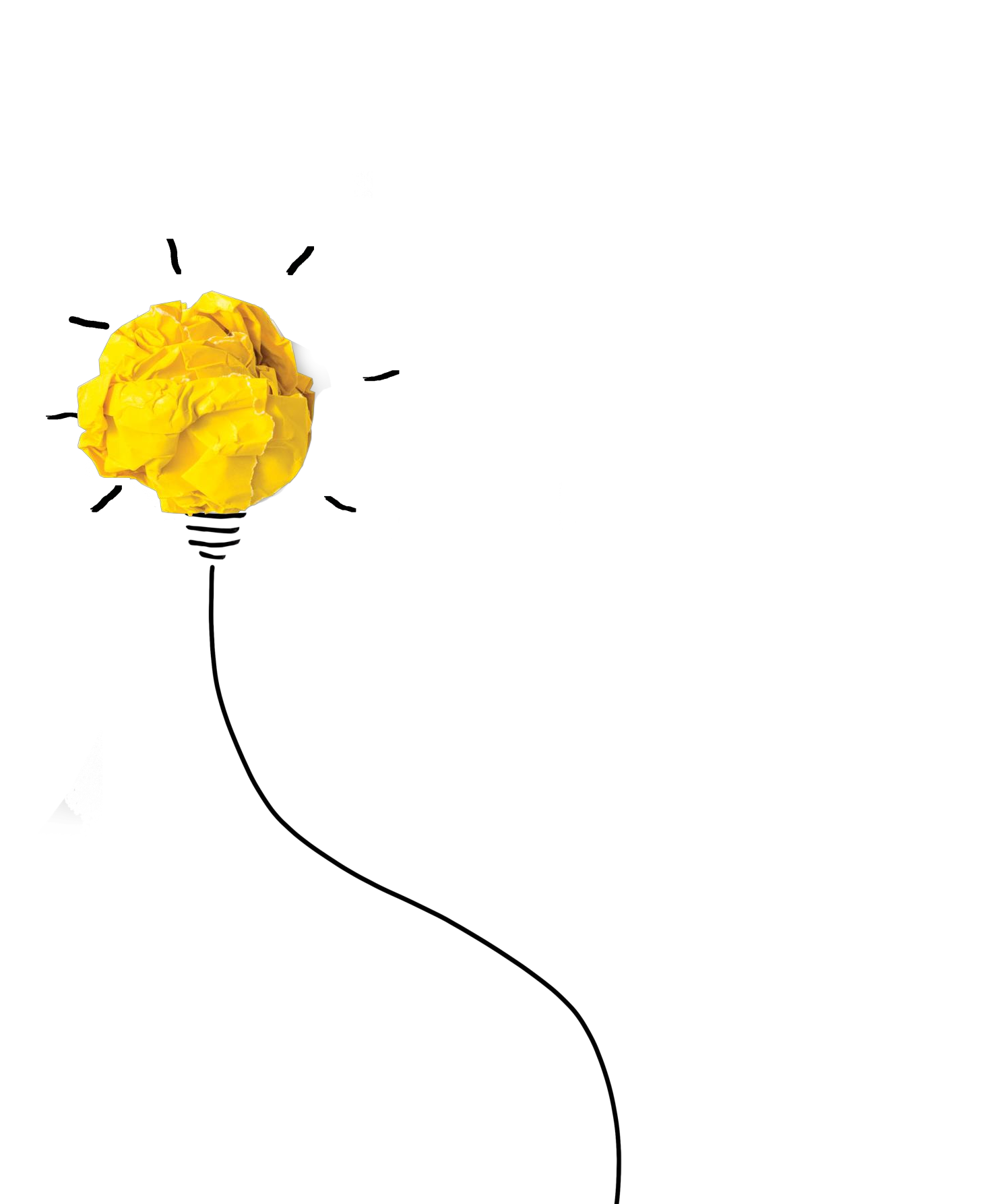 2- لمحة عامة عن المشروع
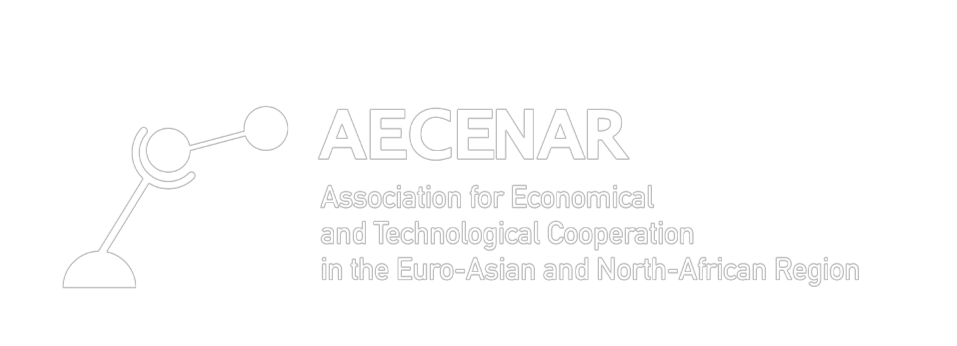 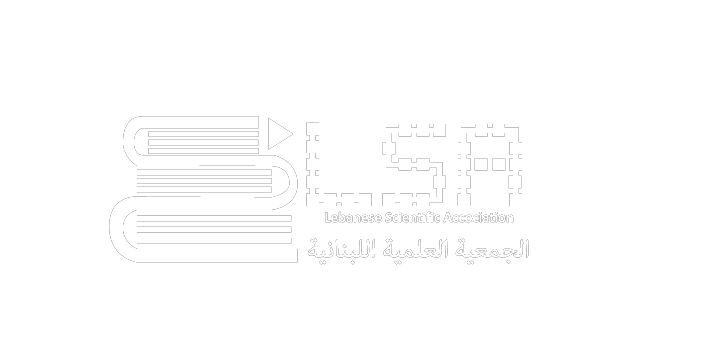 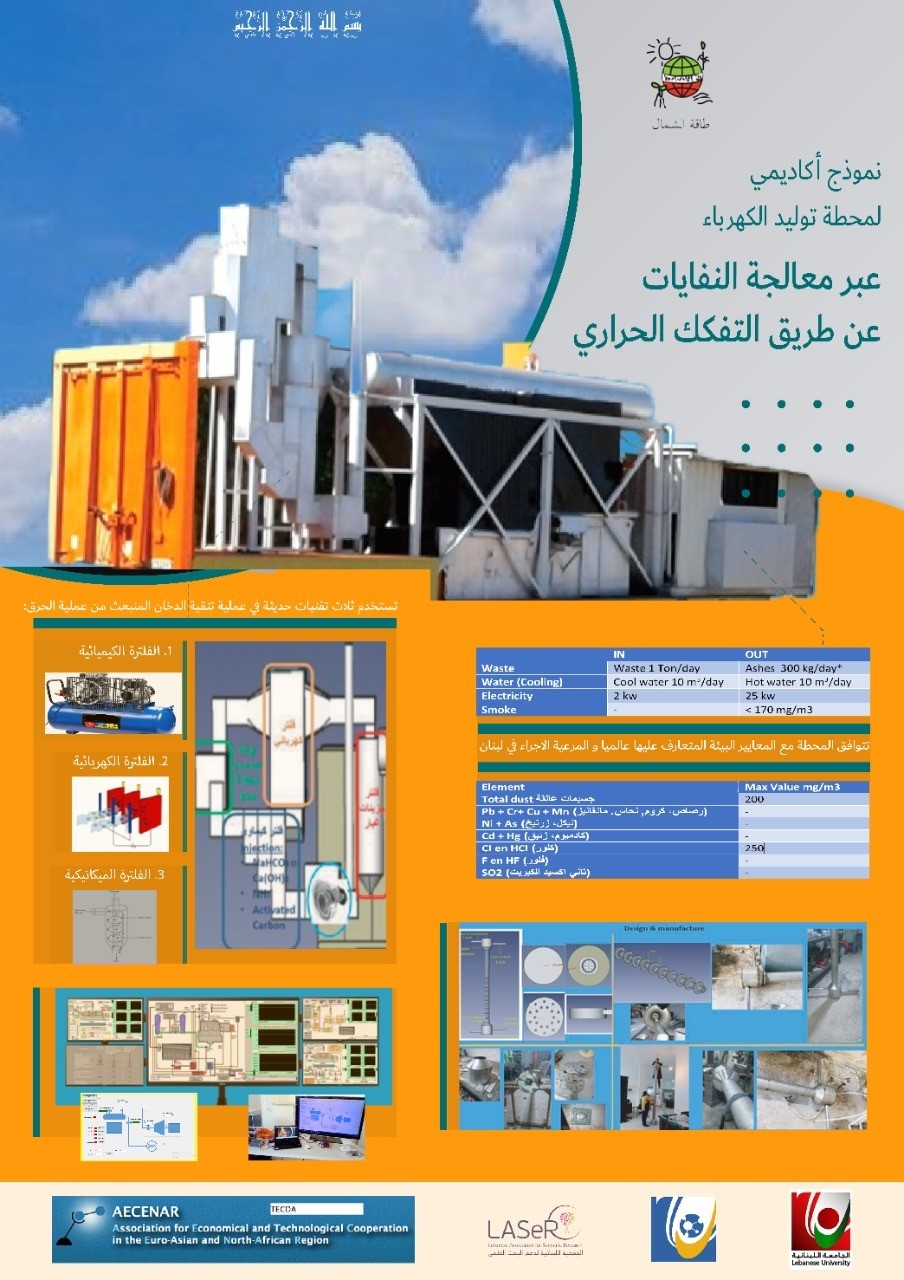 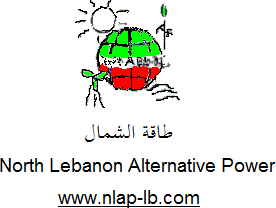 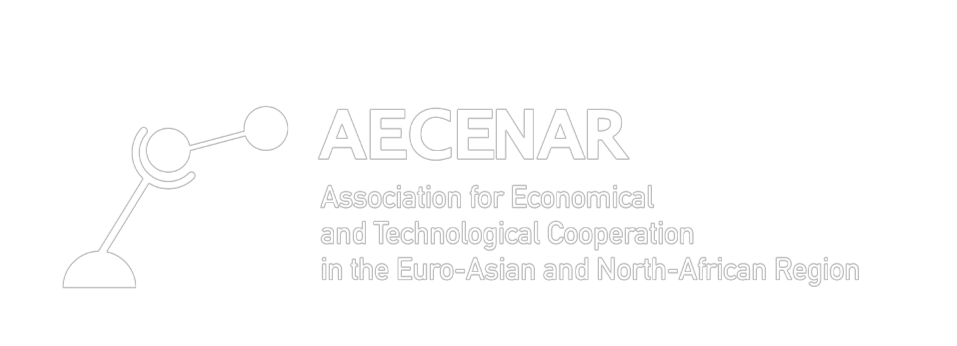 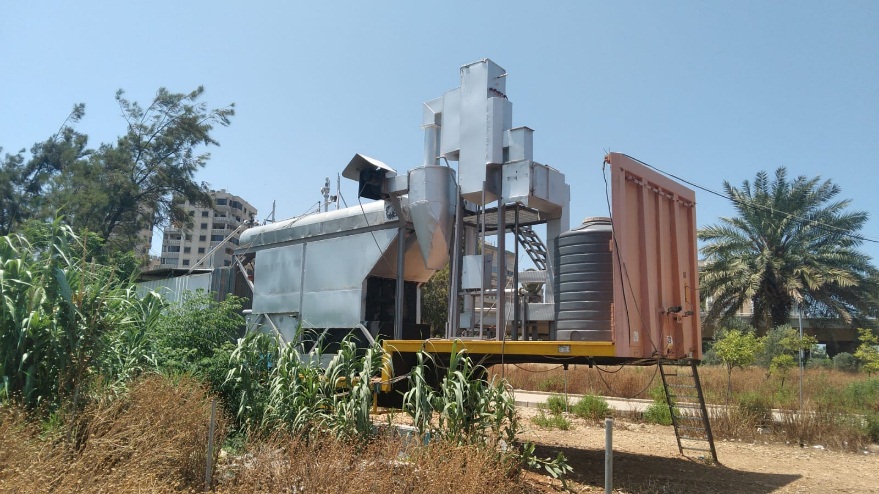 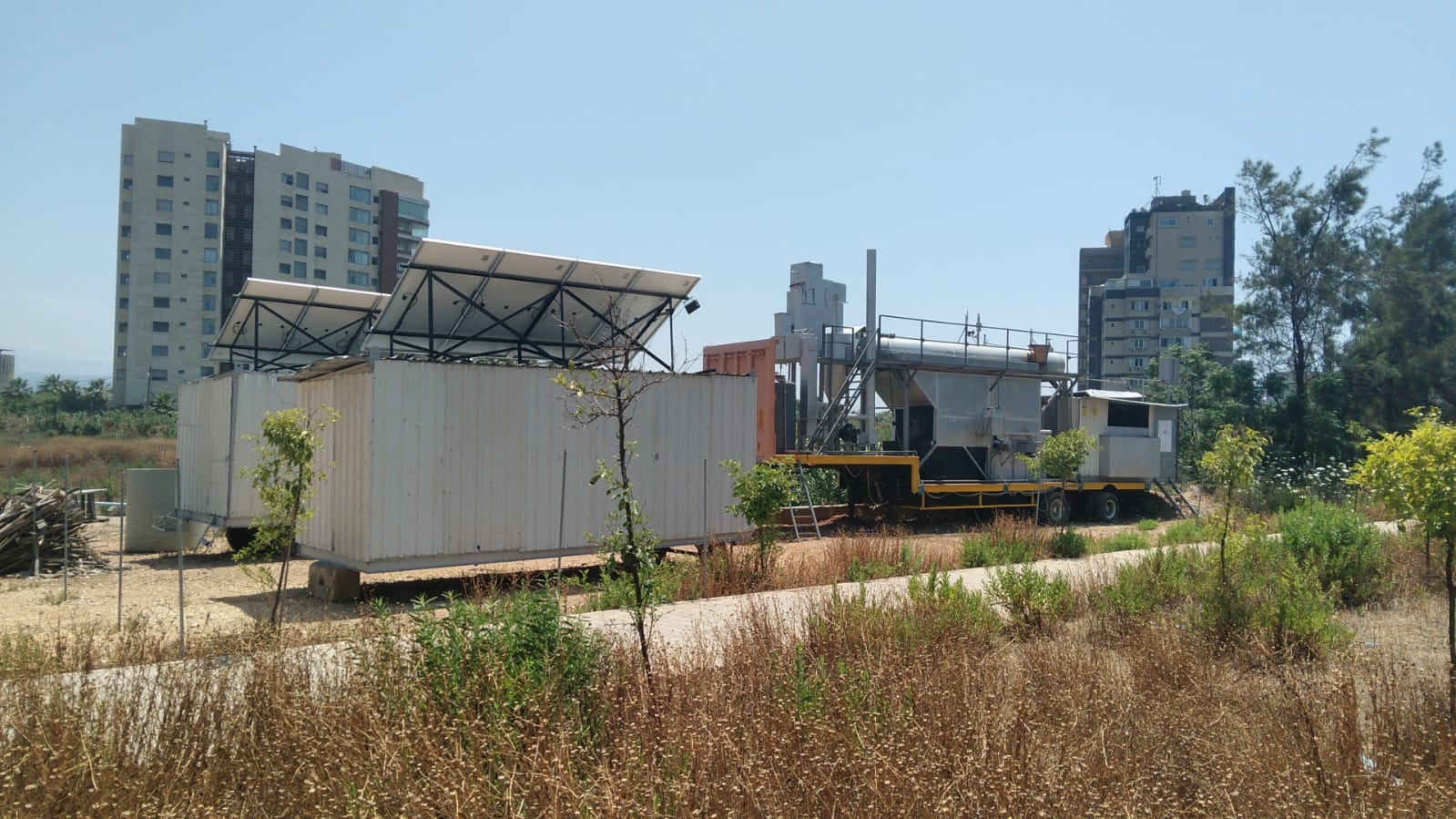 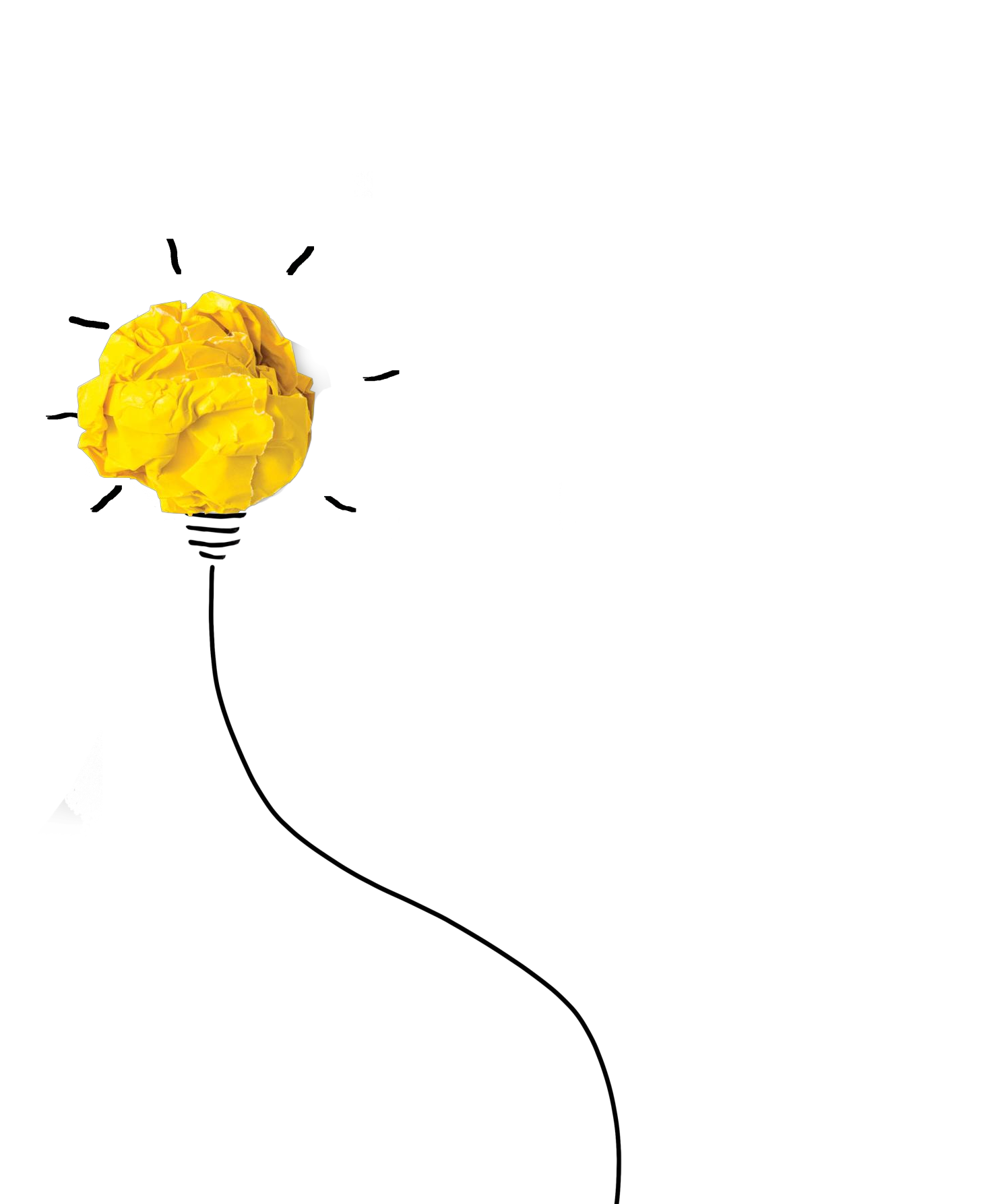 2- لماذا نظام التفكك الحراري
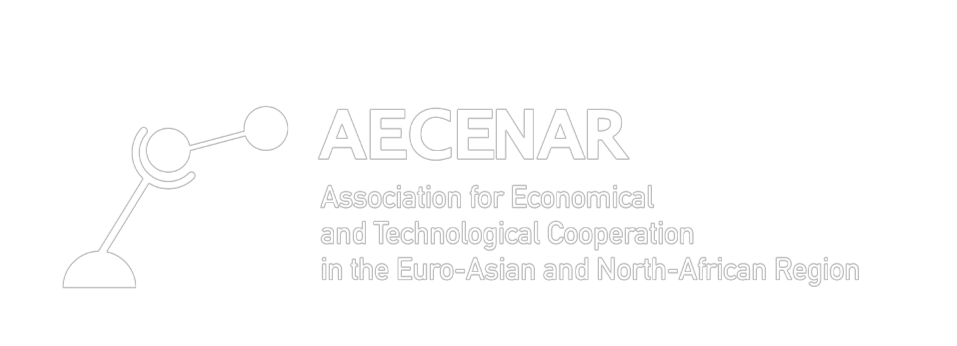 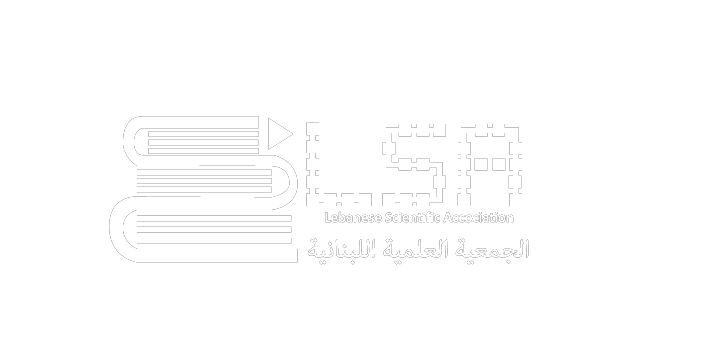 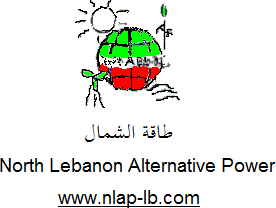 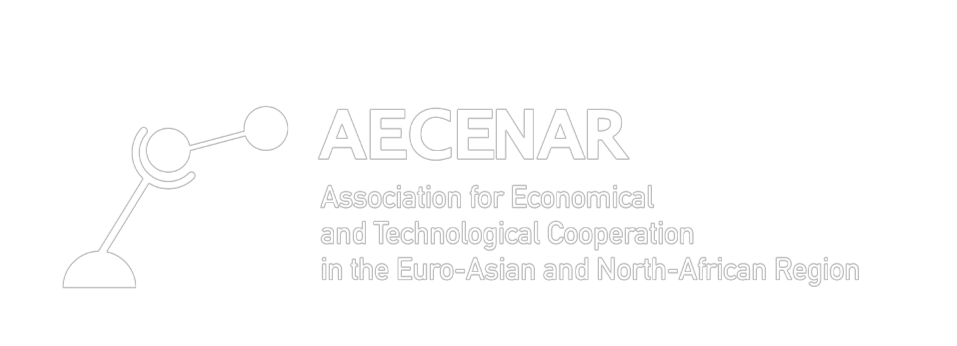 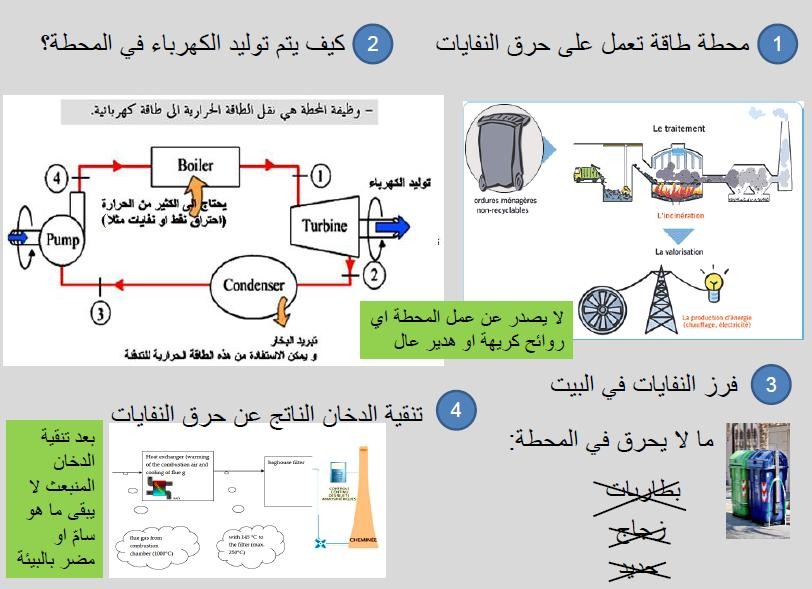 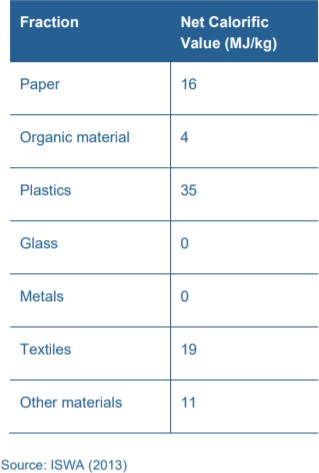 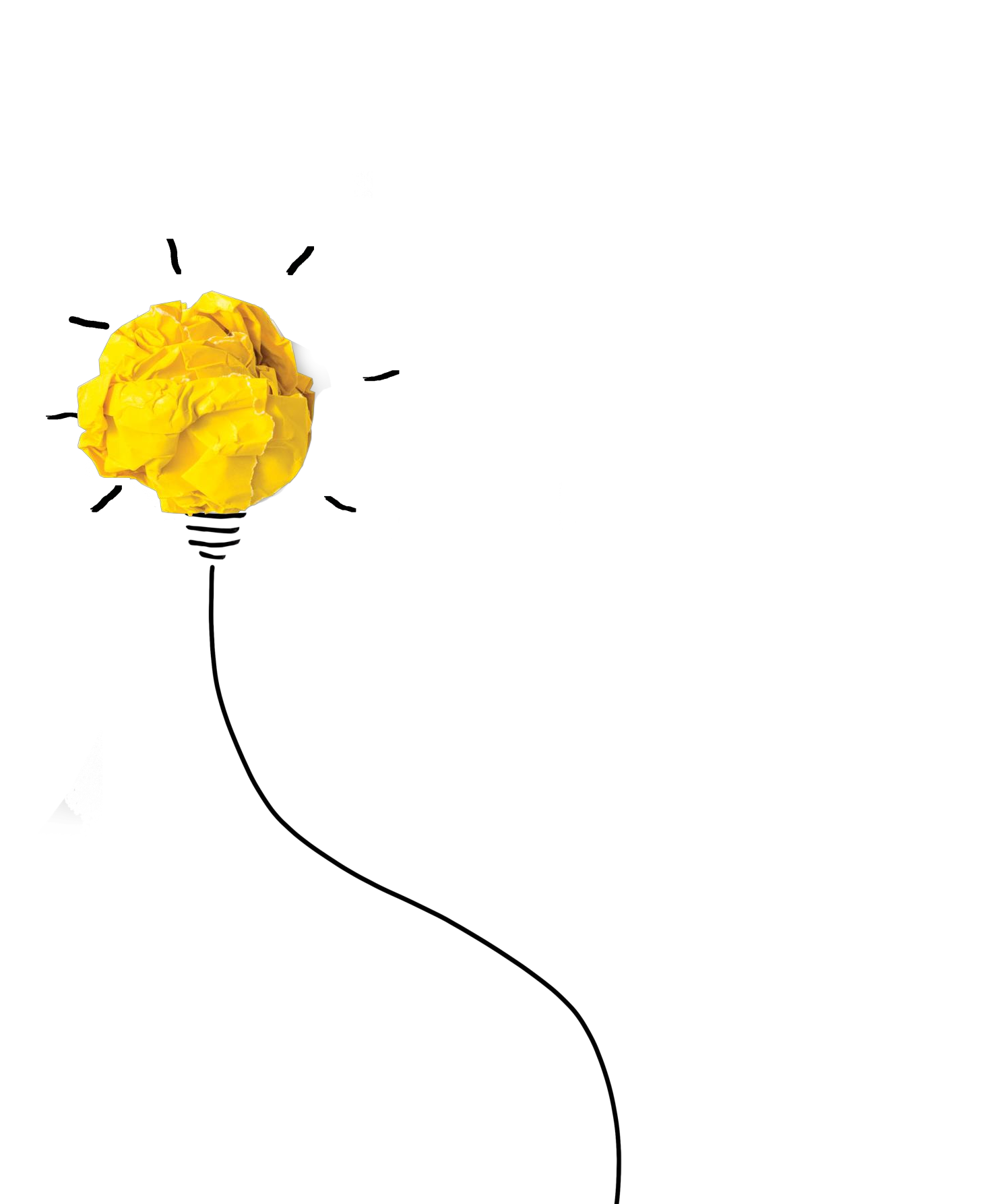 3- لماذا نظام التفكك الحراري
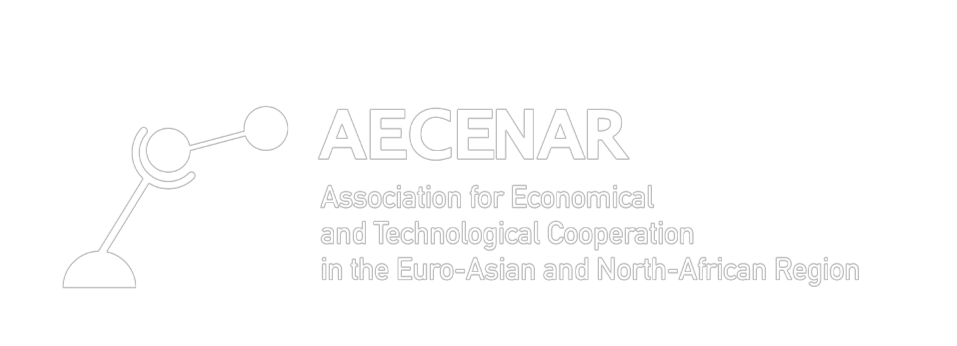 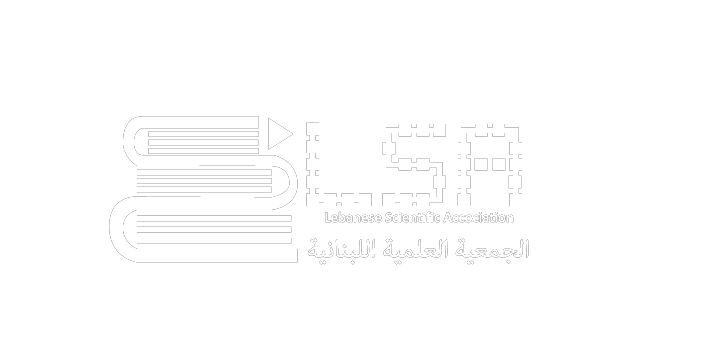 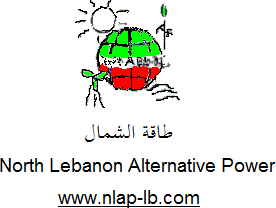 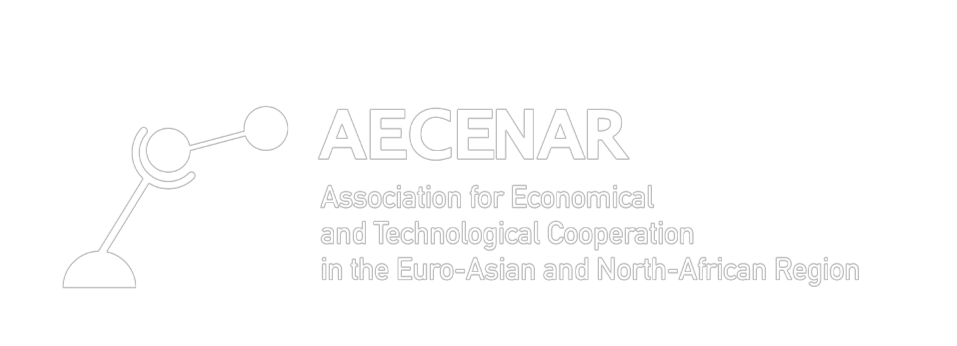 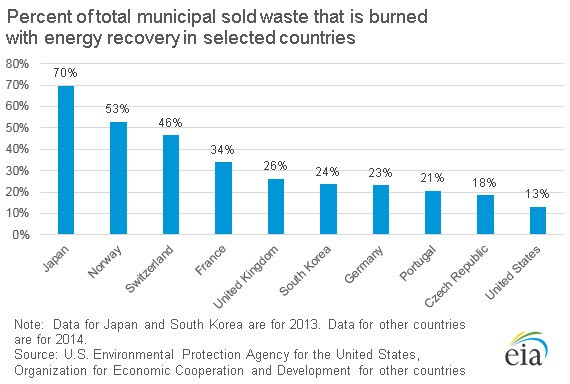 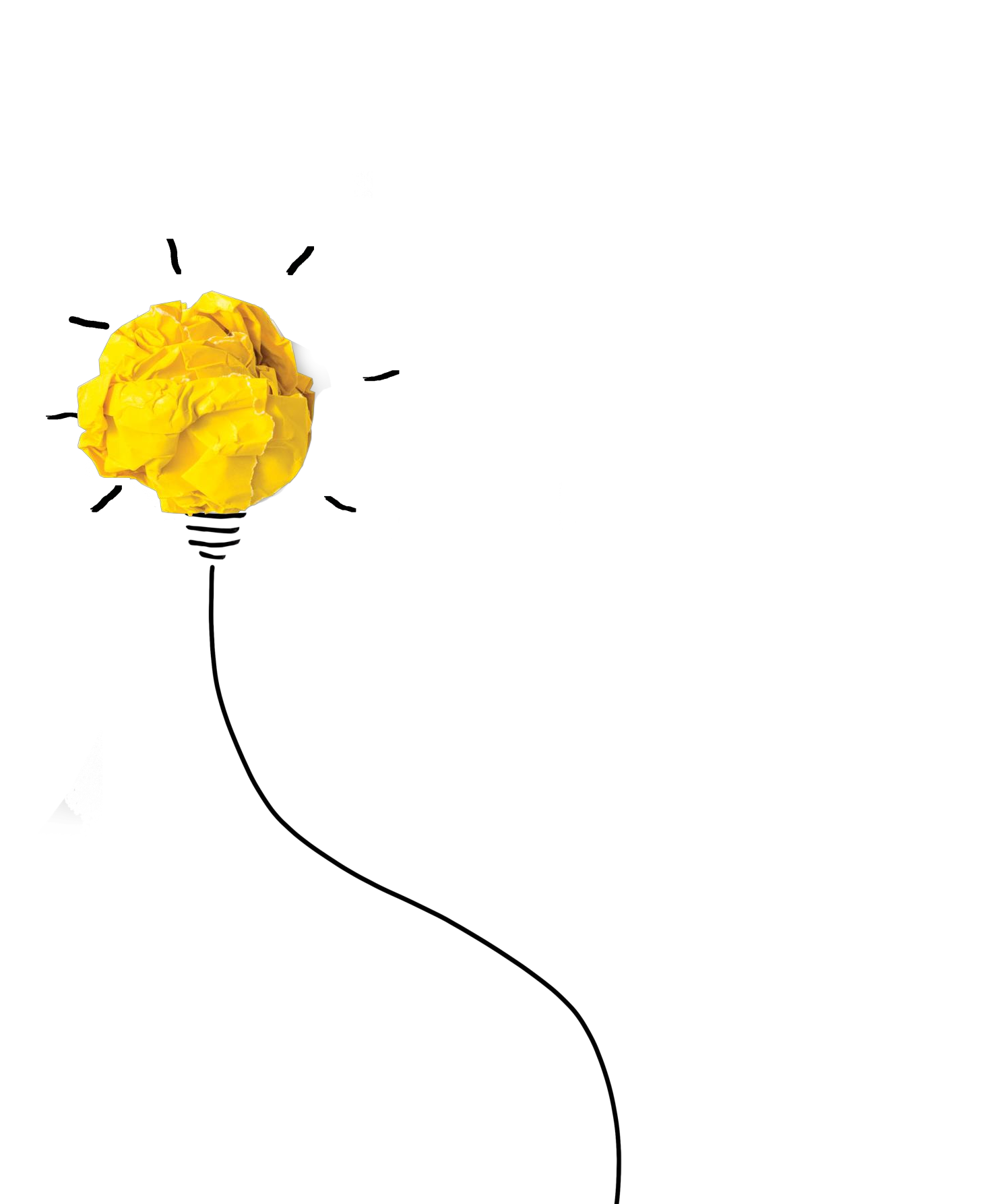 3- لماذا نظام التفكك الحراري
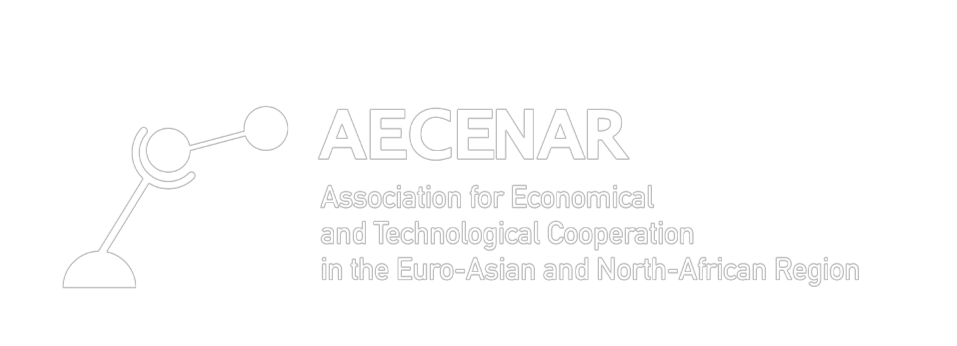 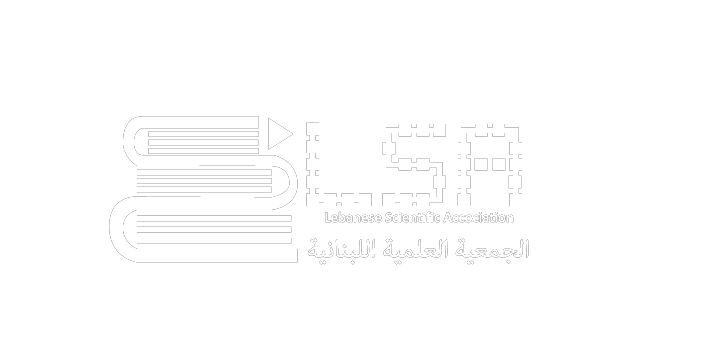 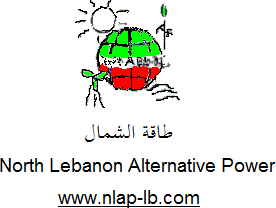 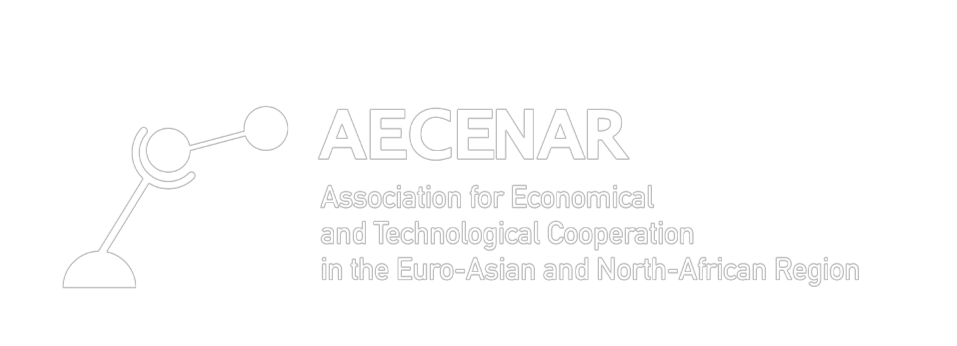 Utility Scale Plants existing according to the technology used
(Data from 93 countries in 2013­2014 
(total of 2723 facilities))
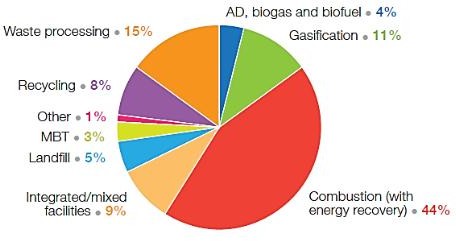 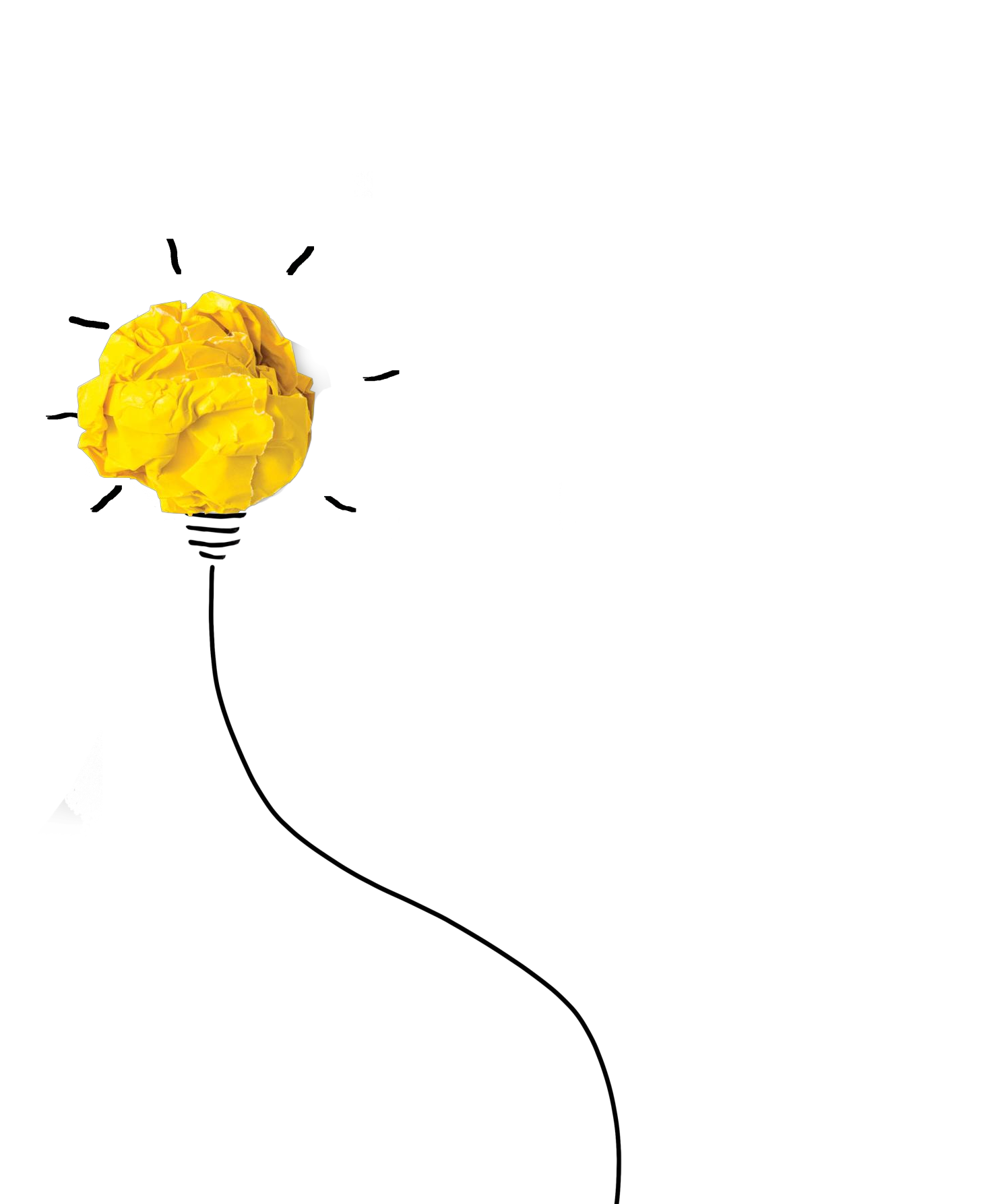 *(Mechanical Biological Treat MBT)
4- معايير سلامة البيئة
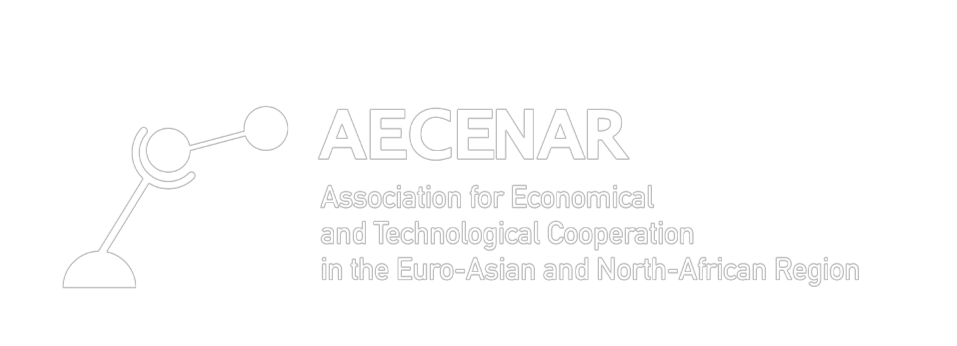 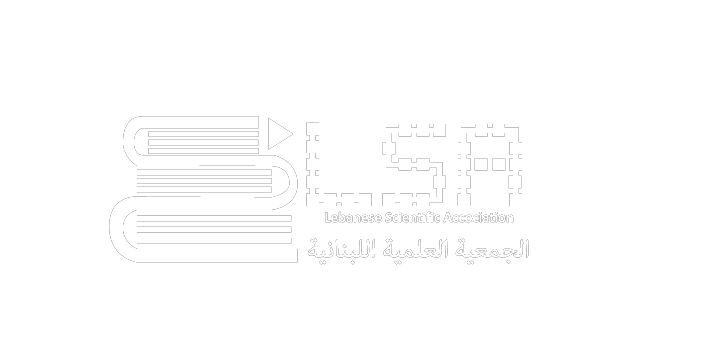 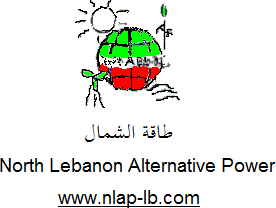 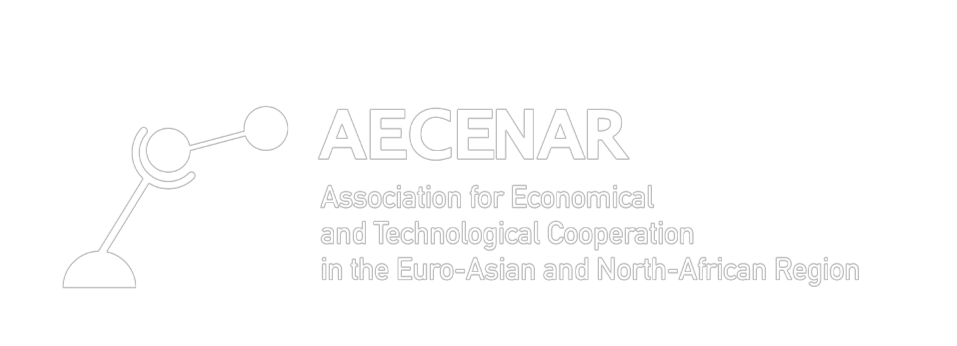 Residues of incineration of 1 ton of waste
700 kg of gas,
300 kg of solid residues including 30 kg of fly ash.
Division of emissions(depending on their size and the degree of severity:)
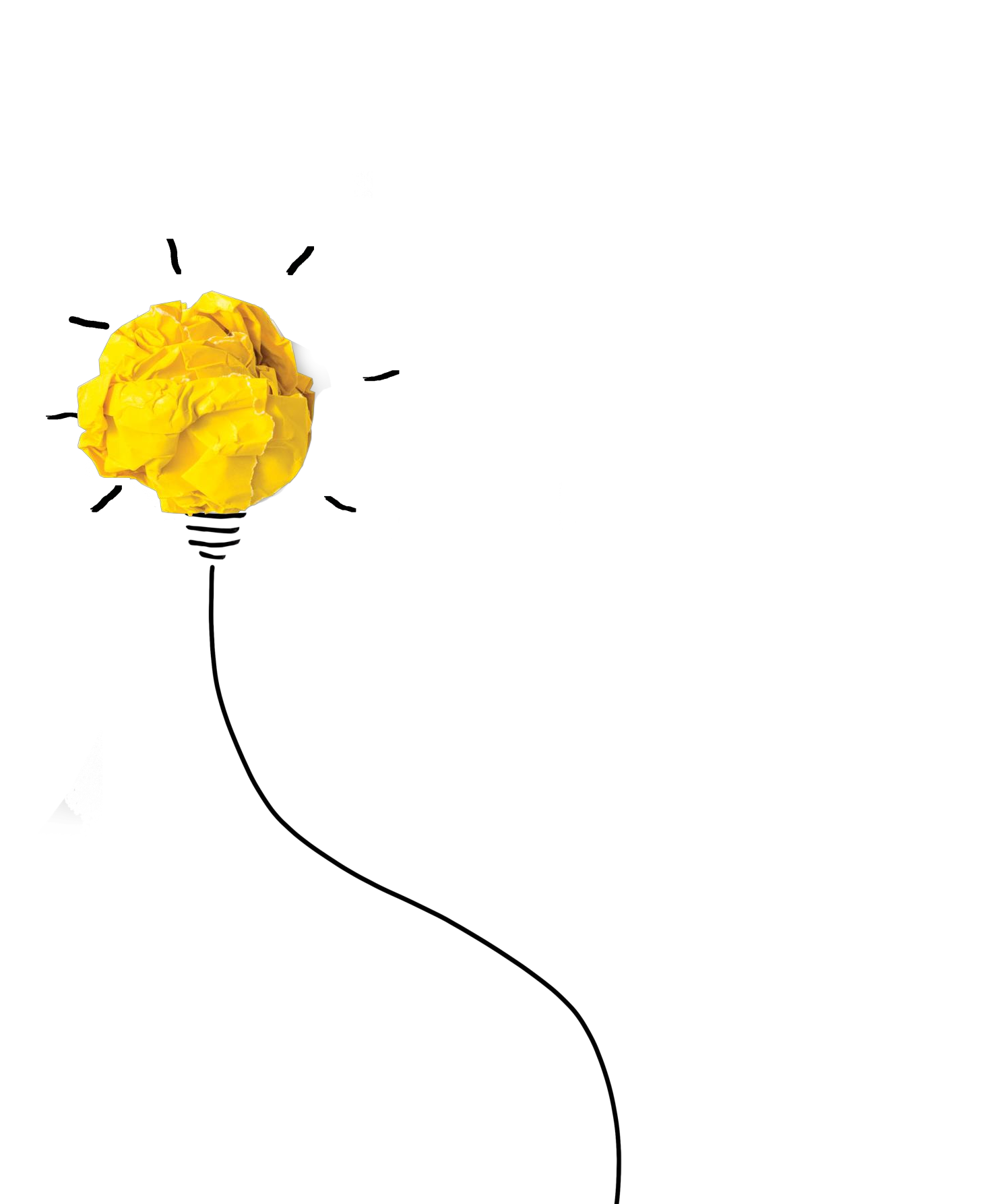 harmful to the environment
Non­harmful to 
the environment
Toxic gases
Furans, dioxins, heavy metals (Hg from batteries, cadmium, plumb, zinc)
Acid gases: nitrogen dioxide (NO₂), nitrogen oxide (NO), Sulfur dioxide (SO₂), carbon dioxide (CO₂),HCl, Dust
Nitrogen (N₂), Oxygen (O₂), and water vapor (H₂O)
4- معايير سلامة البيئة
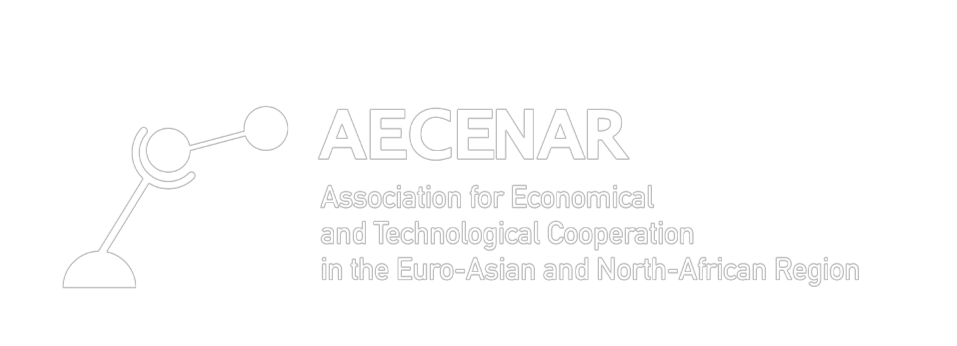 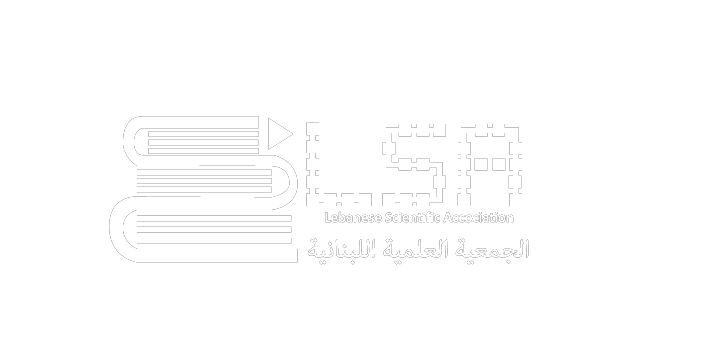 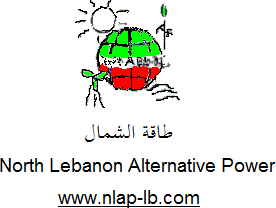 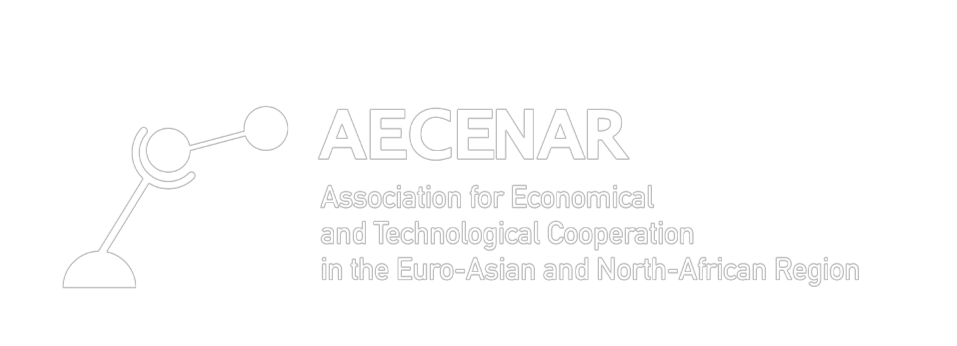 1.Techniques for the reduction of nitrogen oxide
­Thermal NOx: When burning a portion of the nitrogen in the air is oxidized to nitrogen oxides. This reaction occurs only significantly at temperatures above 1300 ° C. The reaction rate depends exponentially on the temperature and is directly proportional to the oxygen content
­Fuel NOx: when burning a portion of the nitrogen contained in the fuel is oxidized to nitrogen oxides.
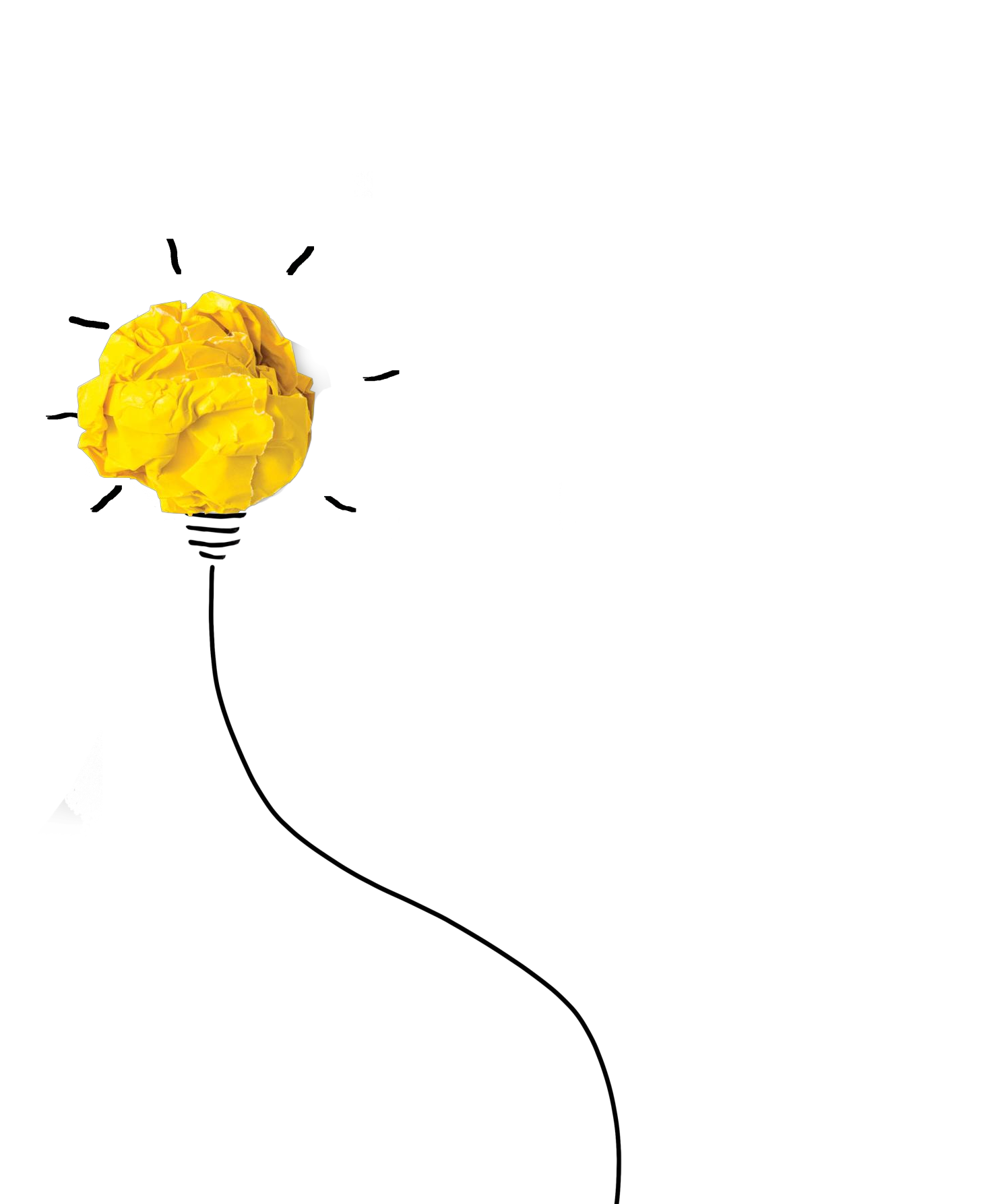 PROCESS OF REDUCING NON­SELECTIVE CATALYTIC (SNCR):
the reducing agent (typically ammonia or urea) is injected into the furnace and reacts with nitrogen oxides. The reactions occur at temperatures between 850 and 1000 ° C, with higher reaction rates and lower in this range. To be effective, the catalyst generally requires a temperature between 180 and 450 ° C. The majority of systems uses waste incinerators currently operating at temperatures of the order of 230­300 ° C.
Selective Catalytic Reduction (SCR) is a catalytic process during which ammonia mixed with air (the reduction agent) is added to the exhaust gas and passes through a catalyst, usually a sieve (e.g. Platinum, rhodium, TiO₂, zeolites). When passing through the catalyst, ammonia reacts with NOx to give nitrogen and water vapor.
4- معايير السلامة البيئية
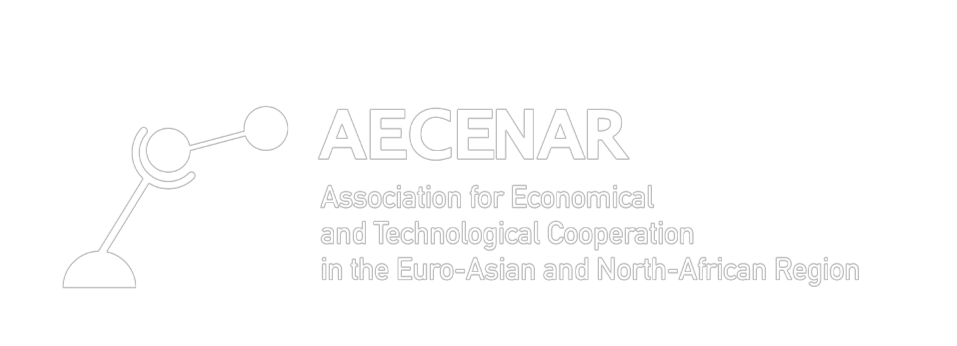 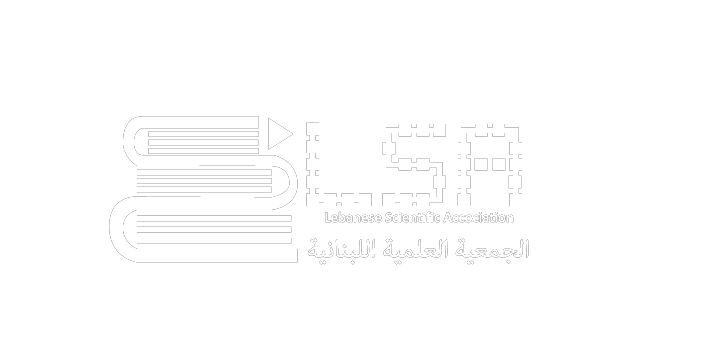 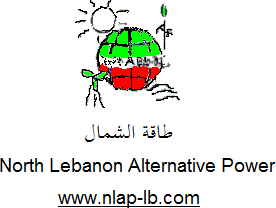 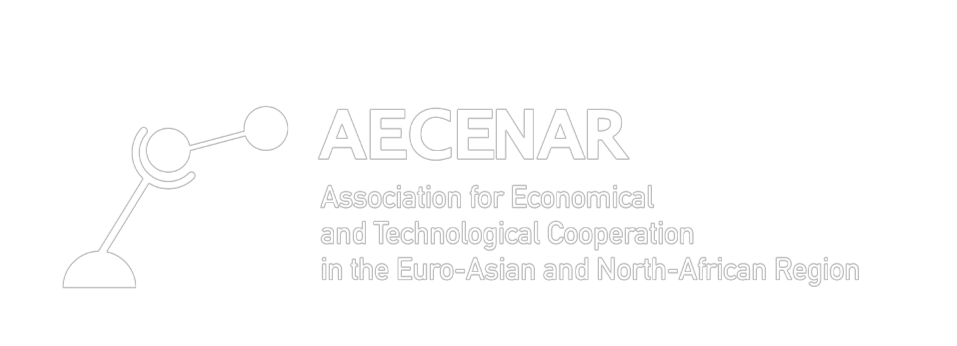 2.Treatment of dioxin and furans and mercury Hg & CO₂
Measurement :The Intelligent Gravimetric Analyzer (IGA)
The system is an ultra­high vacuum (UHV) system and allows measurement of isotherms and accurate determination of the adsorption and desorption kinetic profiles for each pressure step.
The system consists of a fully computer controlled microbalance, pressure admit system and temperature regulation system
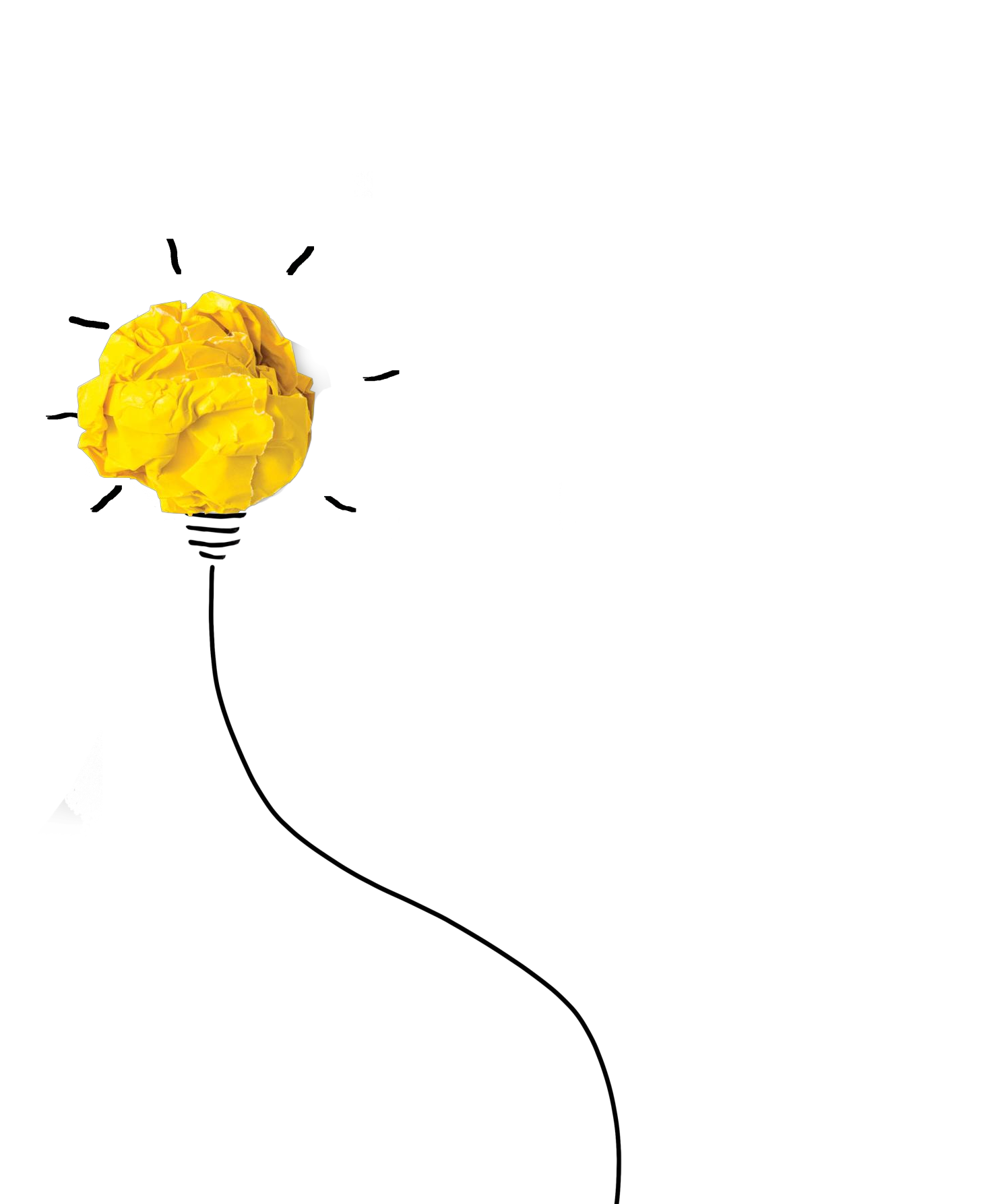 4- معايير سلامة البيئة
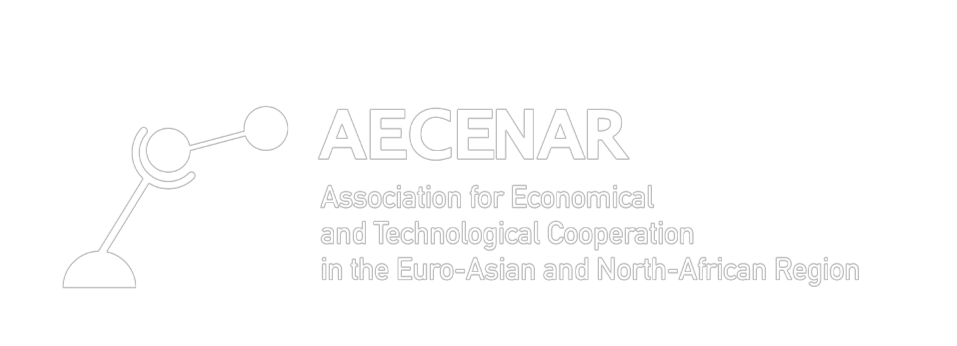 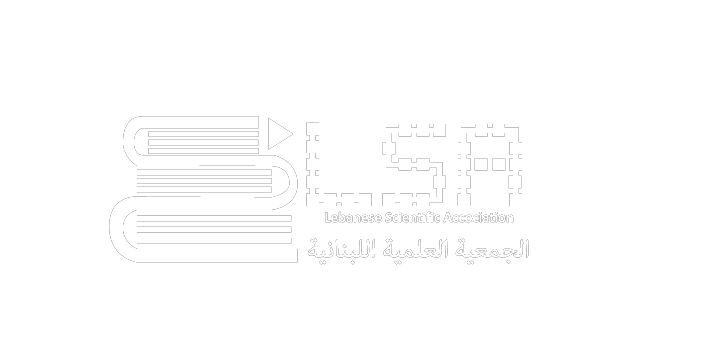 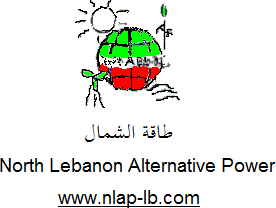 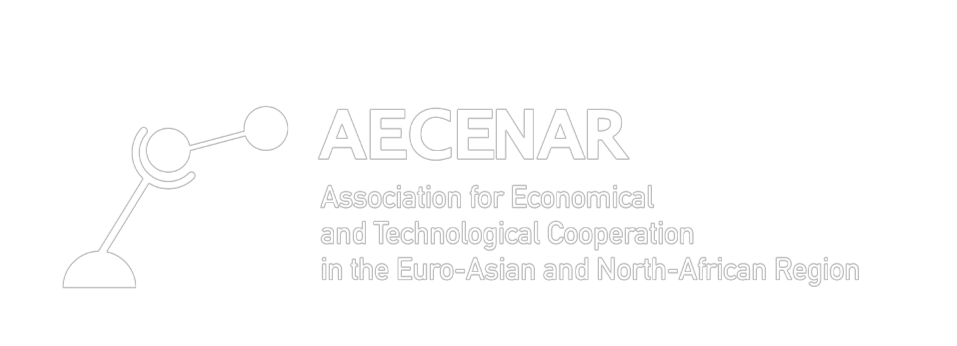 3.Acid gas treatment technologies(HF, HCl and SO₂ )
Depending on the concentrations, temperature, size of the flow to be treated and of further parameters, can be used different technologies for the treatment of acid gas emissions. Being a quick summary we can mention:
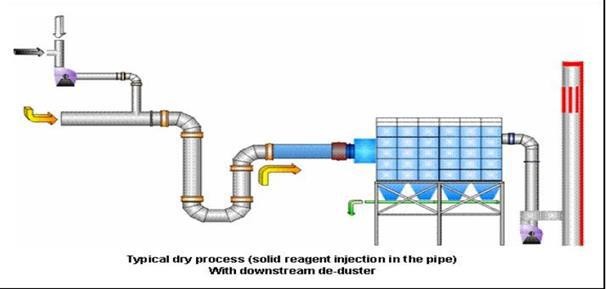 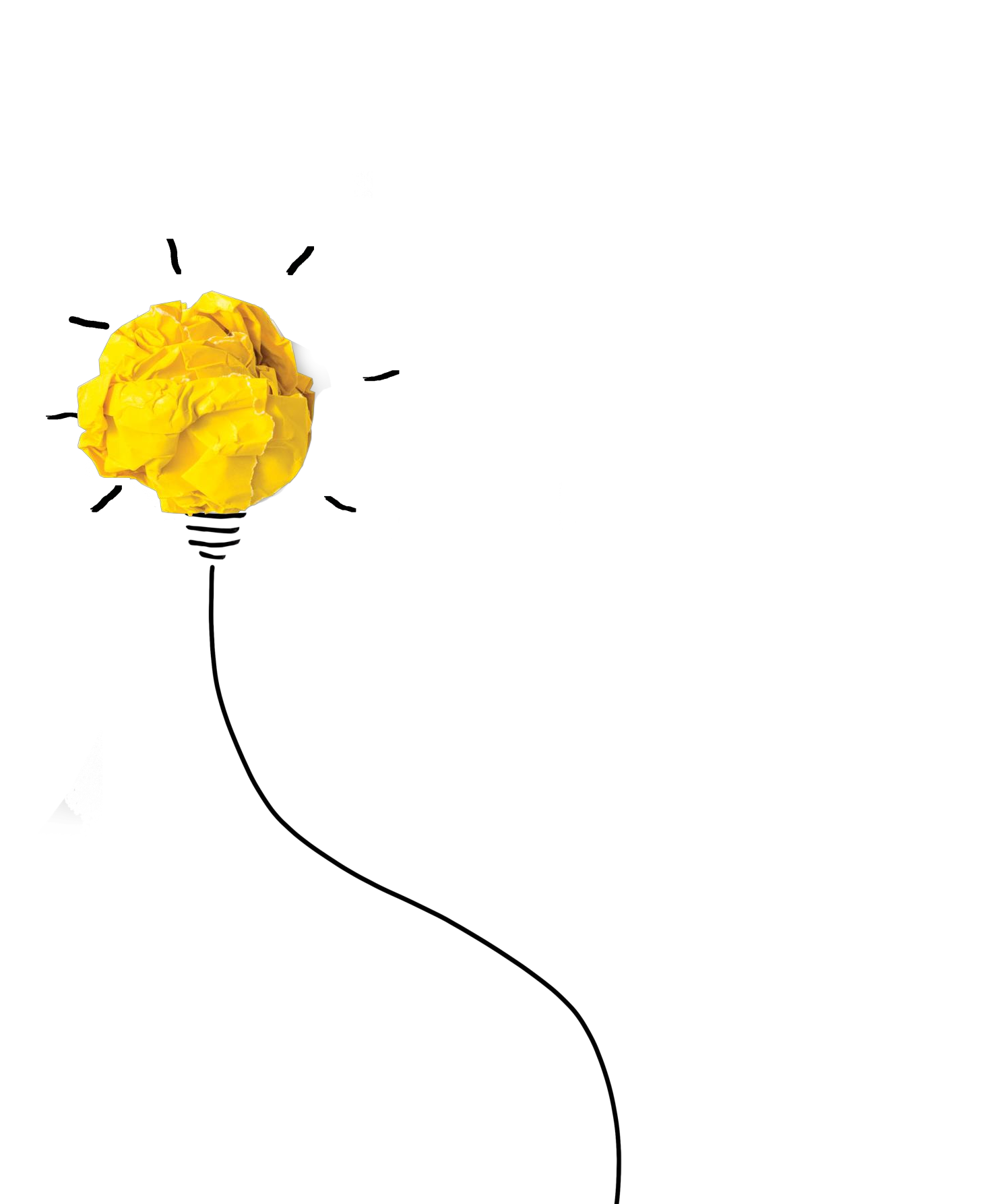 Bag filters with reagent injection(calcium hydroxide (Ca(OH)₂) or sodium bicarbonate))
The filters in flat bags are successfully used for the chemical absorption of acid gases such as HF, HCl and SO₂ in addition to the adsorption of other pollutant compounds.
Generally it is used, among others, calcium hydroxide and sodium bicarbonate (Ca(OH)₂) of typical commercial quality, which is injected in the gas stream before entering the filter. To achieve proper compliance with the emission limits required, the additive should be added in amounts over­stoichiometric (from 1.5 to 3 times).
at least 130­200 ° C
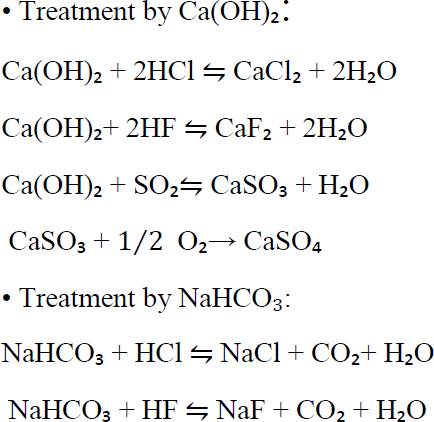 4- معايير سلامة البيئة
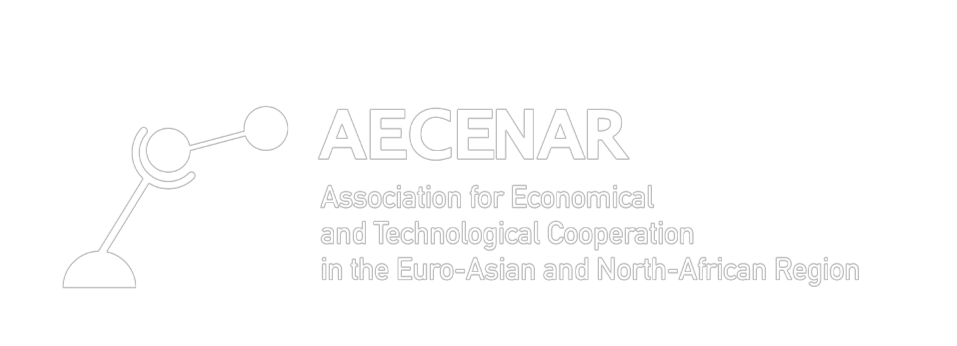 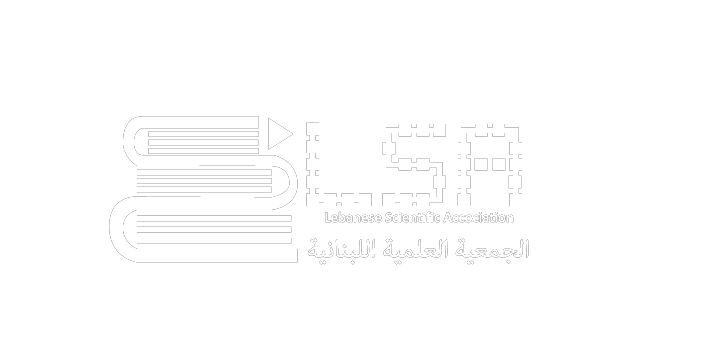 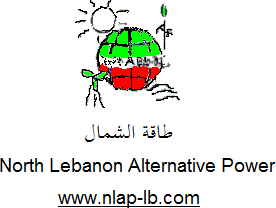 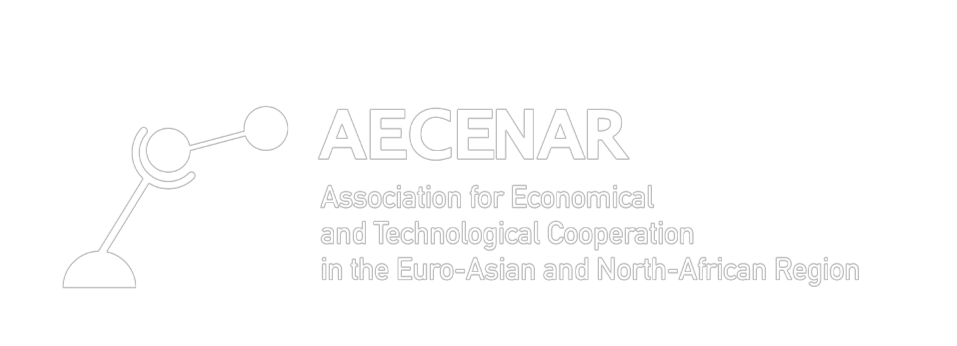 4.Treatment of dust
g
Less  than 5 micron
Particles between 5 & 50 micron and volatized heavy metals
Mechanical treatment : 
العلاج الميكانيكي
Cyclone(efficiency:91%)
Mechanical treatment : 
العلاج الميكانيكي
Cyclone(efficiency:91%)
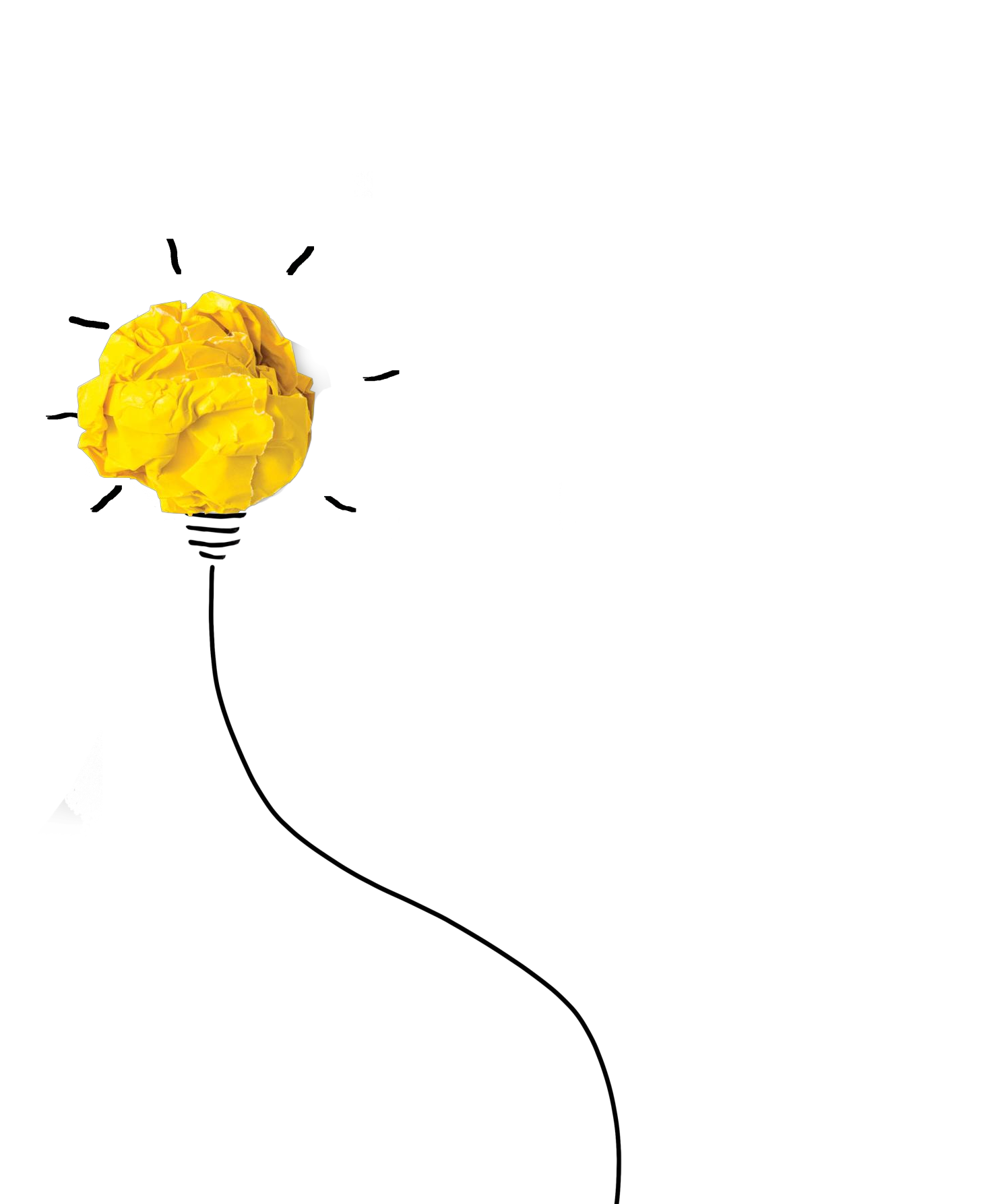 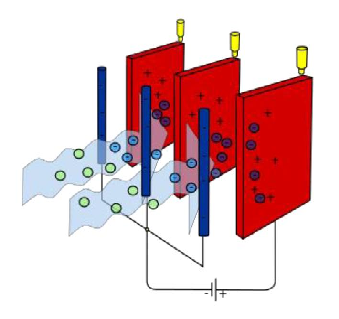 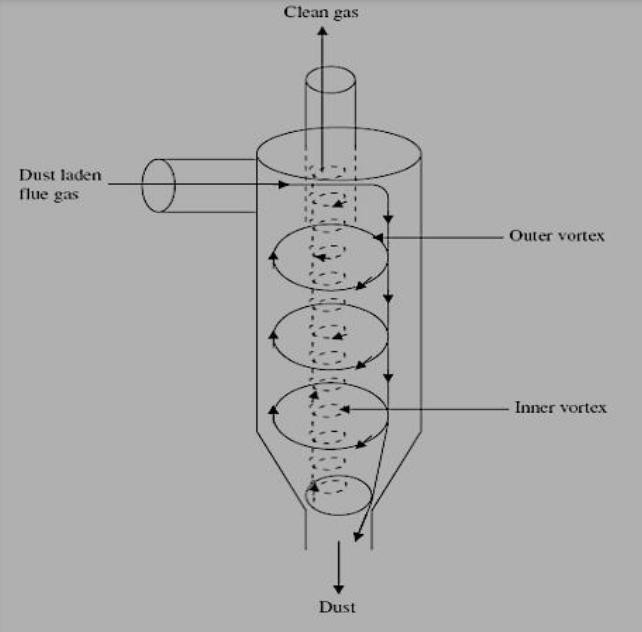 4- معايير سلامة البيئة
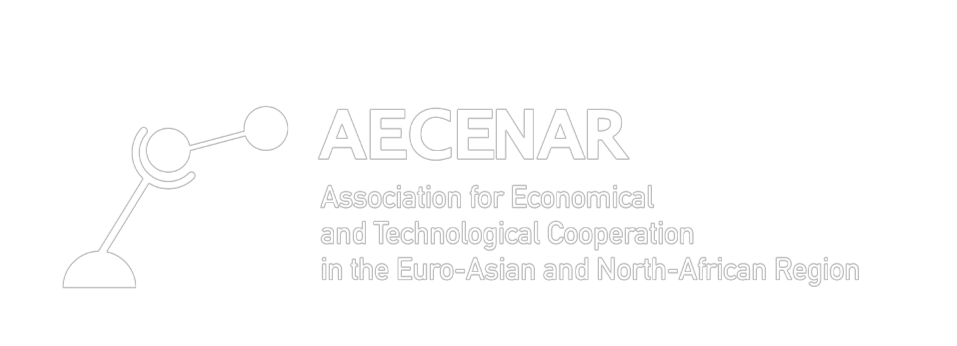 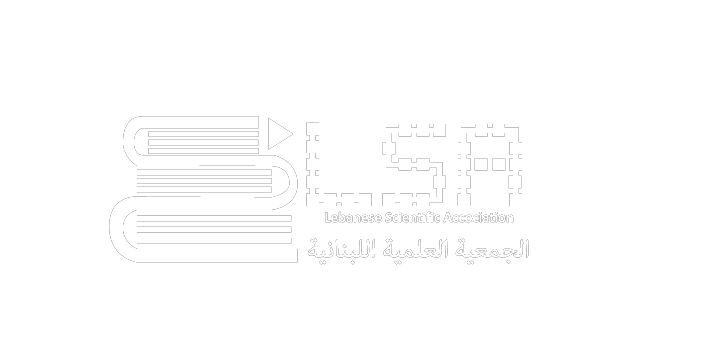 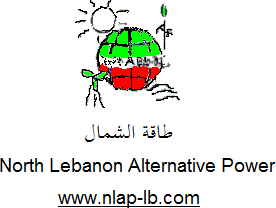 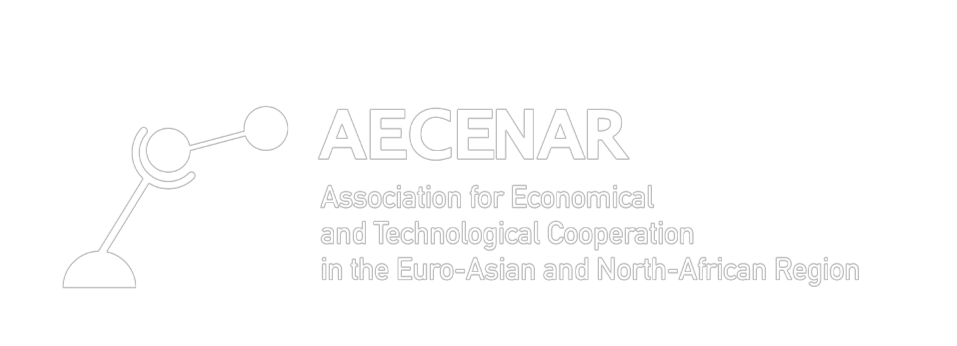 Bottom & flying ashes: heavy metals recovery
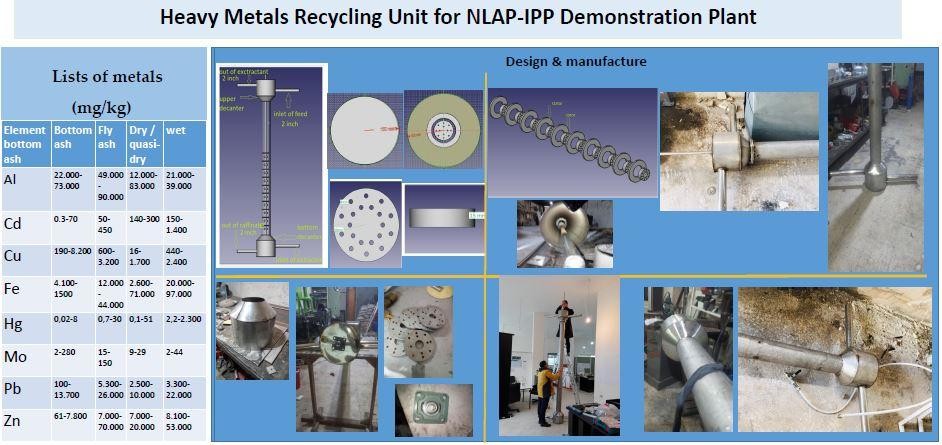 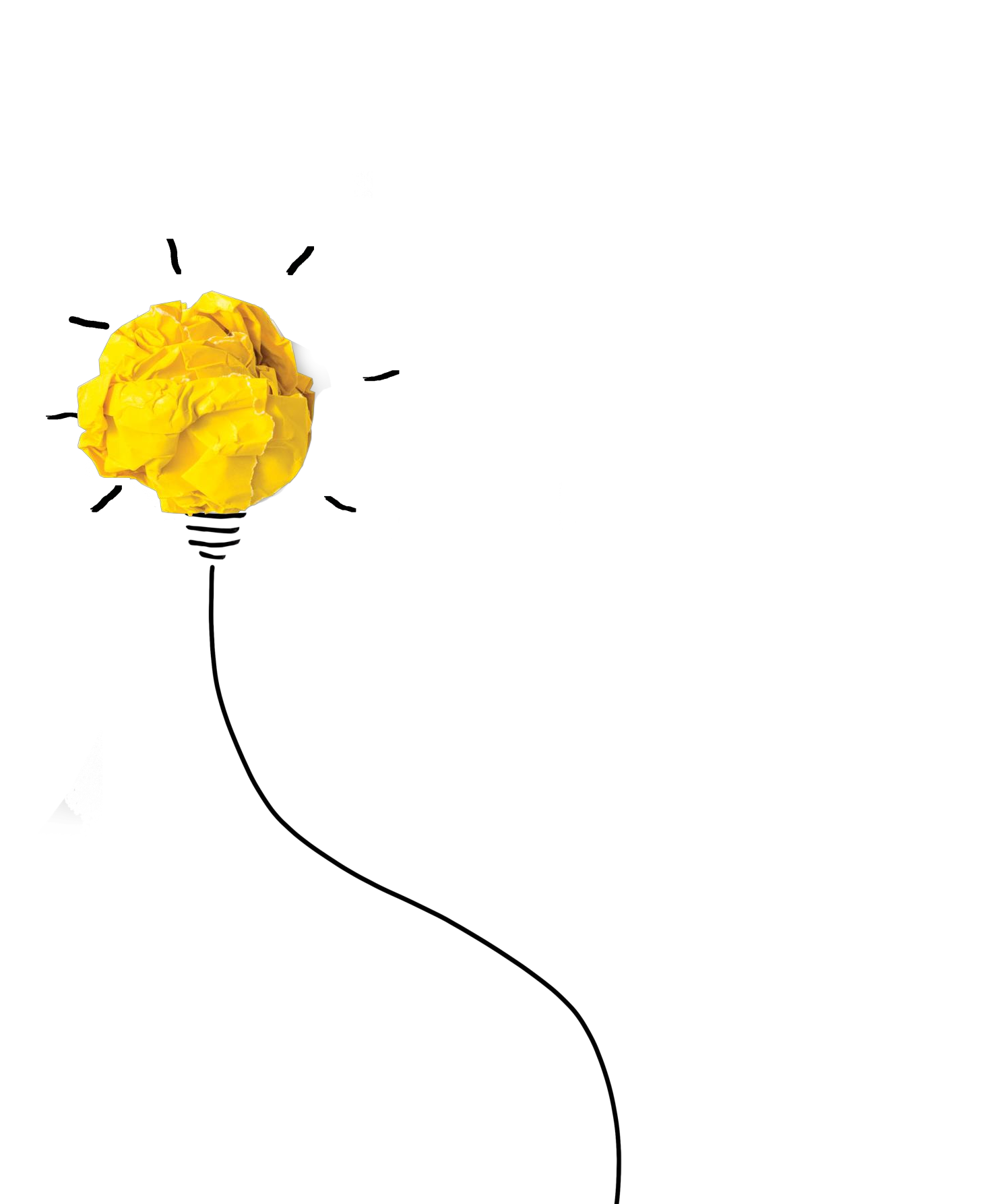 4- معايير سلامة البيئة
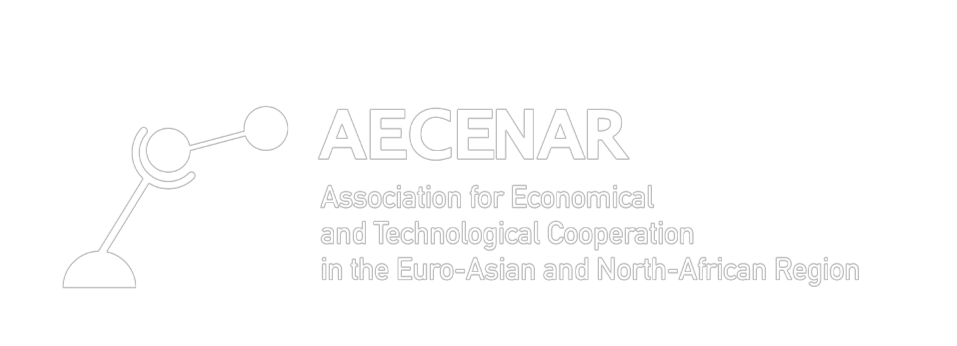 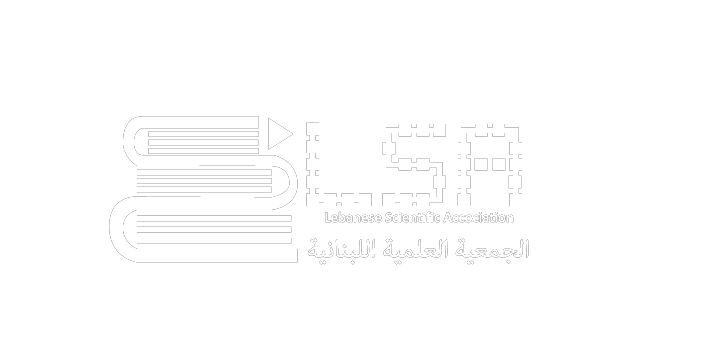 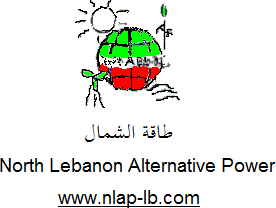 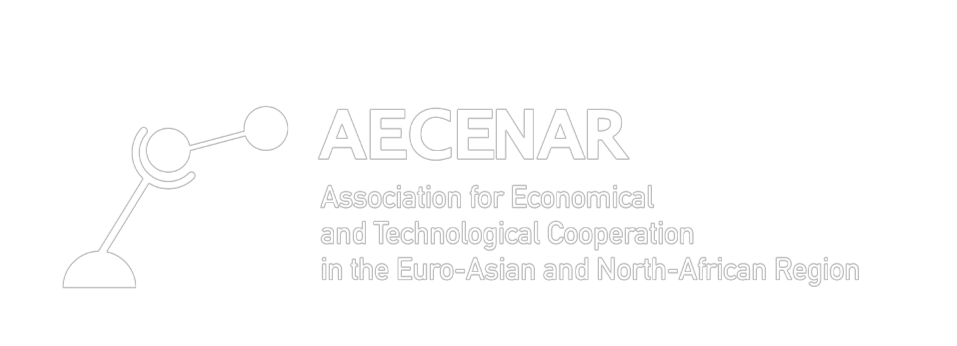 Bottom & flying ashes: heavy metals recovery
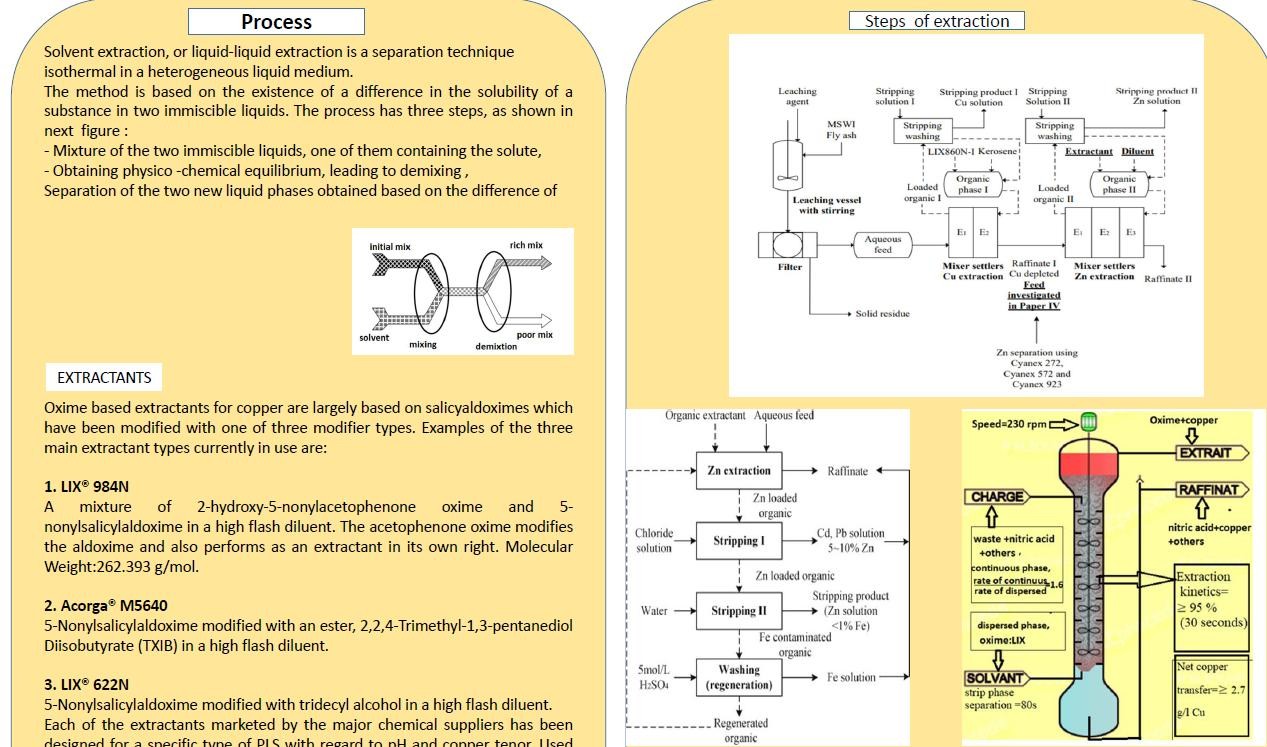 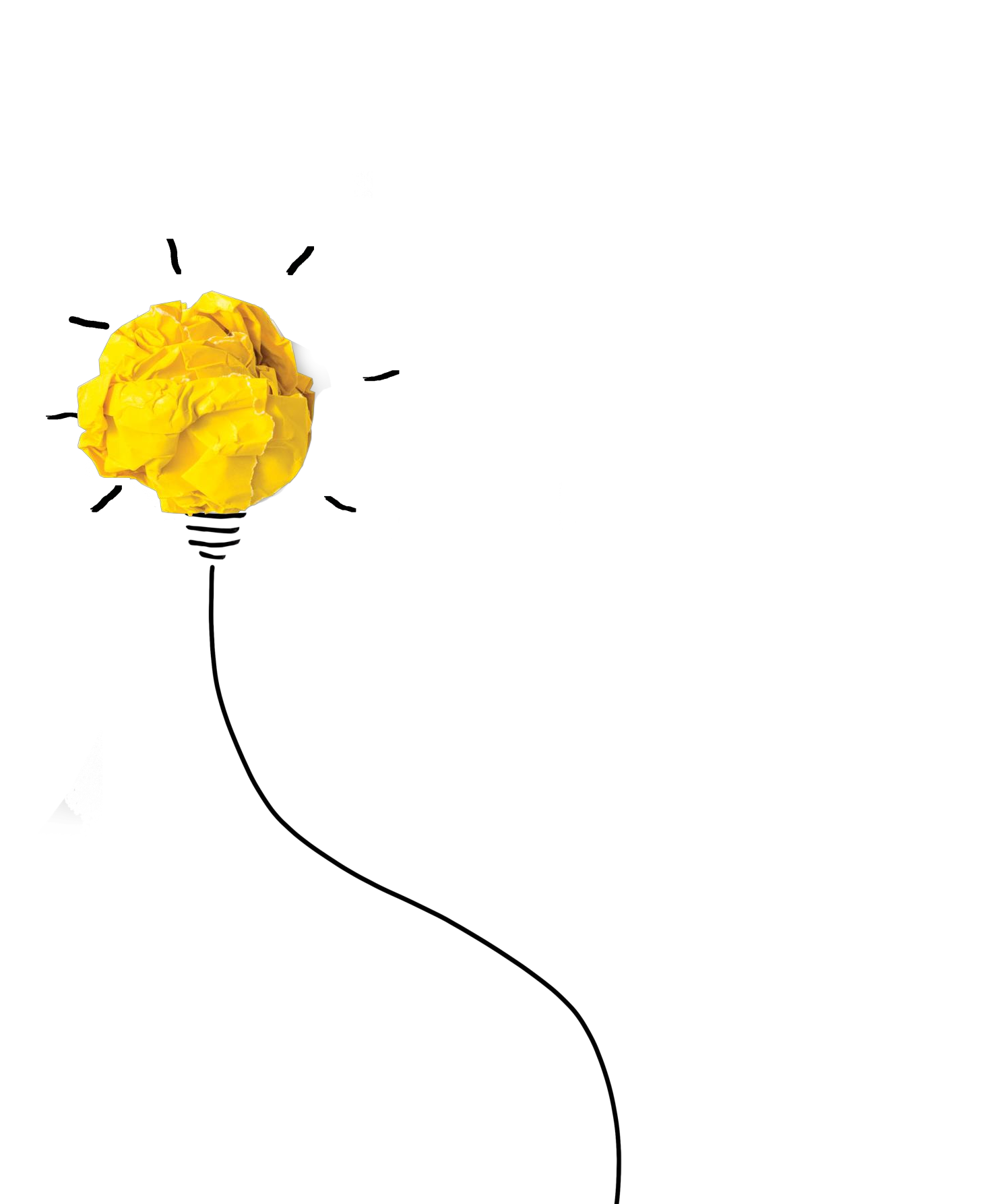 4- معايير سلامة البيئة
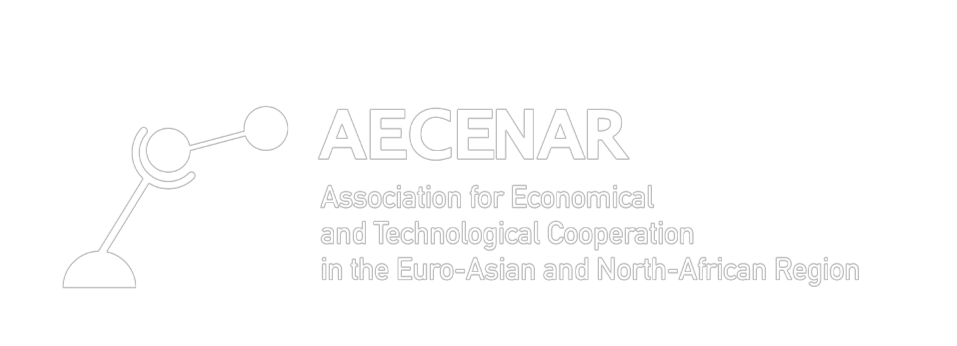 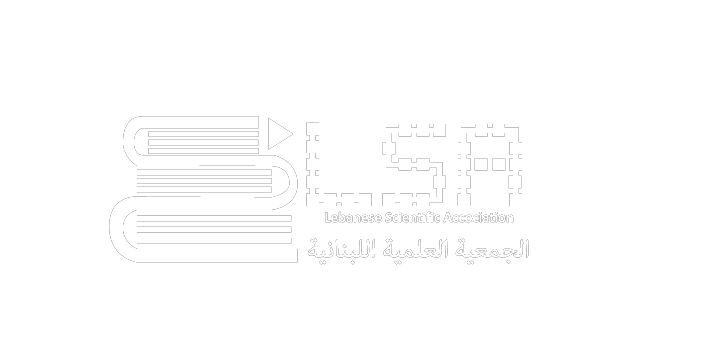 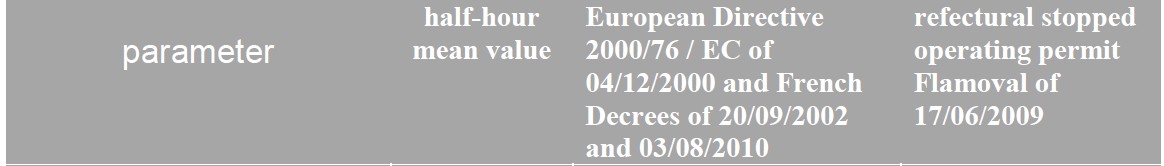 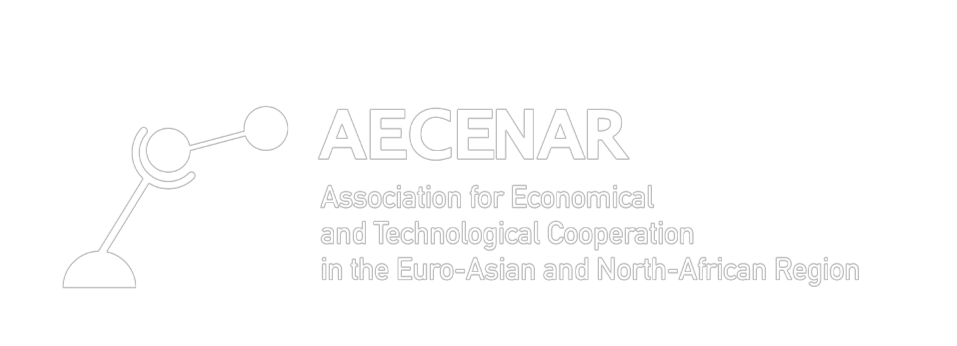 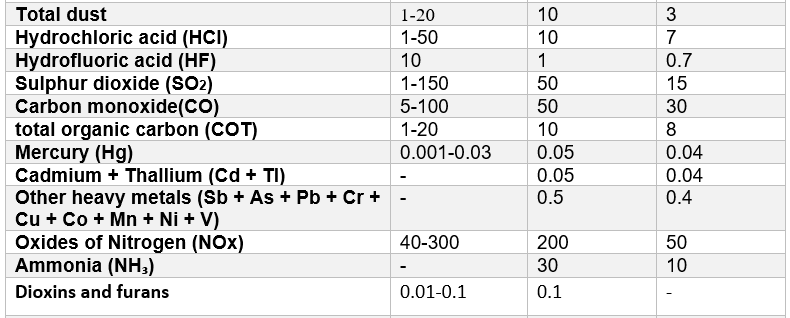 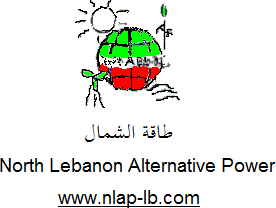 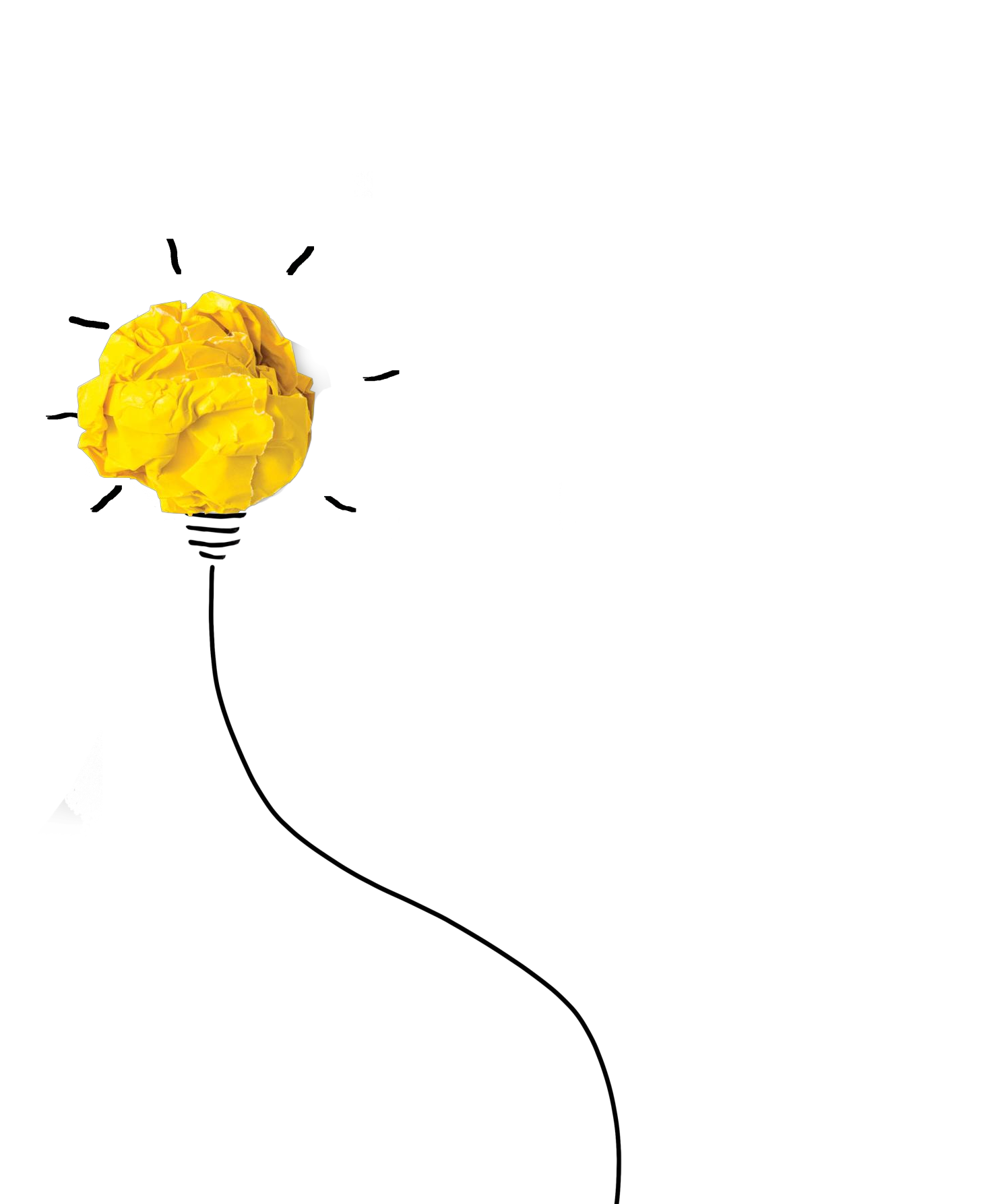 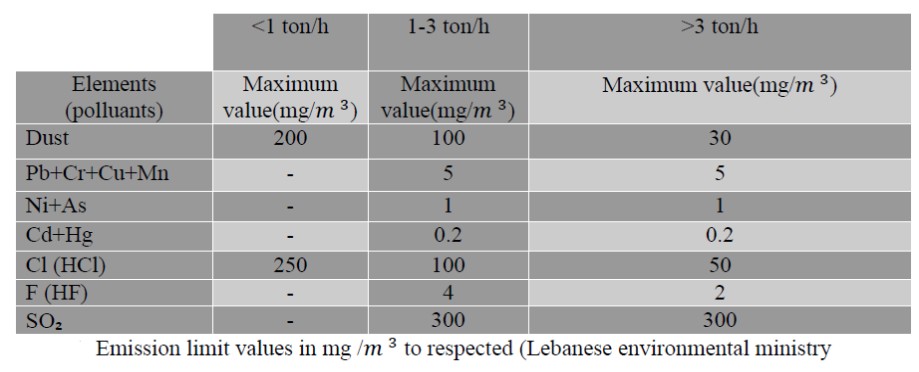 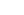 4- معايير سلامة البيئة
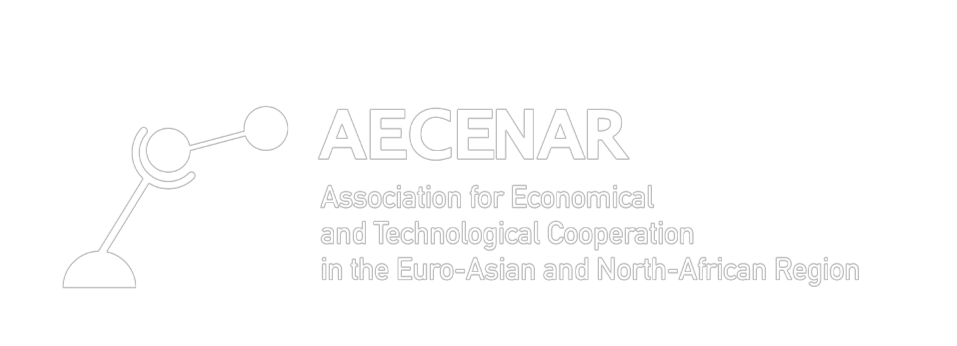 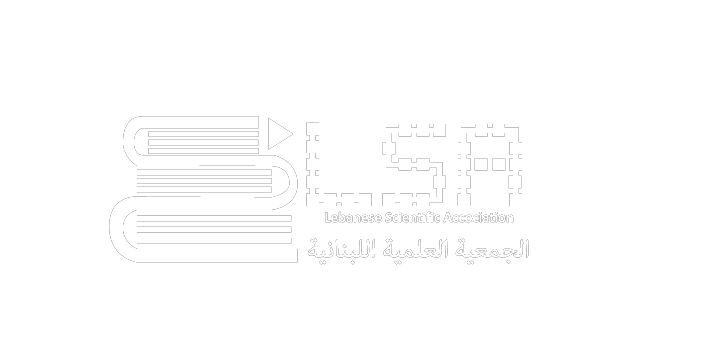 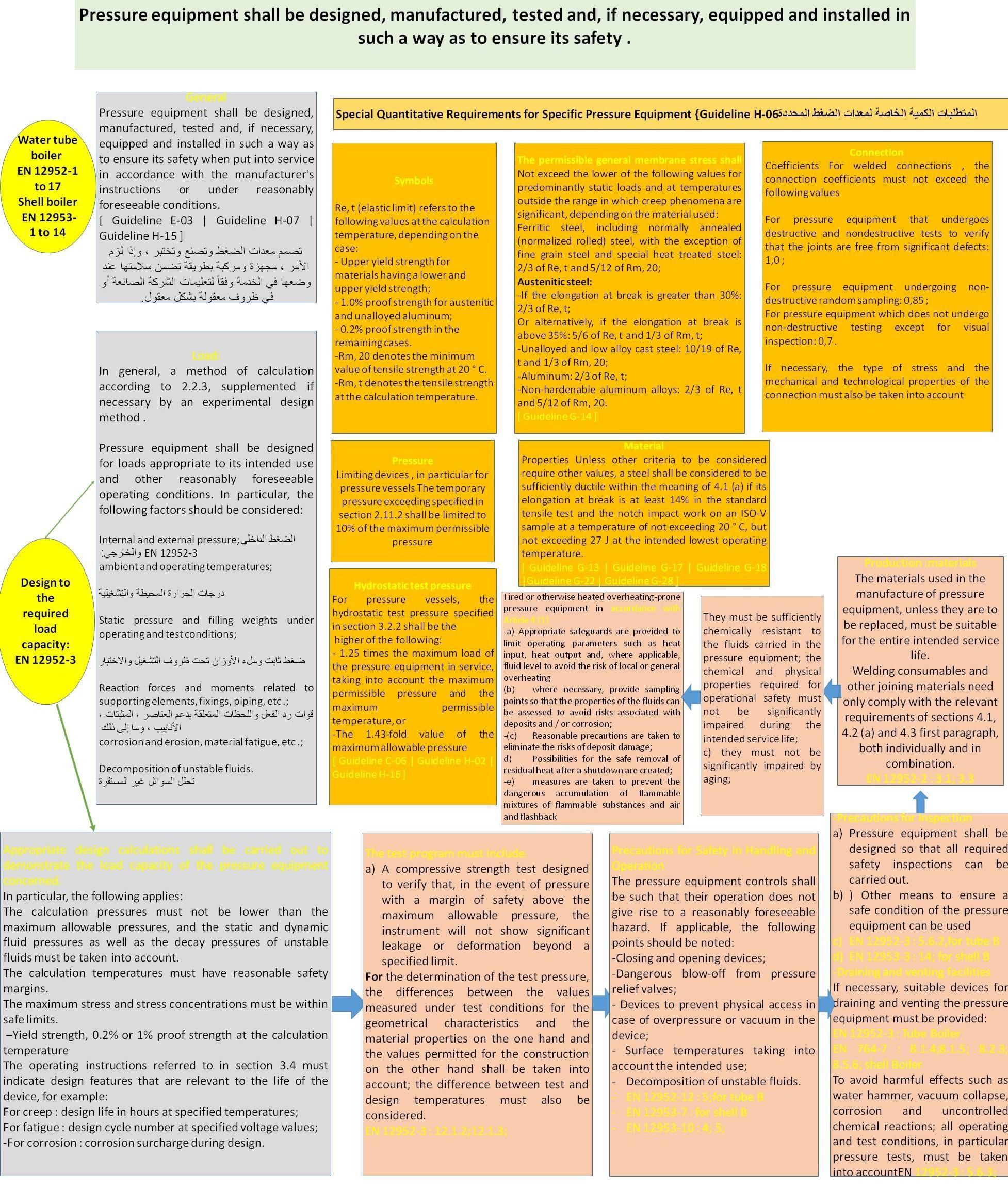 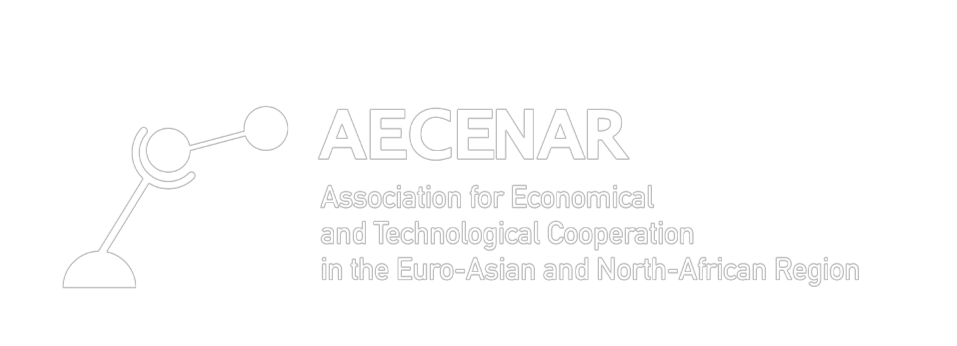 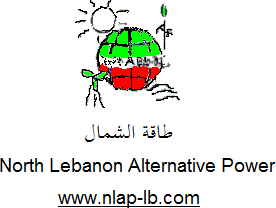 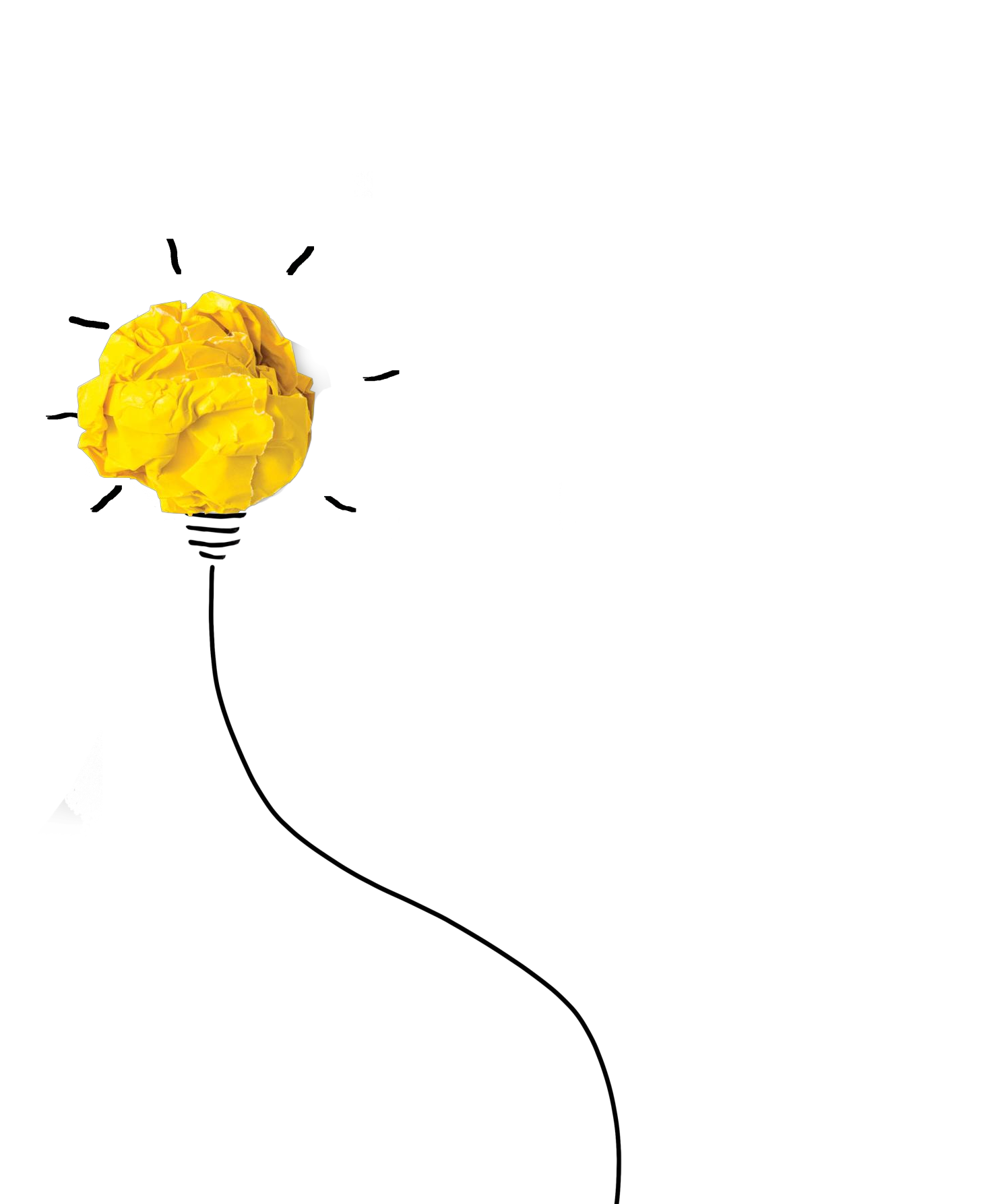 4- معايير سلامة البيئة
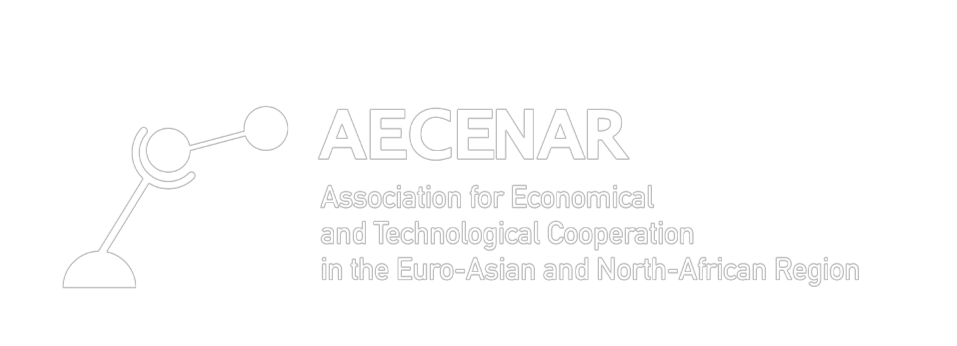 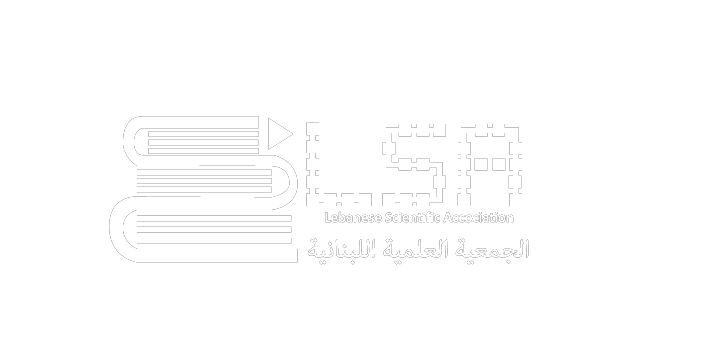 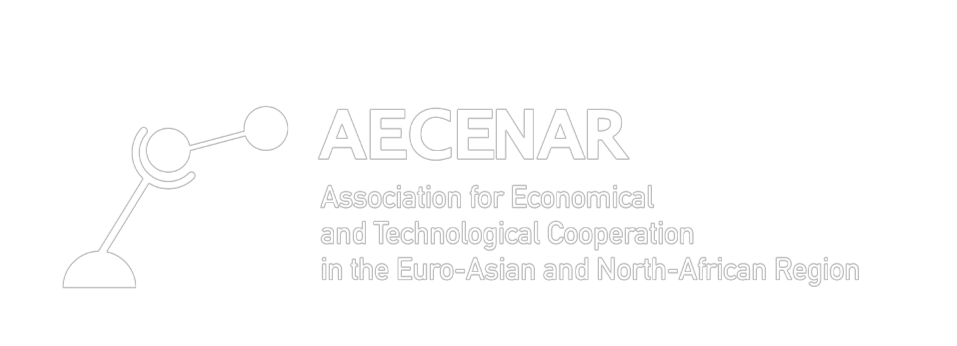 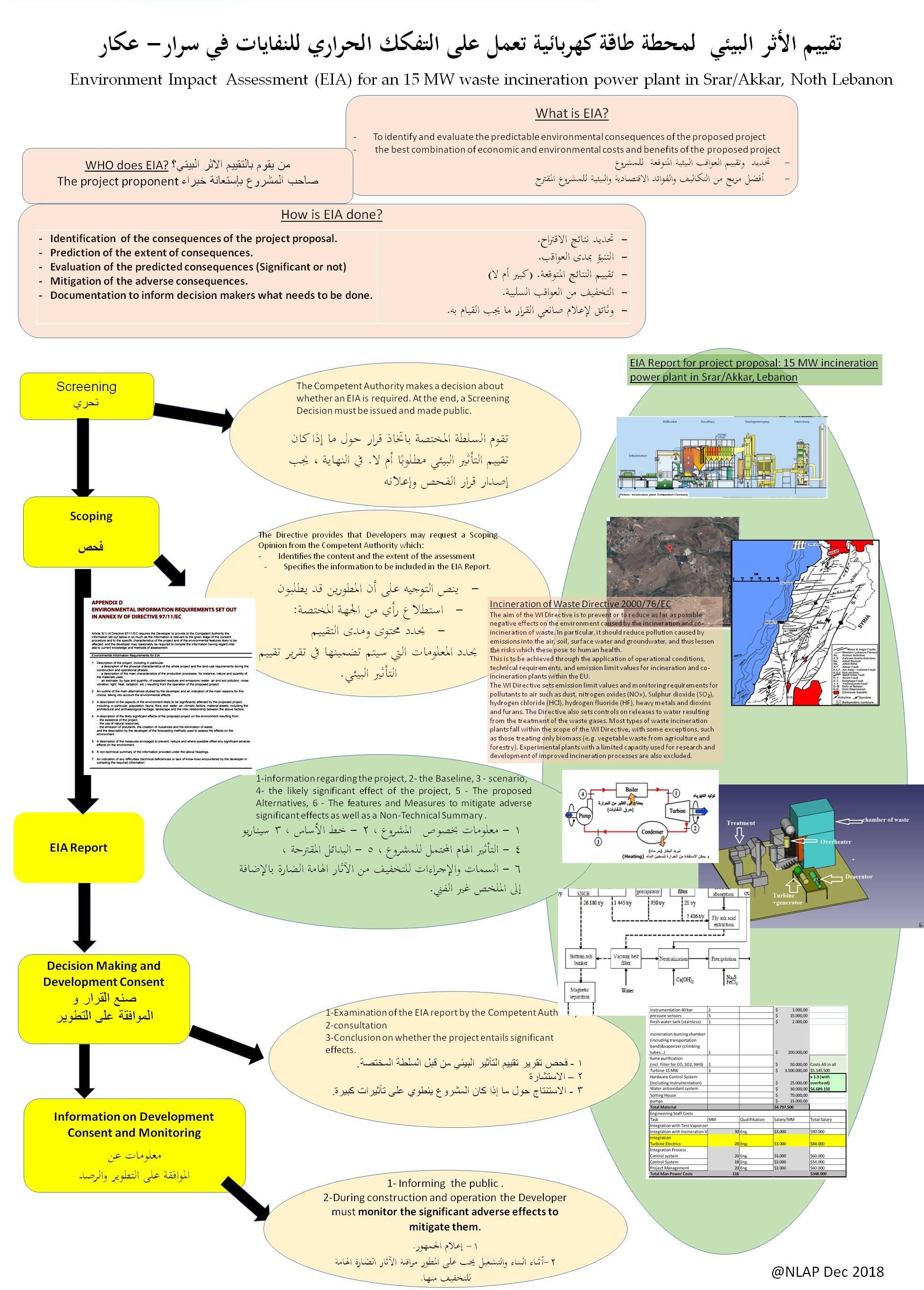 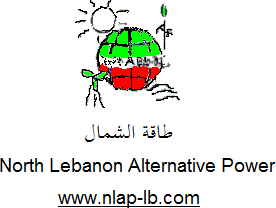 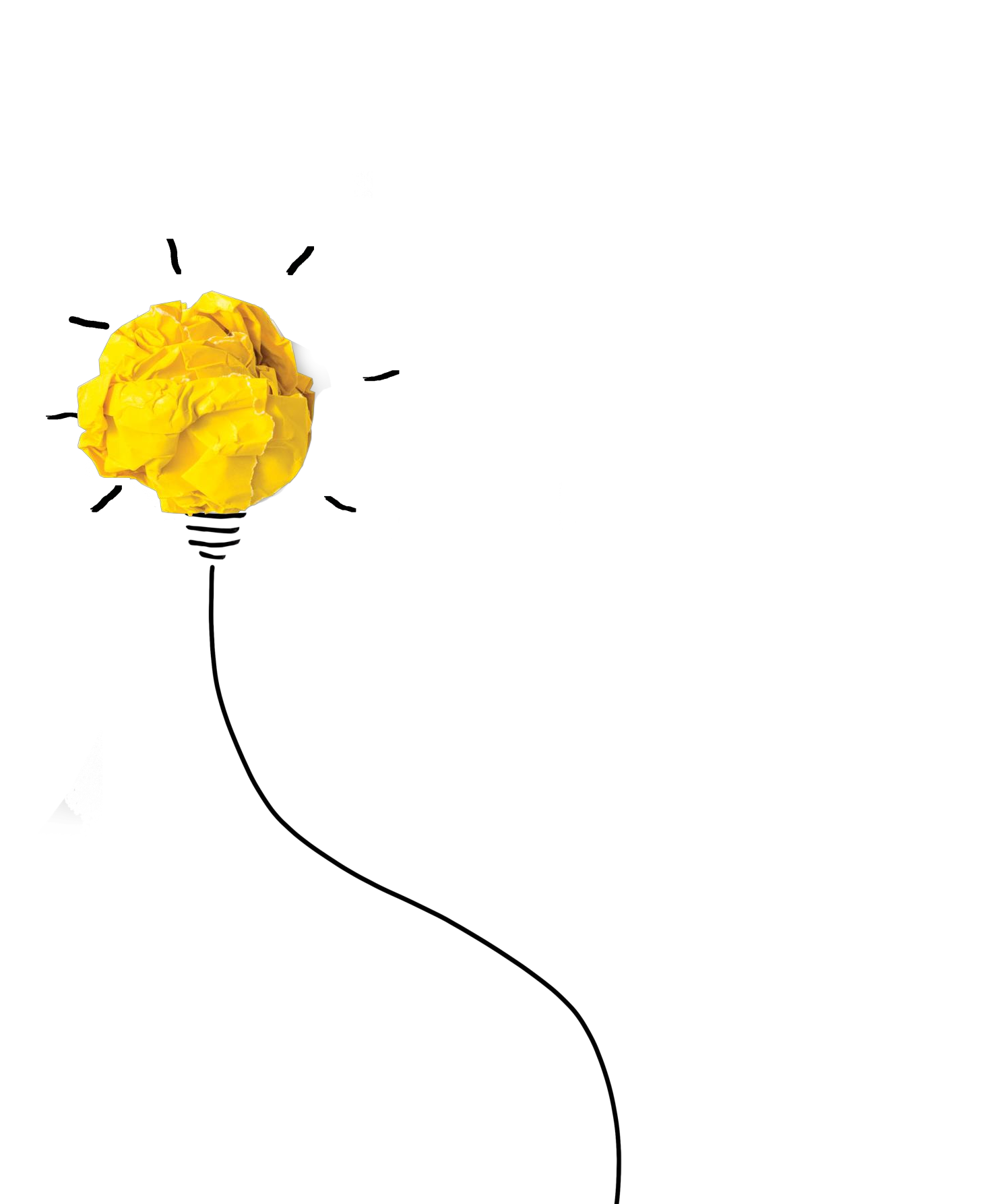 5- نظام التحكم في العمليات
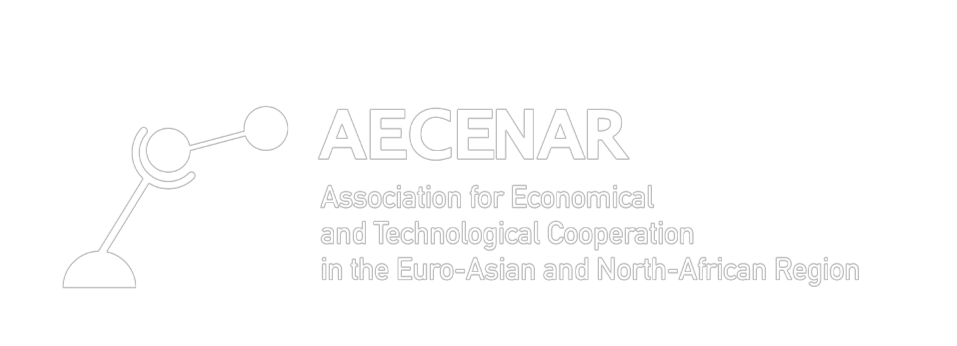 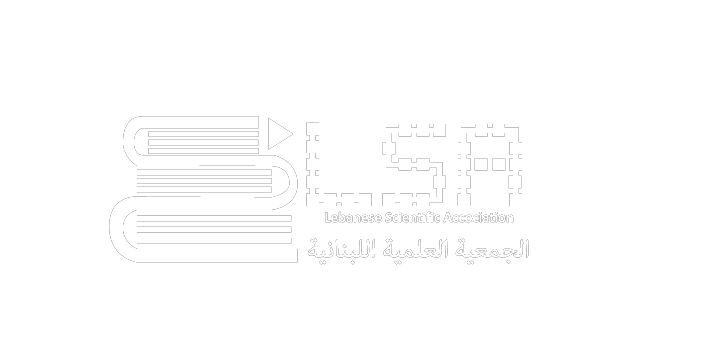 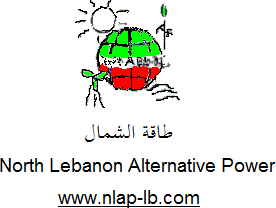 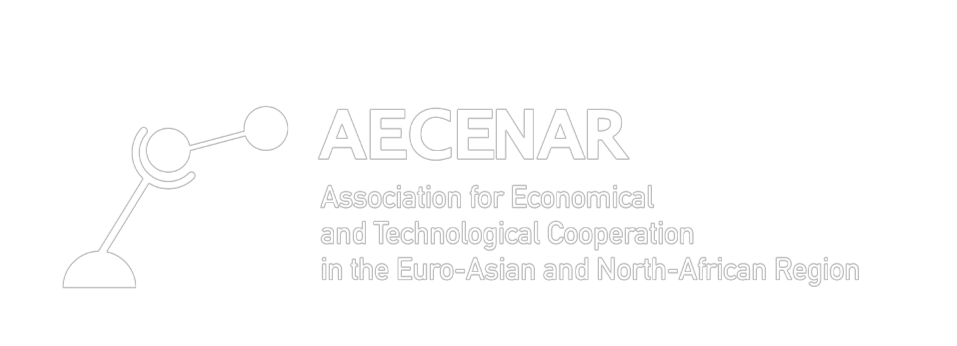 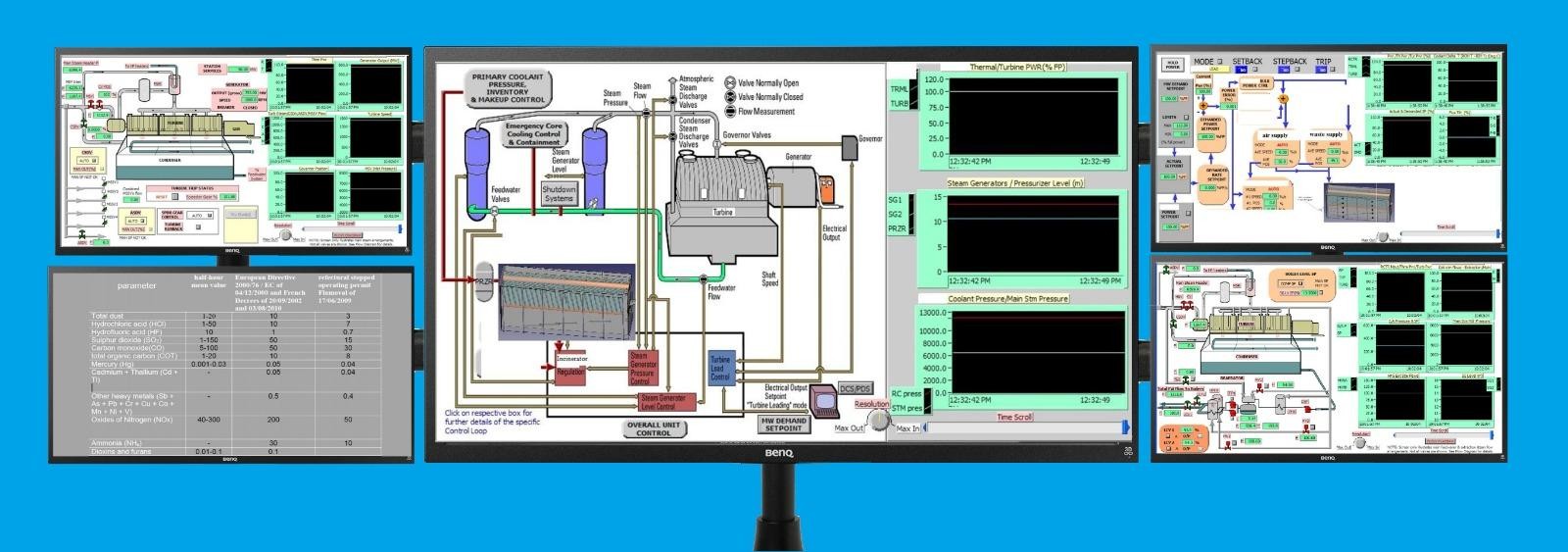 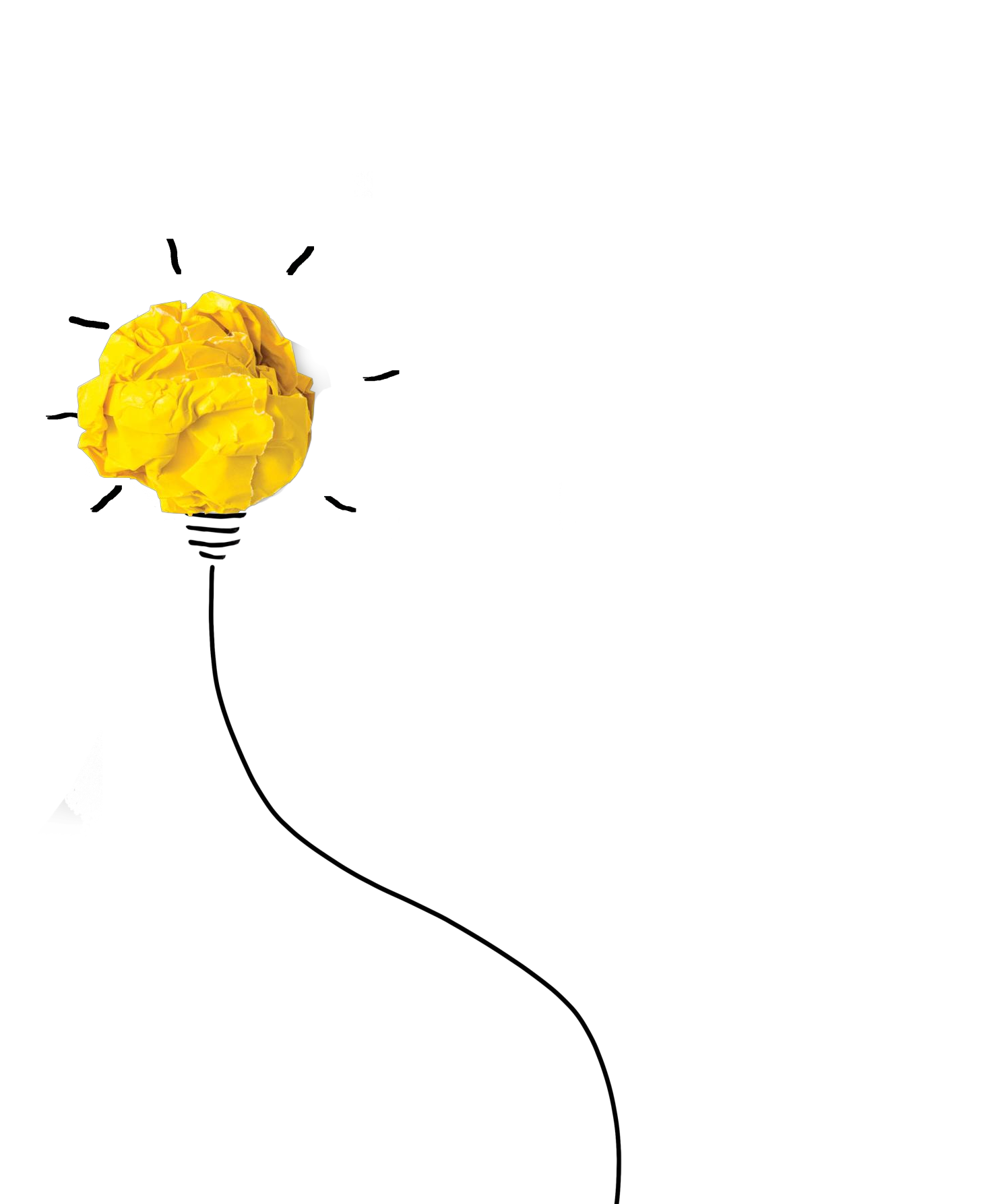 5- نظام التحكم في العمليات
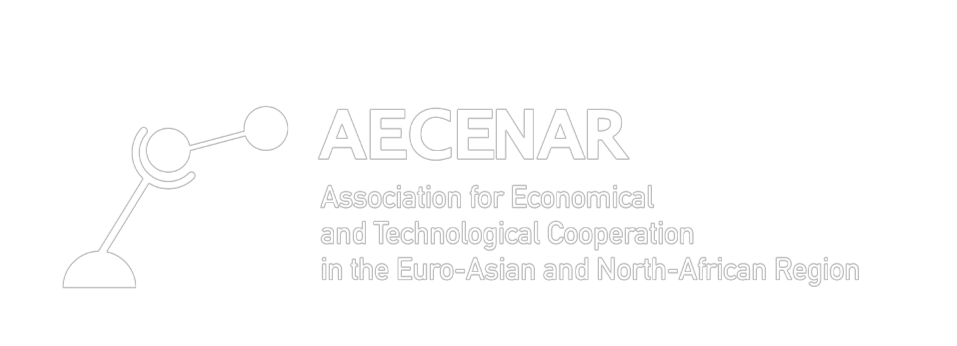 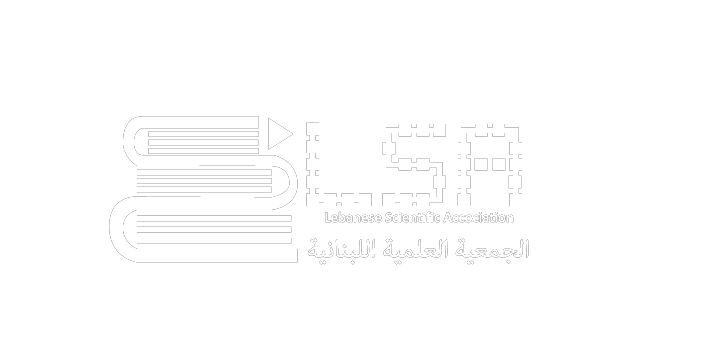 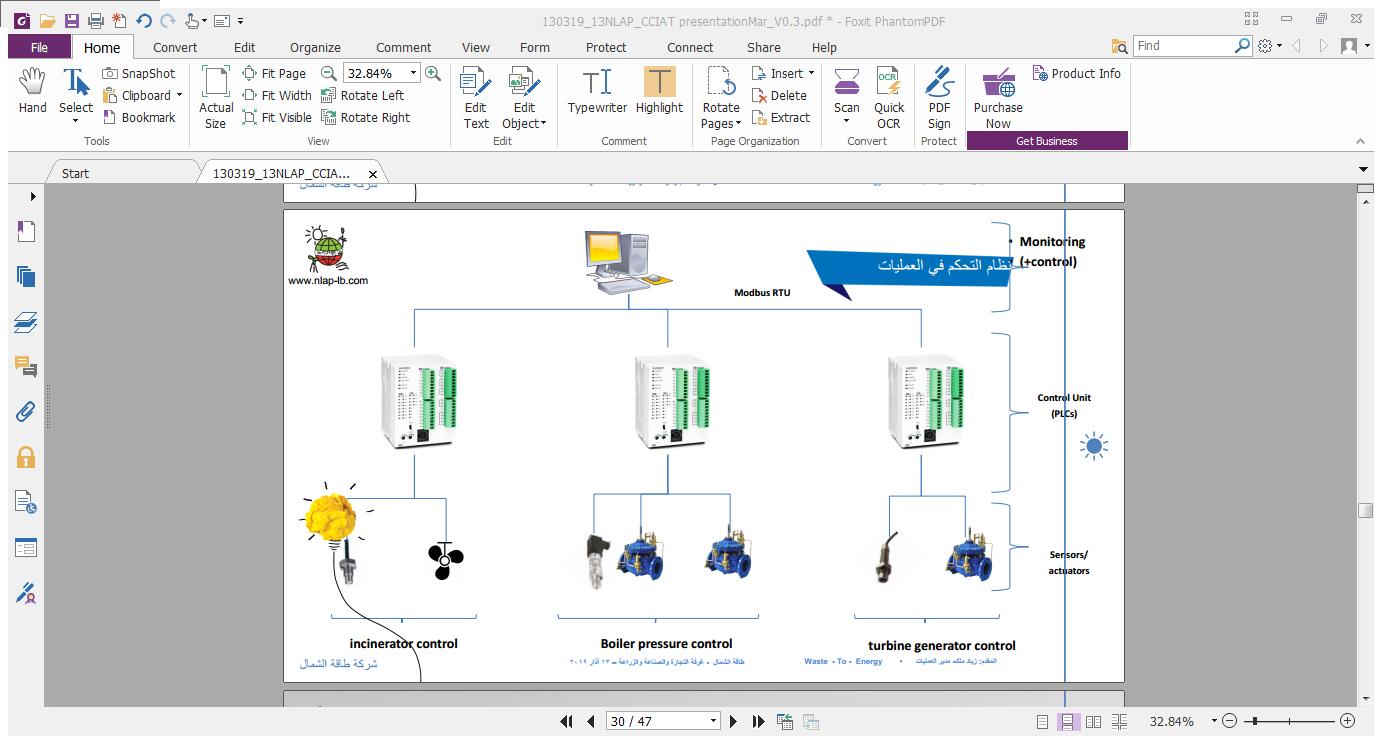 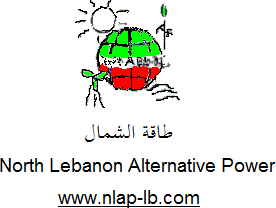 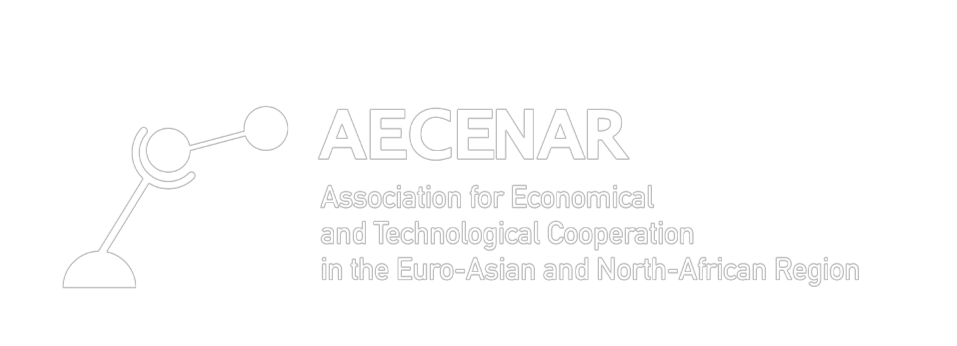 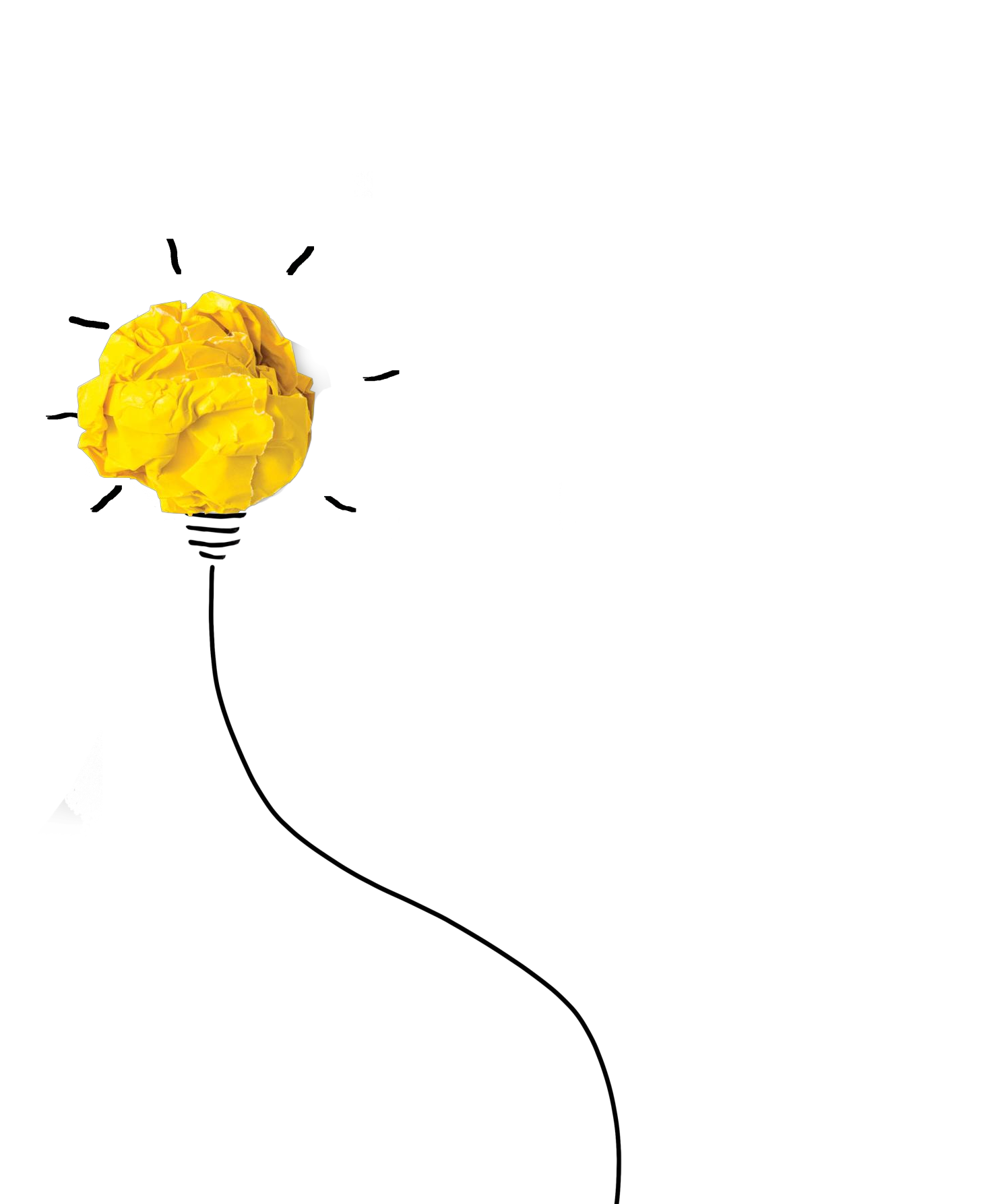 5- نظام التحكم في العمليات
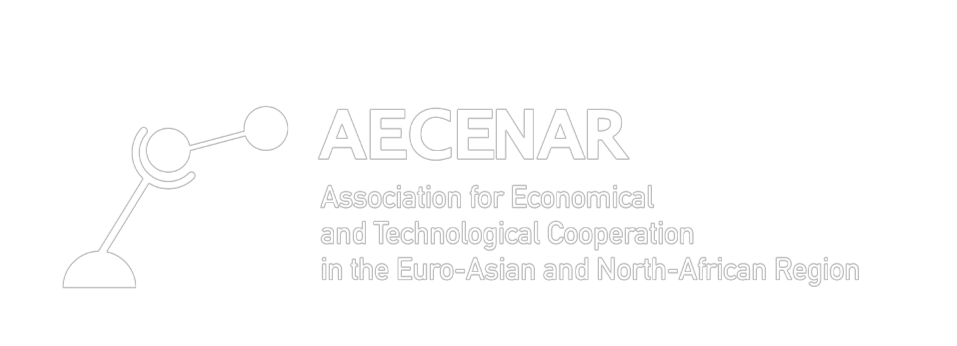 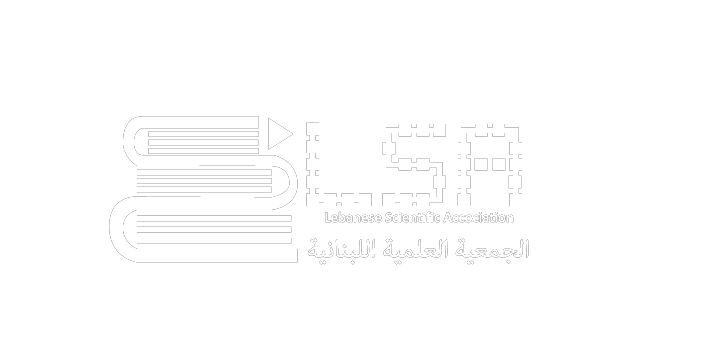 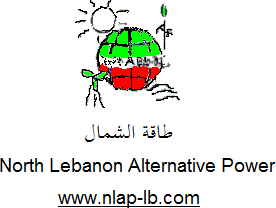 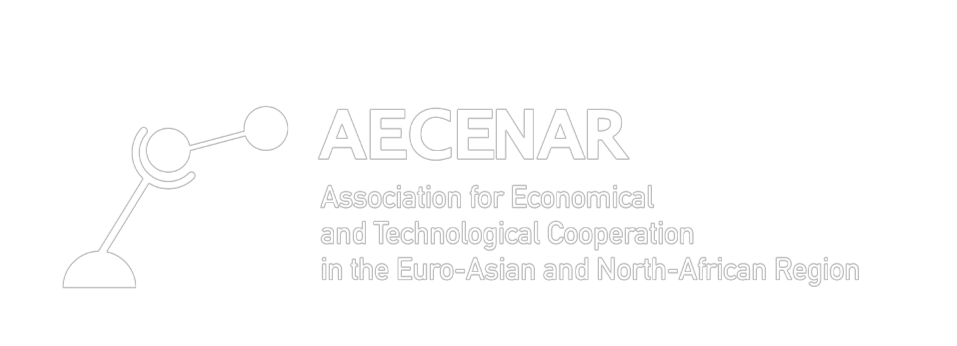 نظام مراقبة تلوث الهواء على الانتزنت
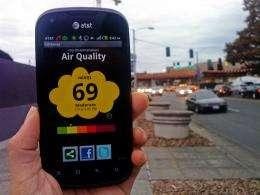 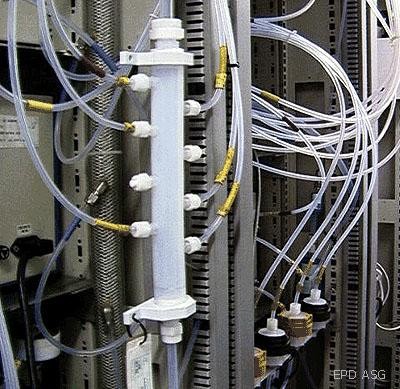 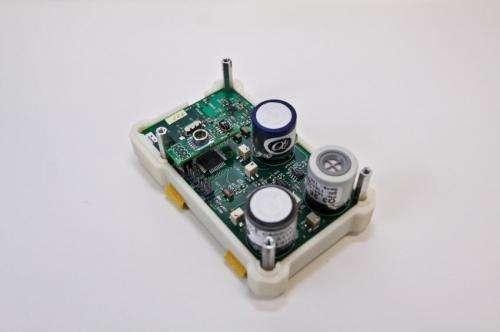 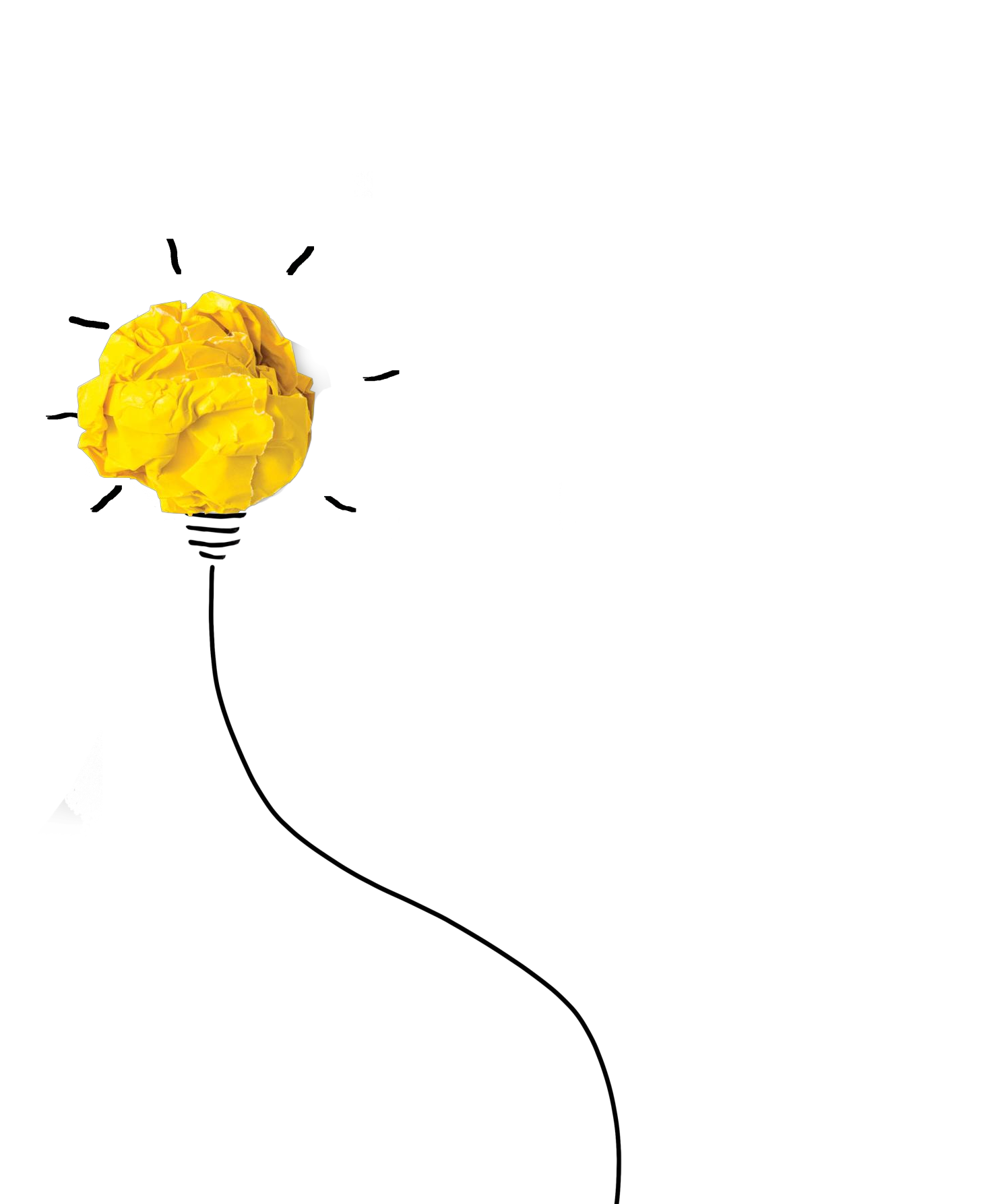 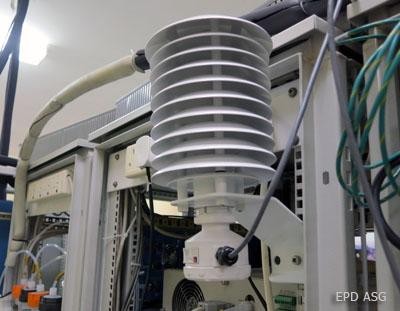 6- استراتيجية وزارة البيئة
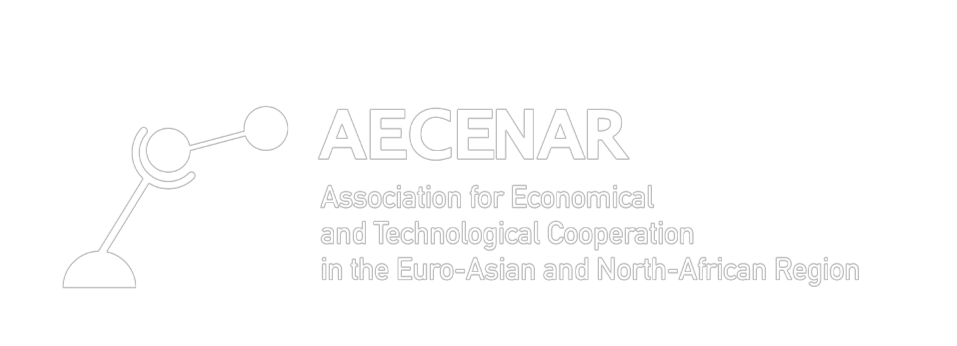 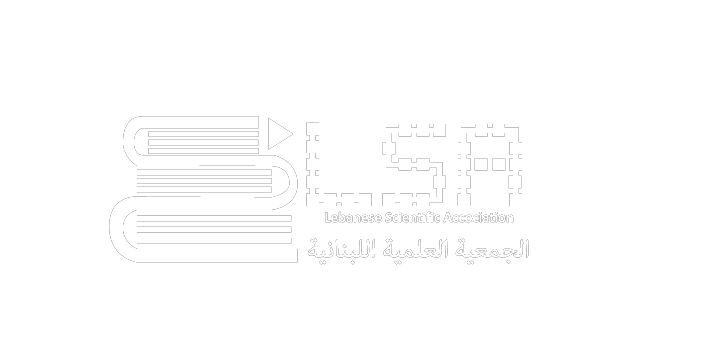 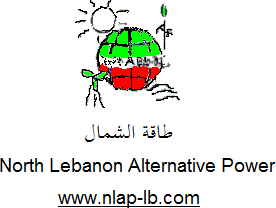 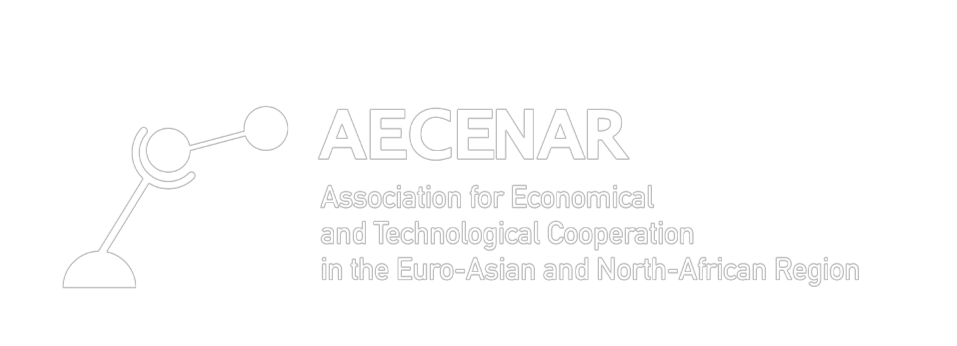 وزراة البيئة تشجع معالجة النفايات لاسترداد الطاقة
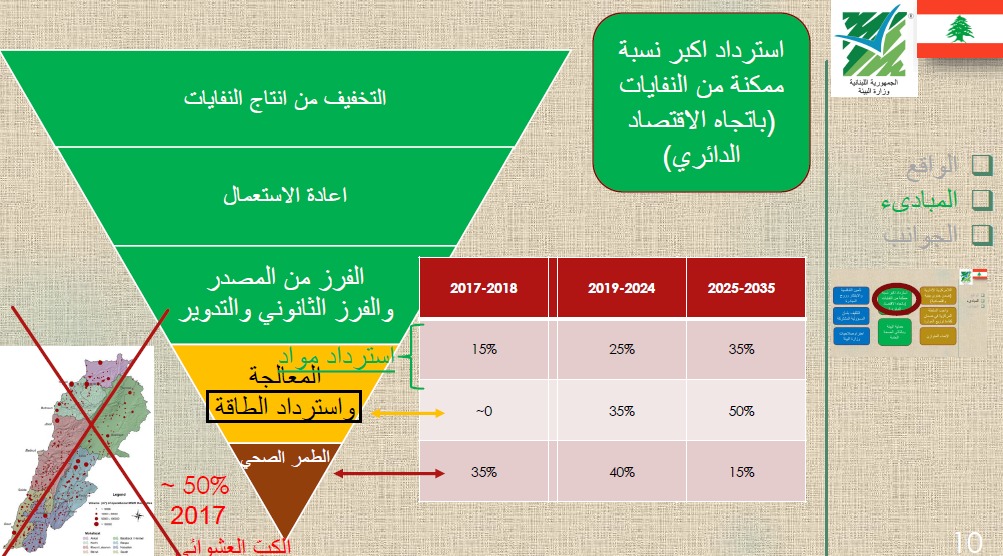 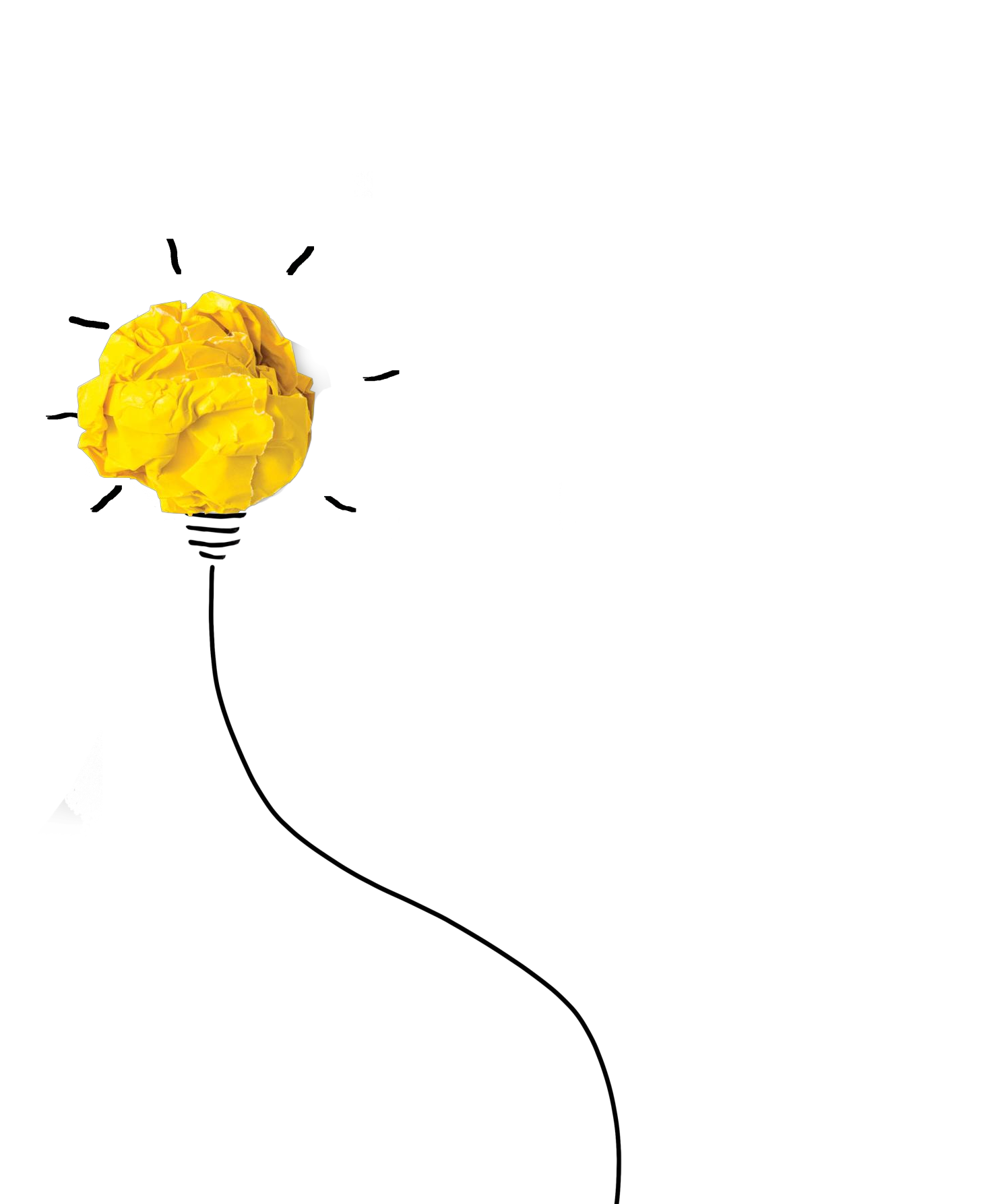 7- القيمة المضافة
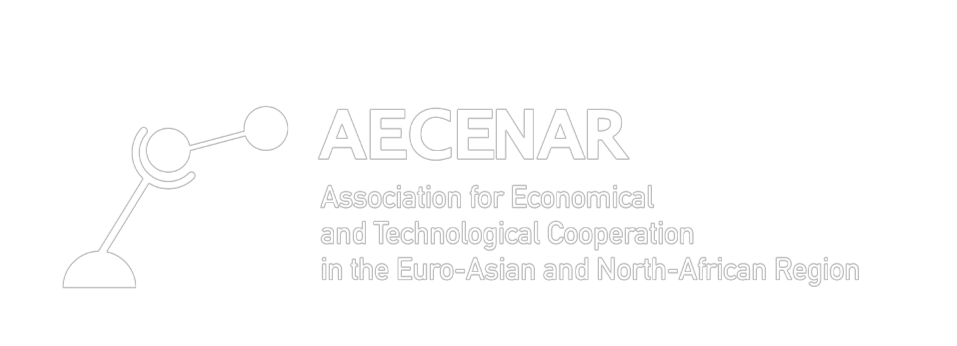 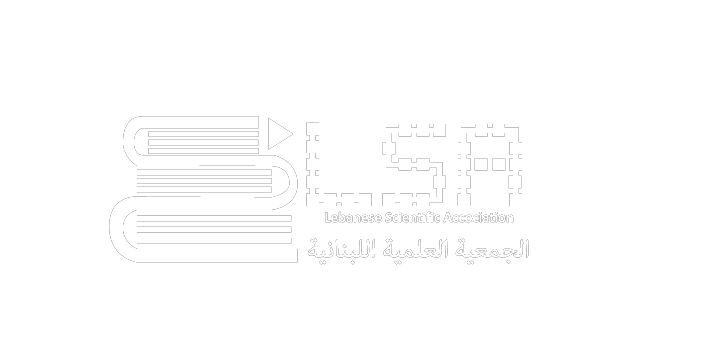 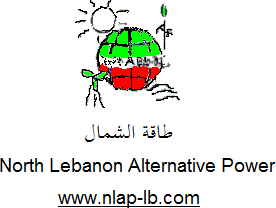 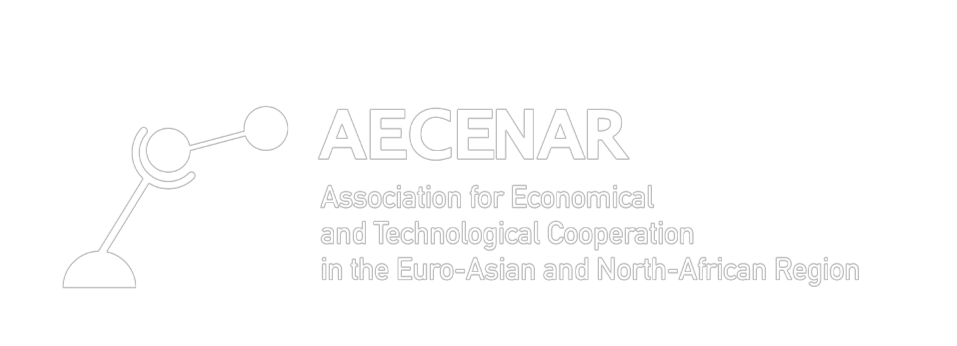 1- تامين فرص عمل 
2- صناعة محلية لكامل المصنع تكون اوفر 
3- معالجة لمشكلة النفايات المزمنة في الحال (جبل النفايات – النفايات اليومية)
4- تقليل العجز في الكهرباء
5- الاستفادة من بقايا الحرق لصيانة وتعبيد الطرقات 
6-اعادة تدوير المعادن
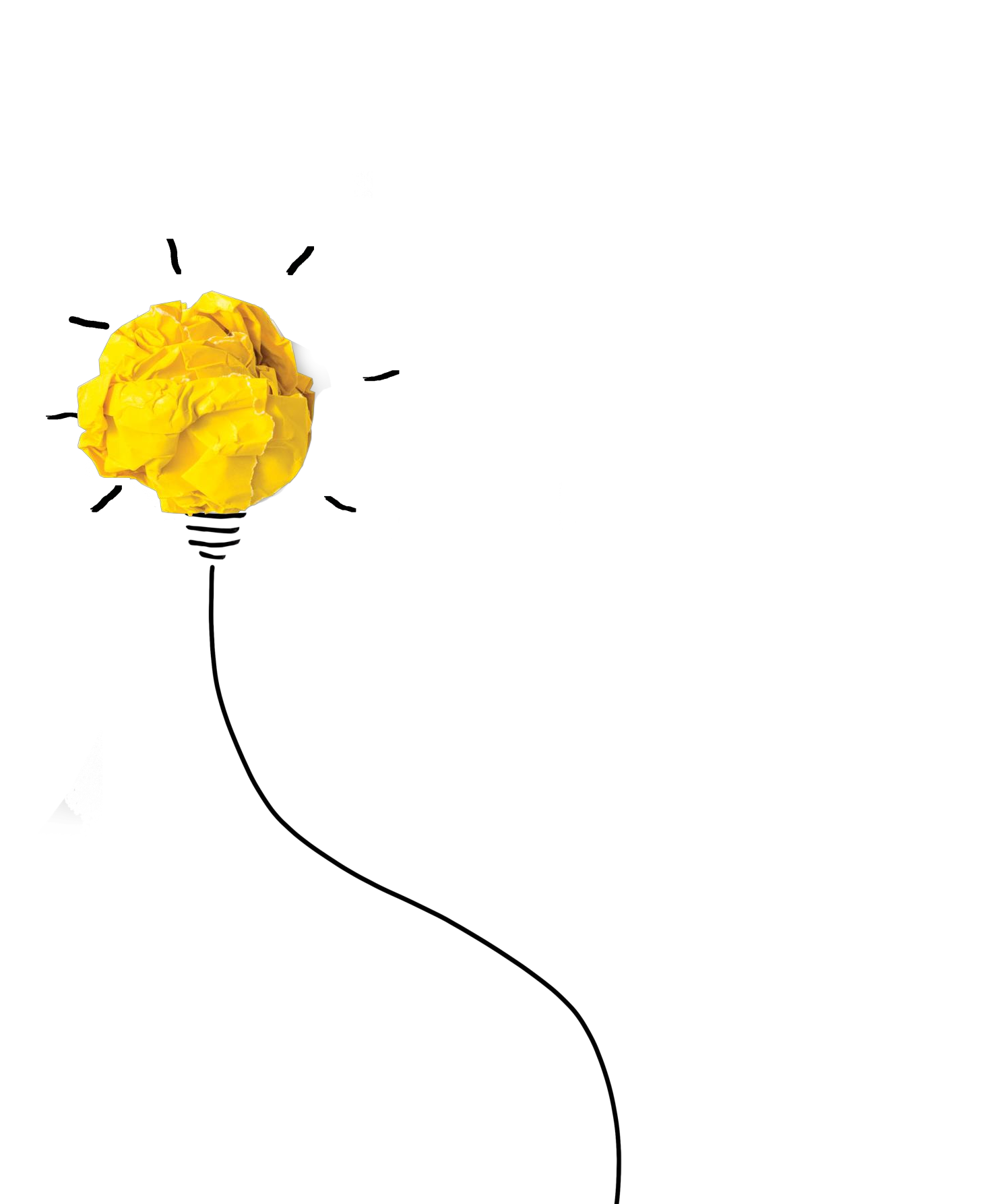 8- الخطة الحالية
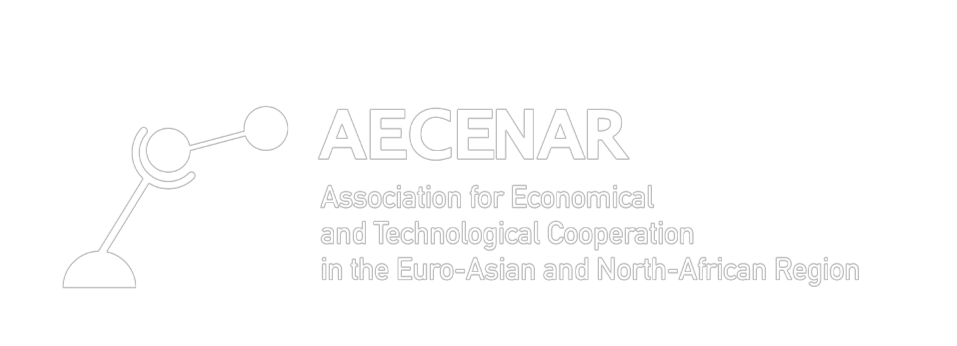 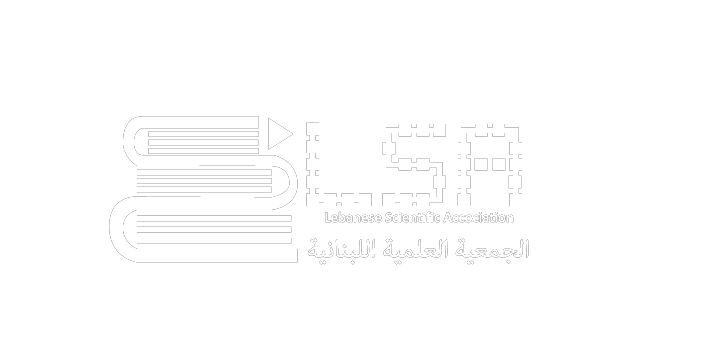 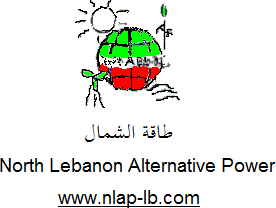 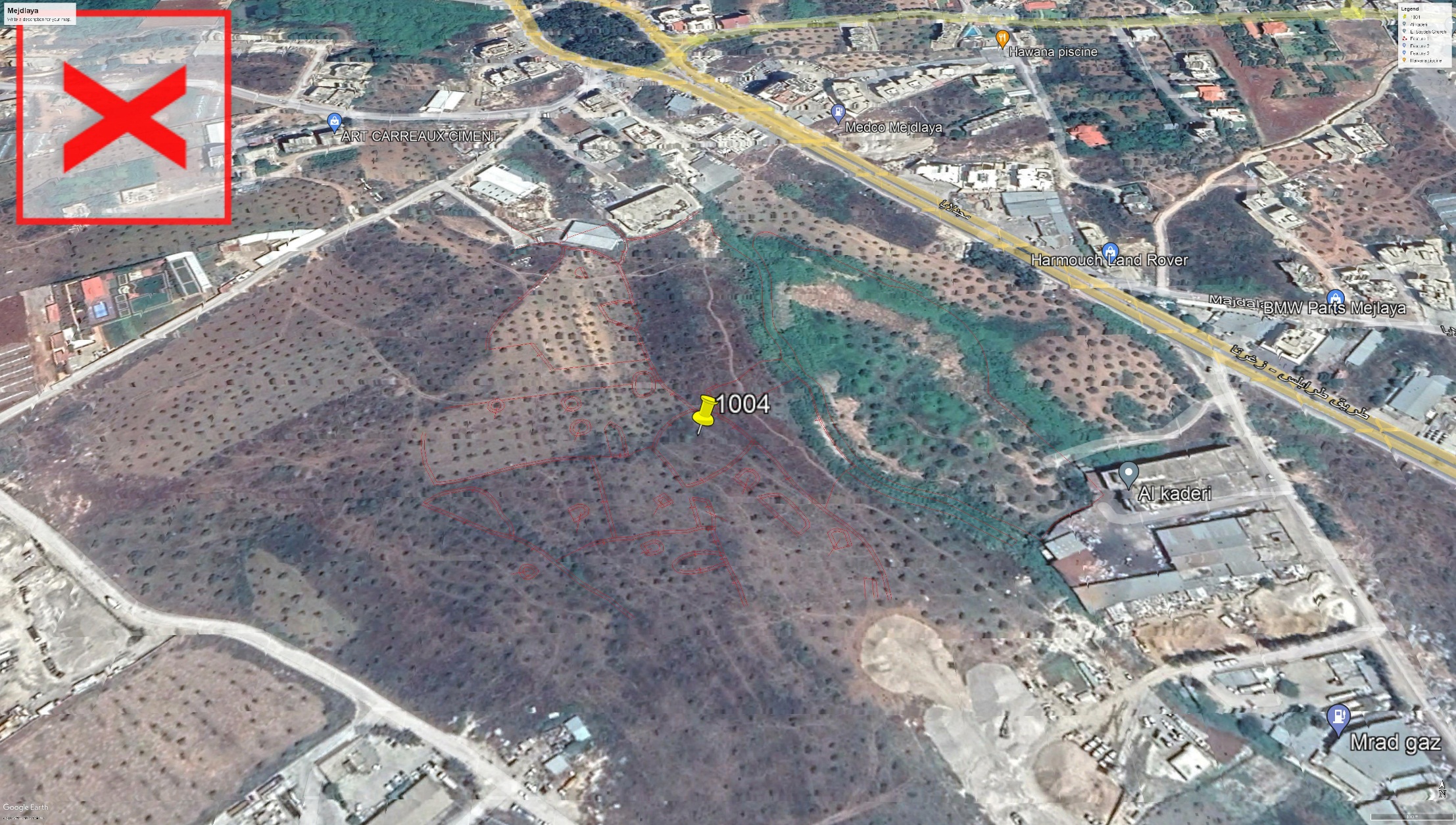 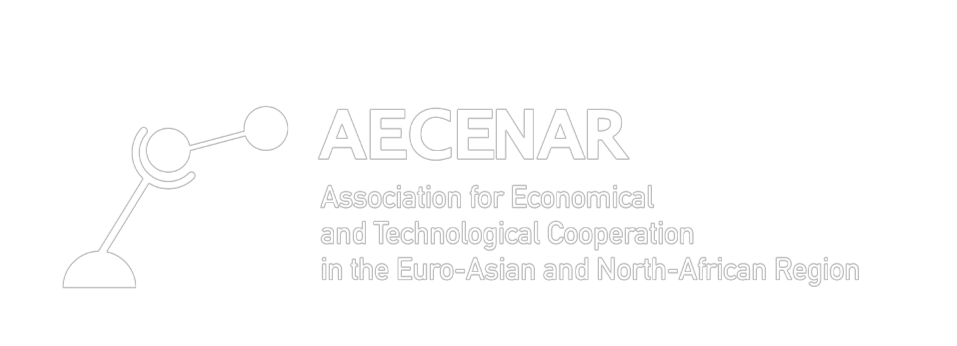 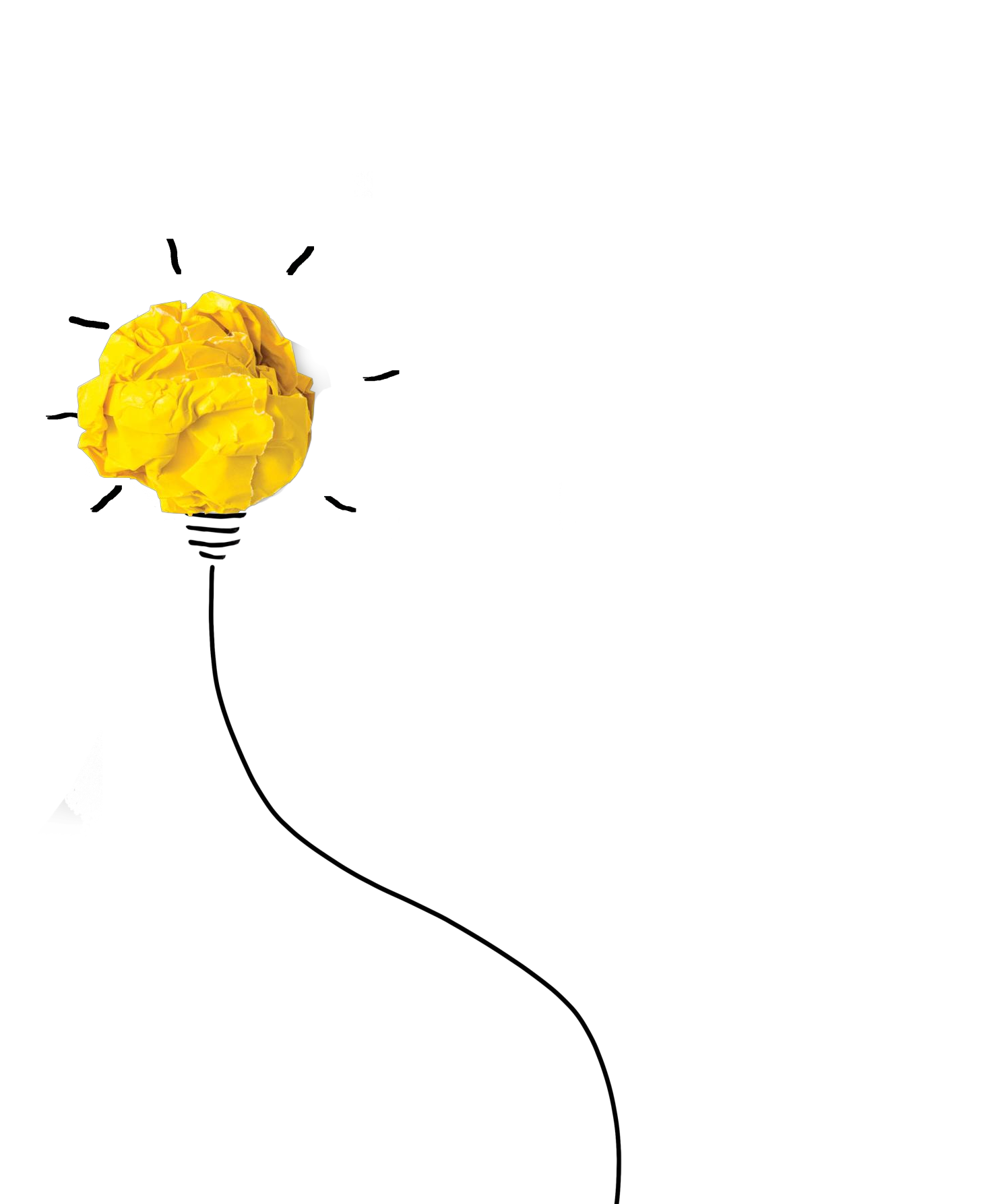 8- الخطة الحالية
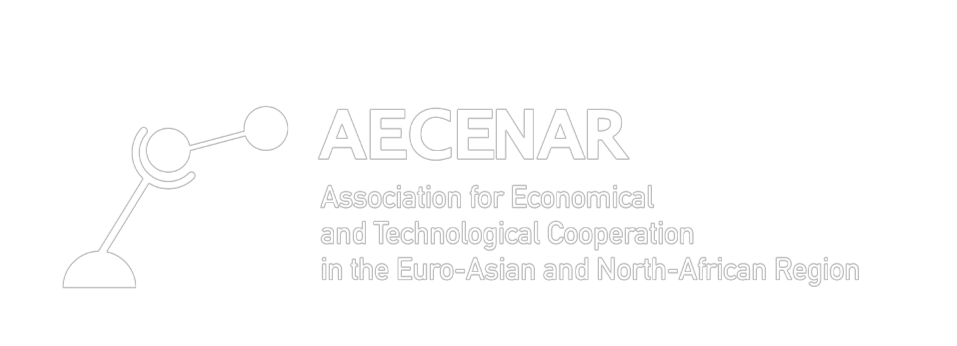 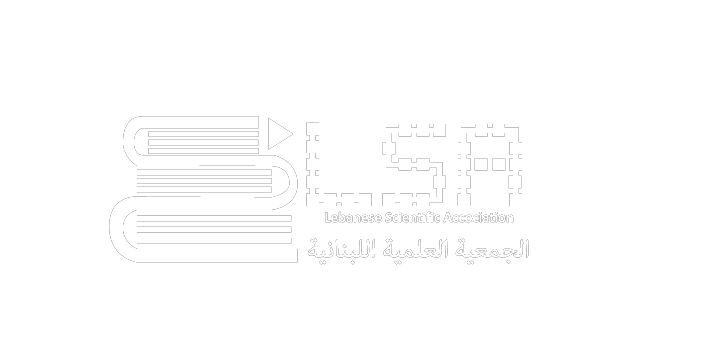 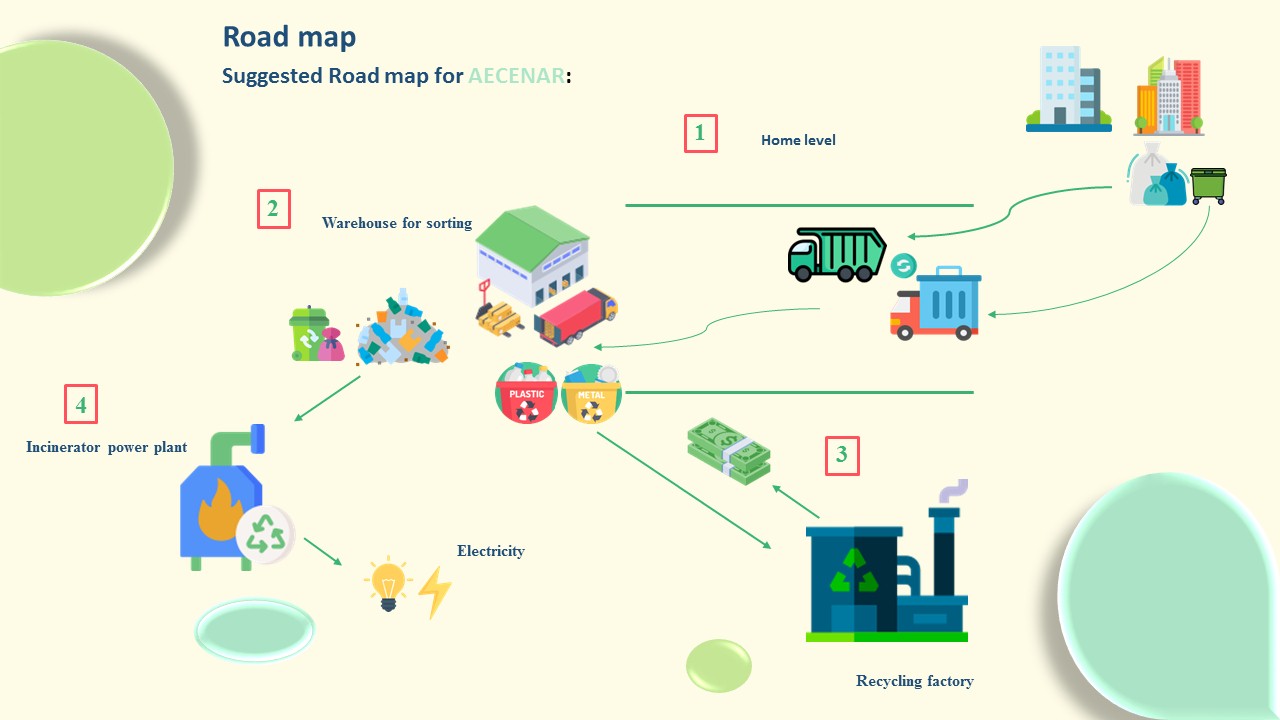 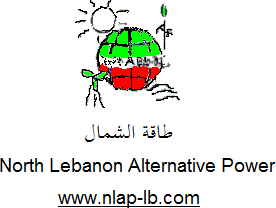 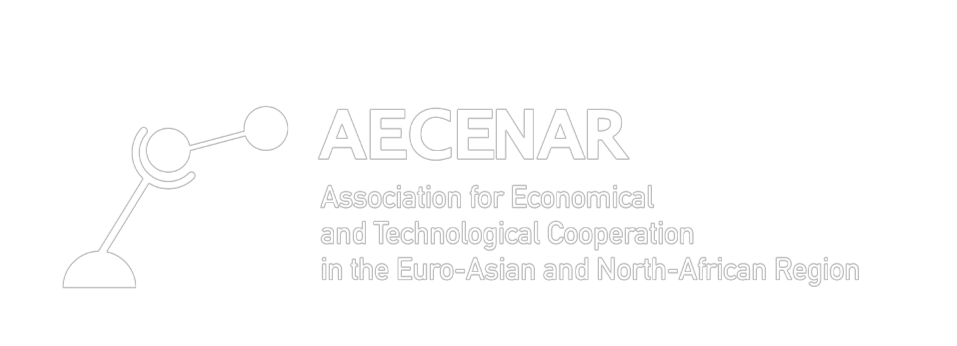 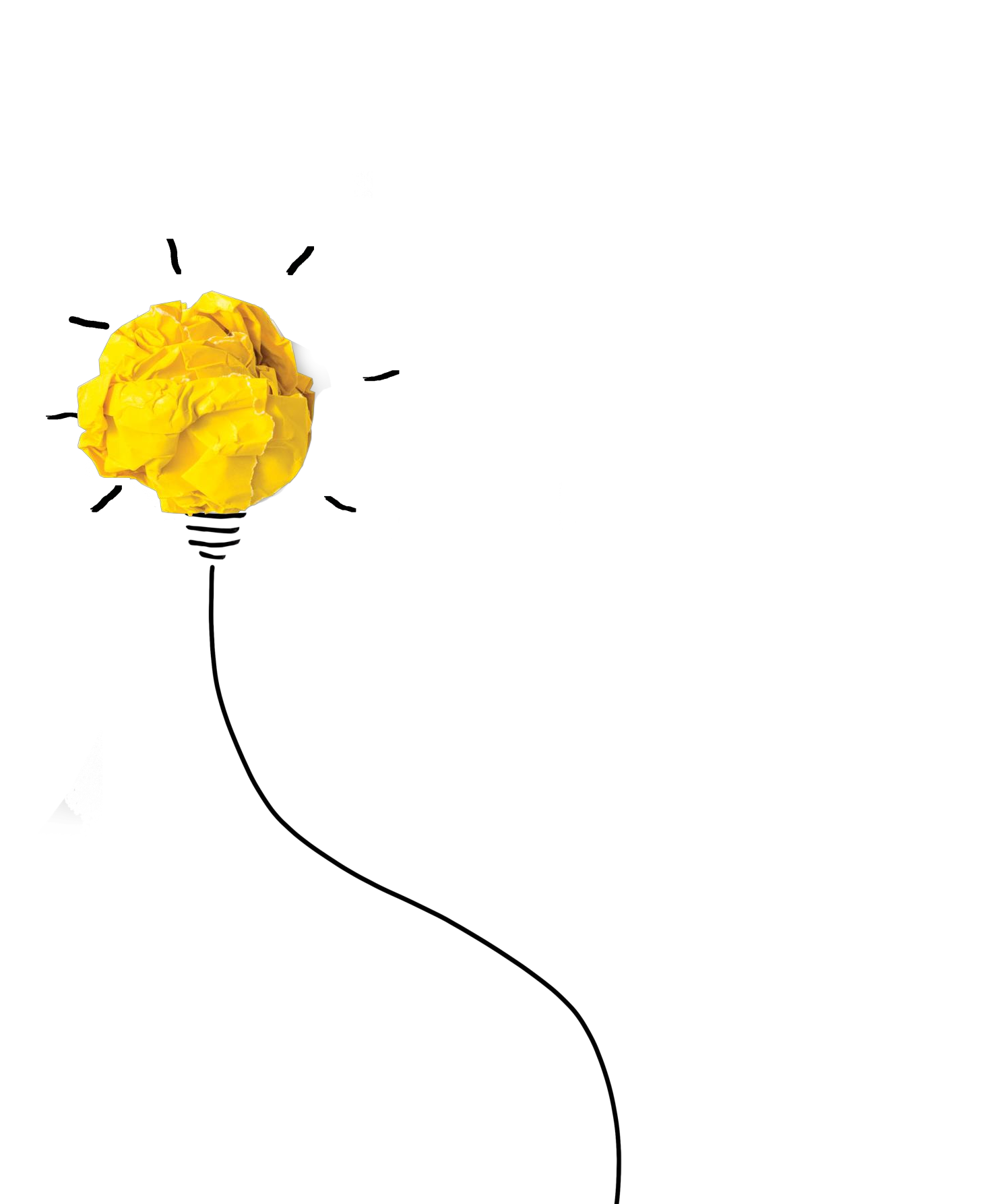 9- الخطة الحالية
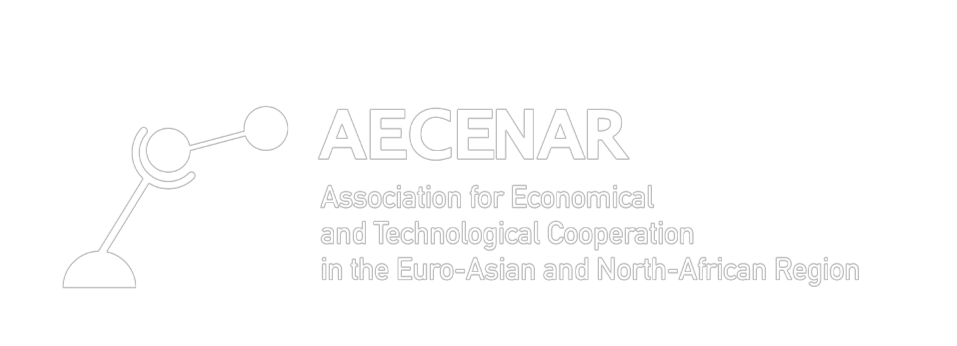 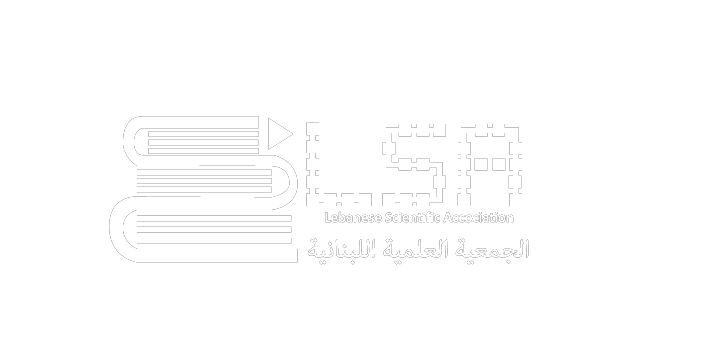 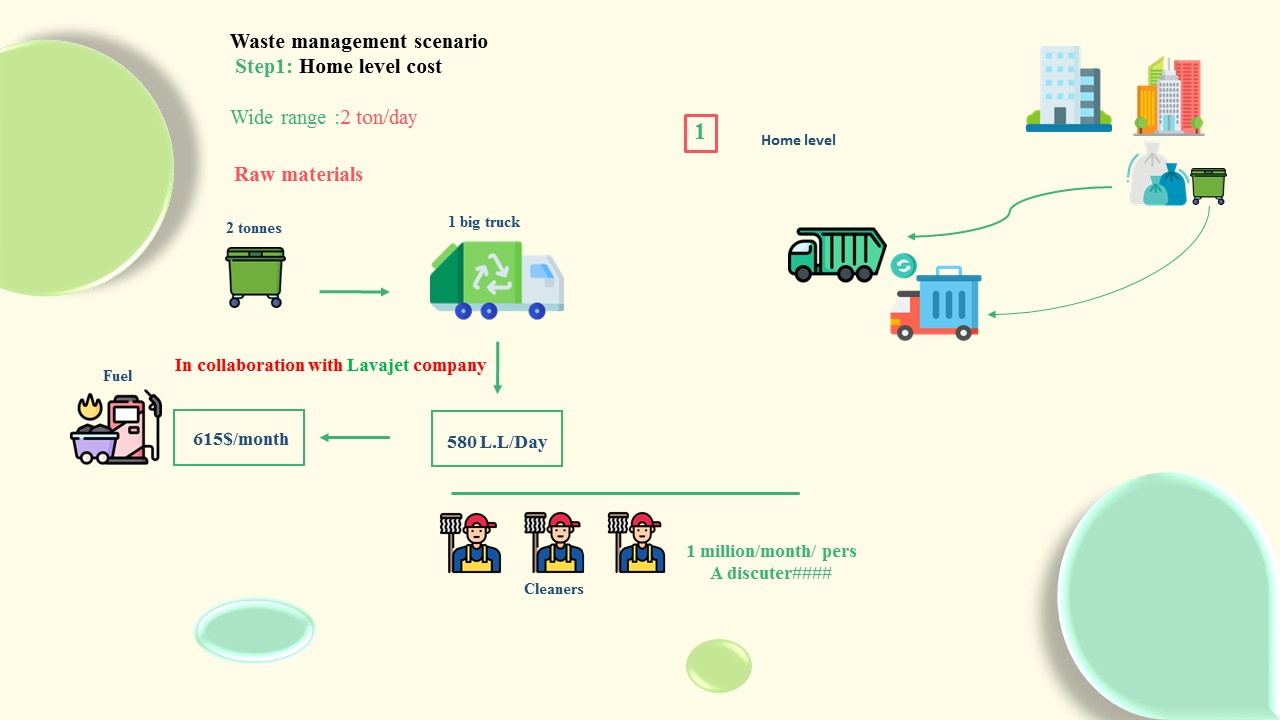 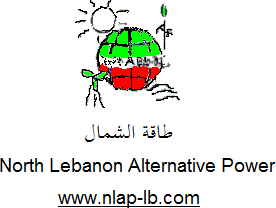 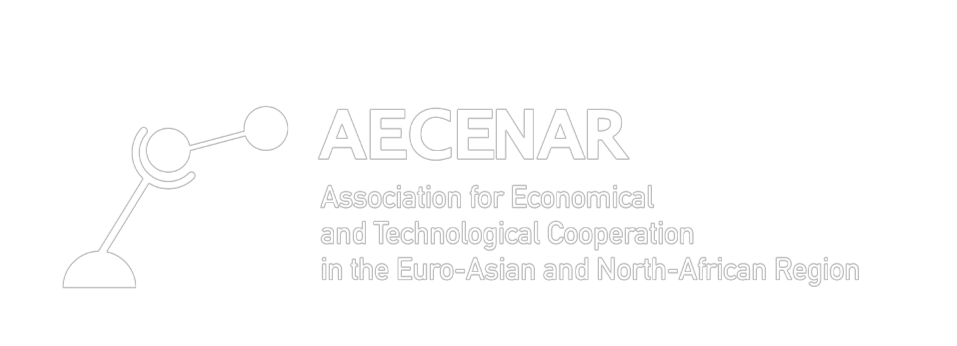 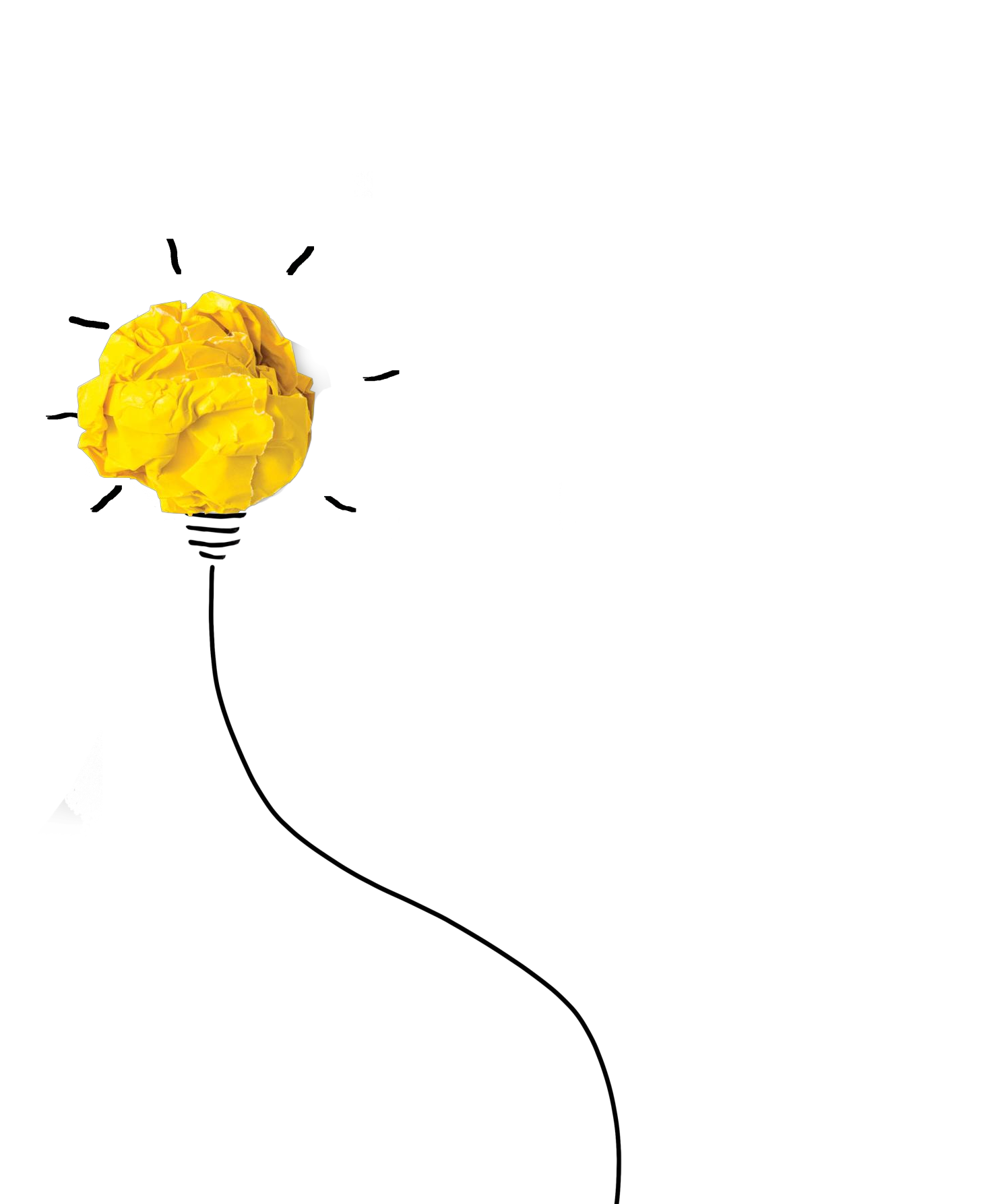 8- الخطة الحالية
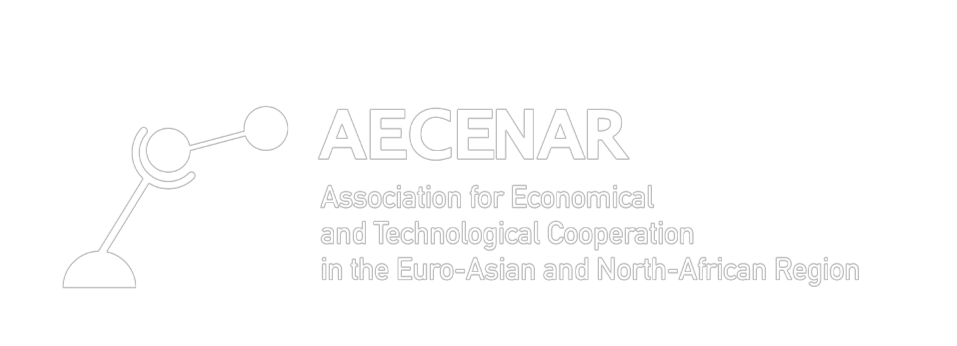 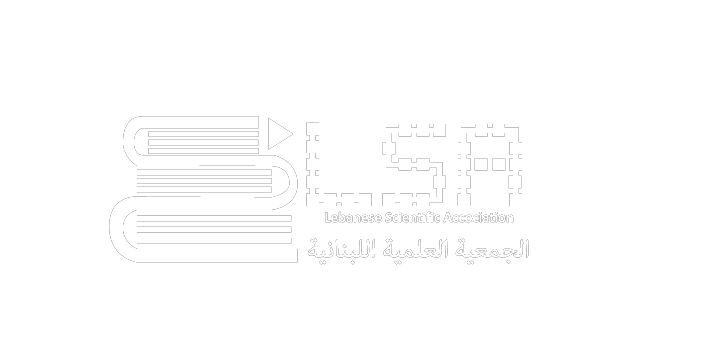 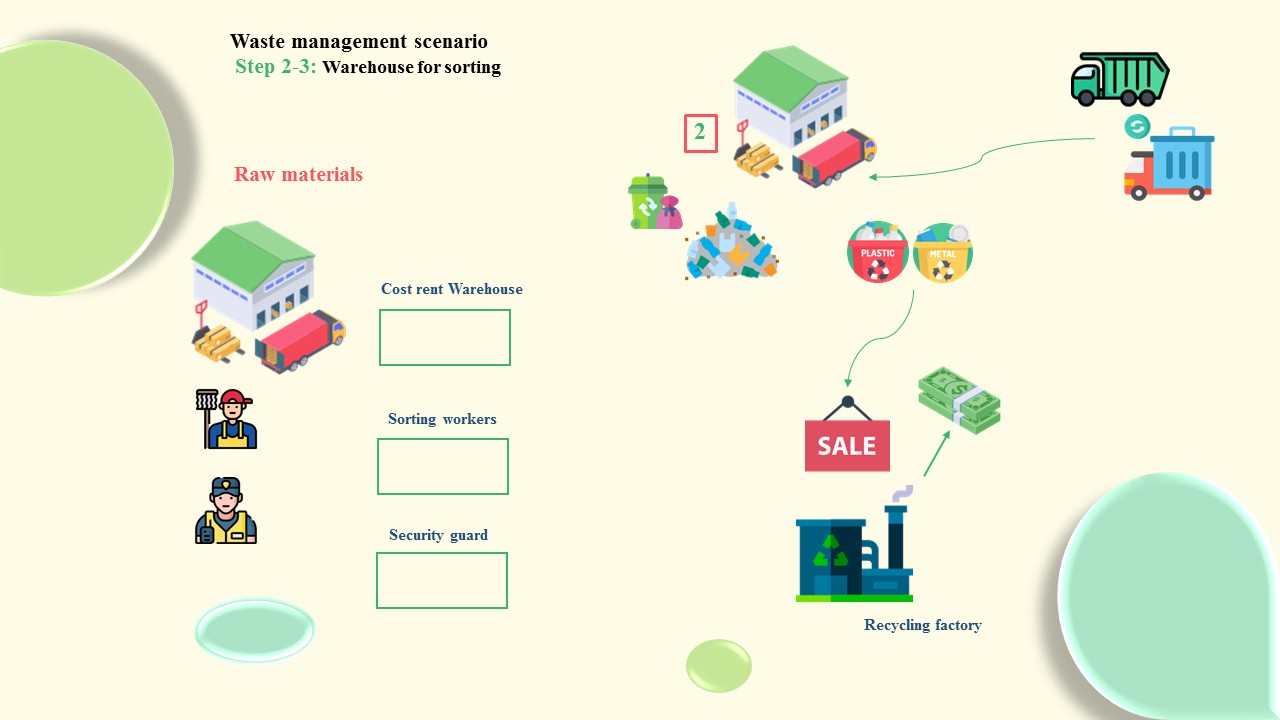 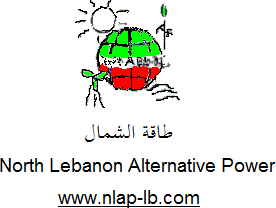 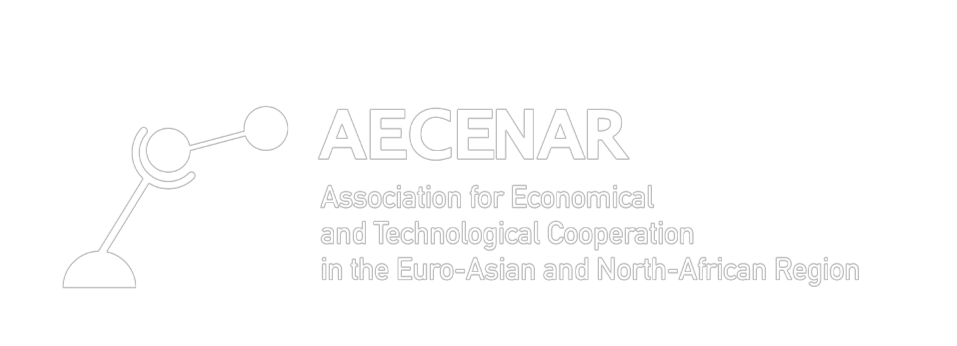 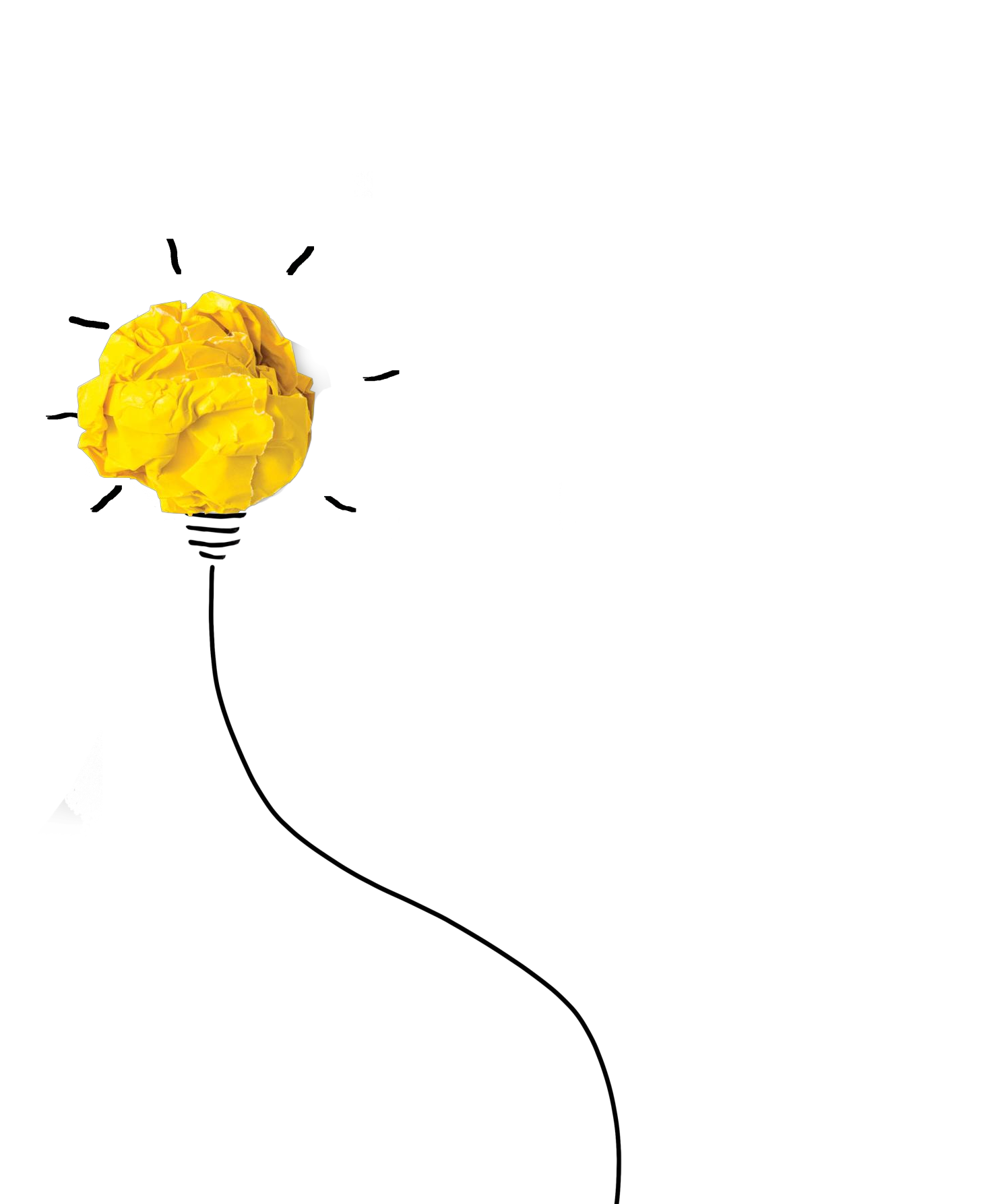 8- الخطة الحالية
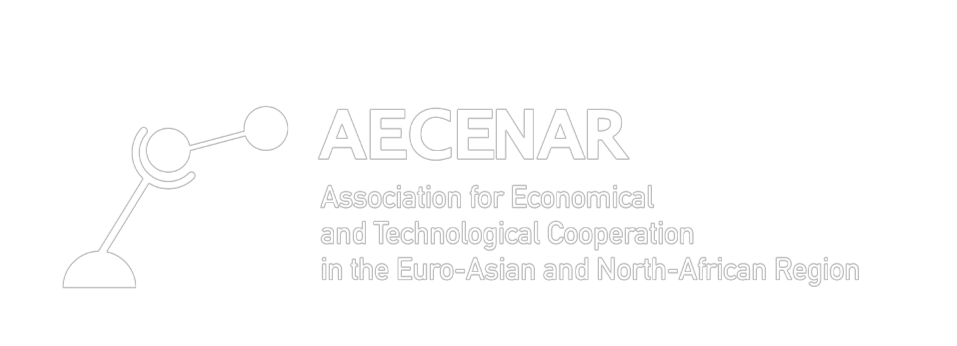 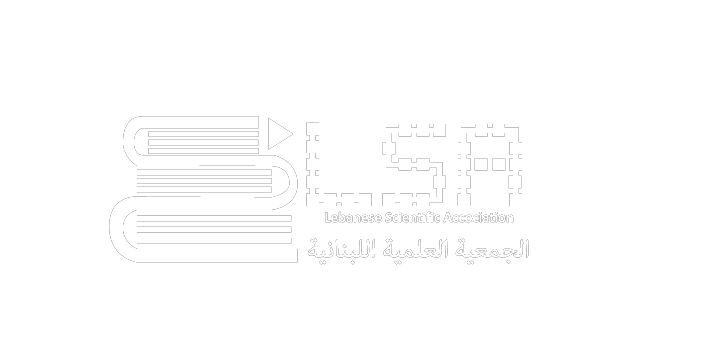 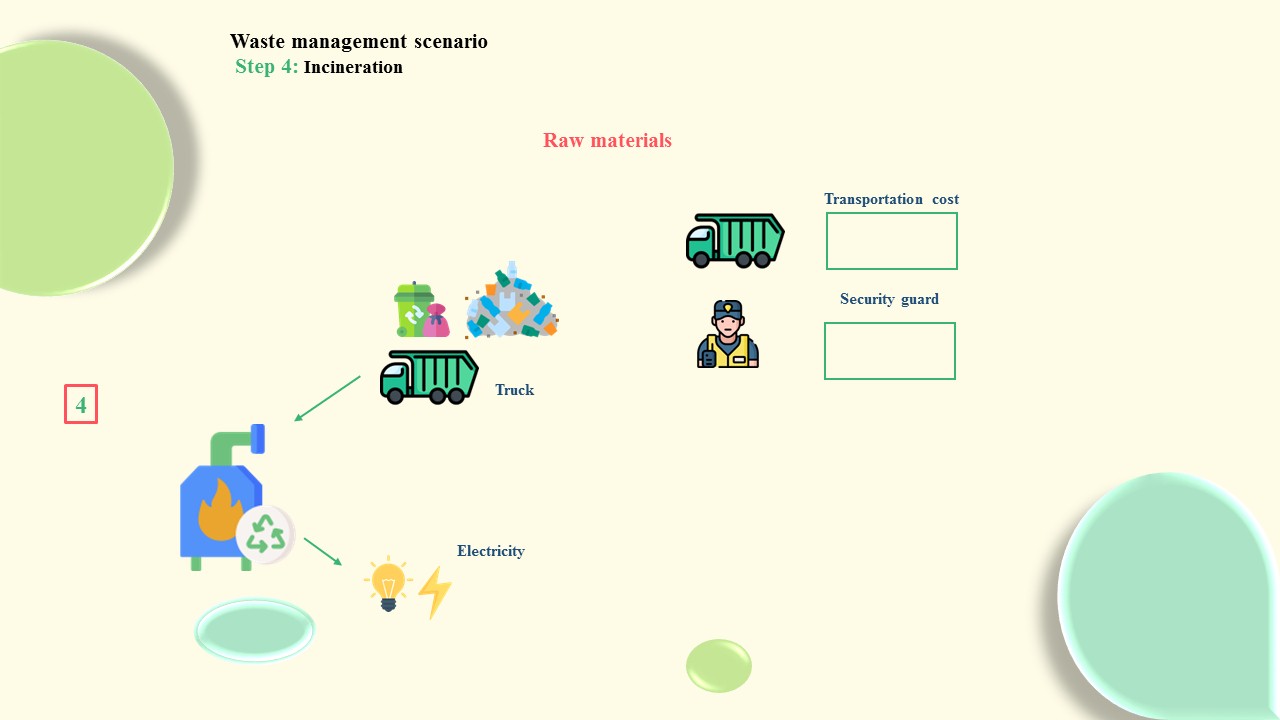 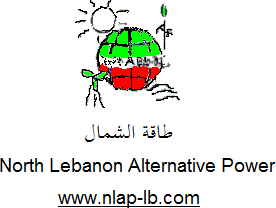 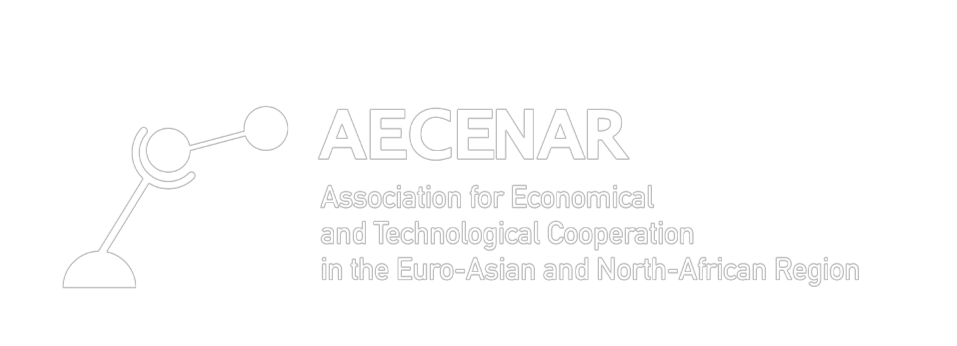 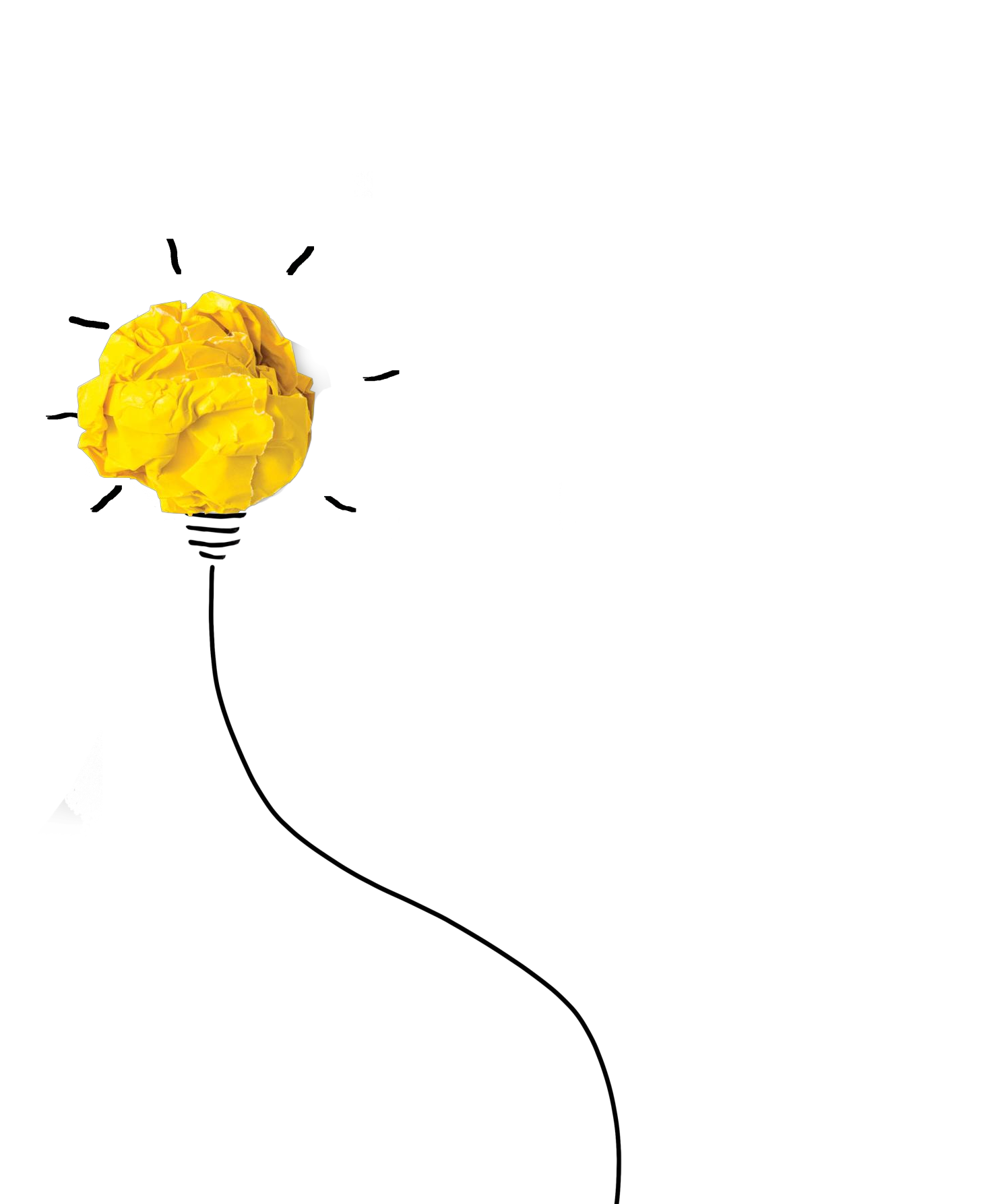 9- الخطة الحالية
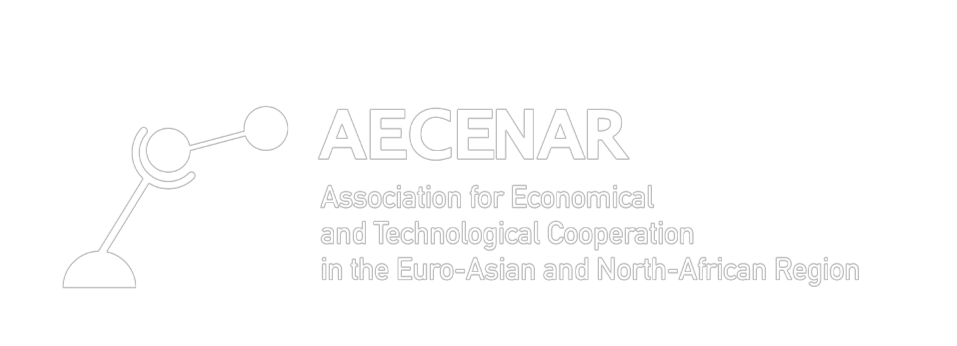 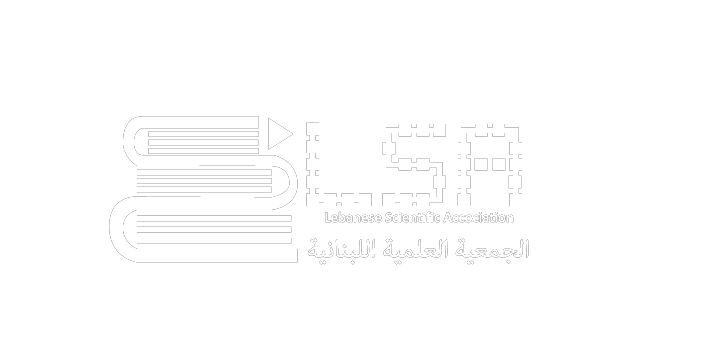 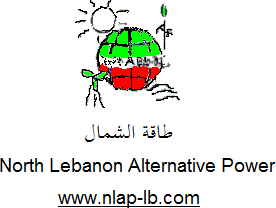 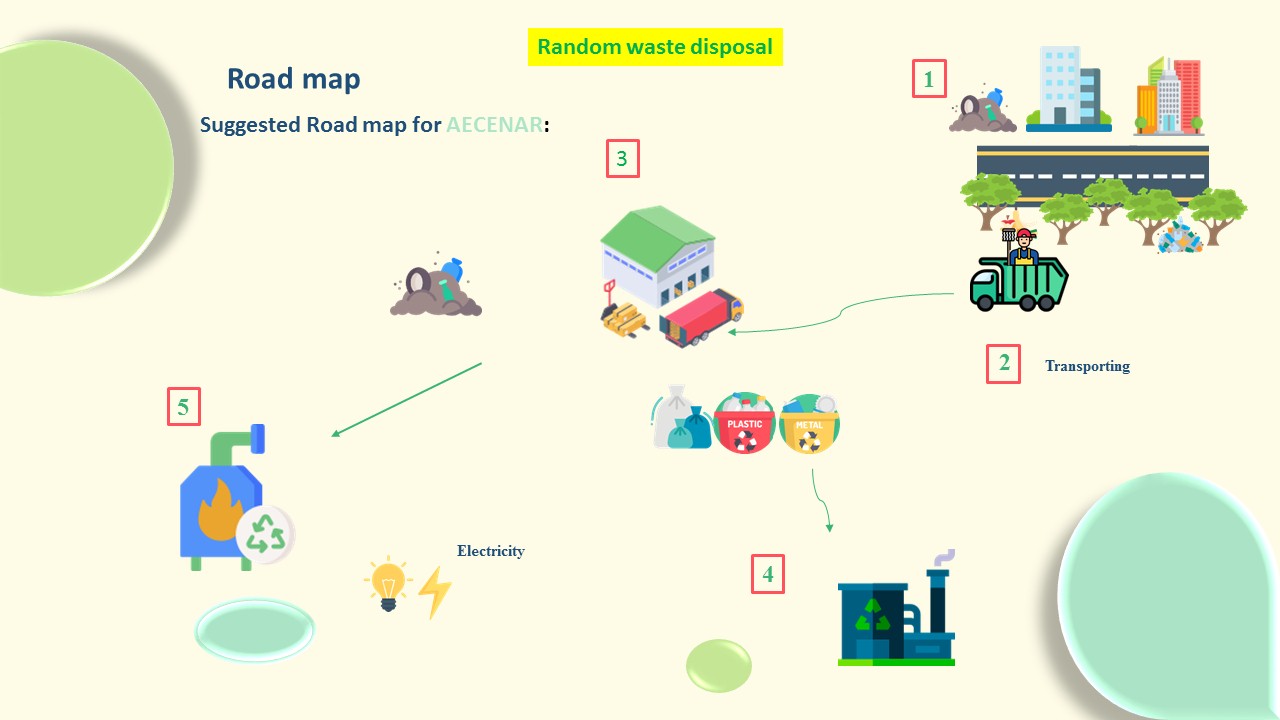 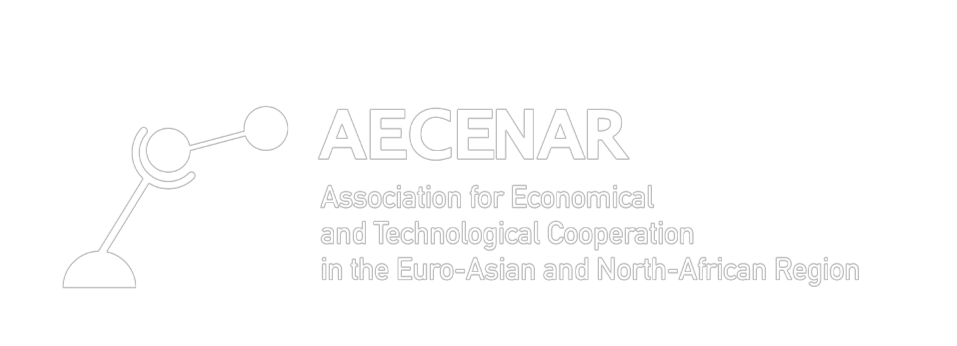 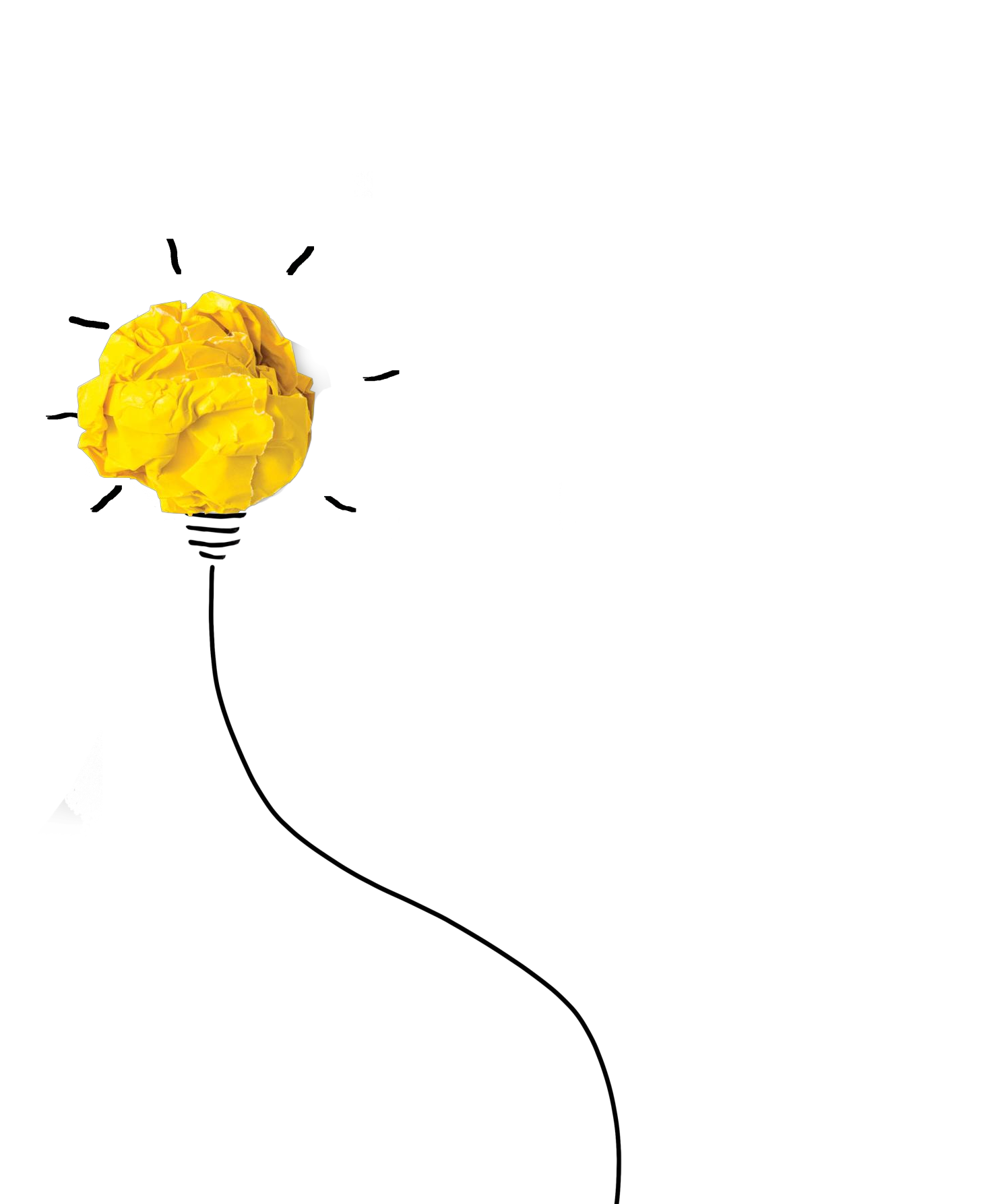